e-BalticInstrukcja instalacji
e-BalticInstalacja podstawy dachowej
e-Baltic
INSTALACJA PODSTAWY DACHOWEJ
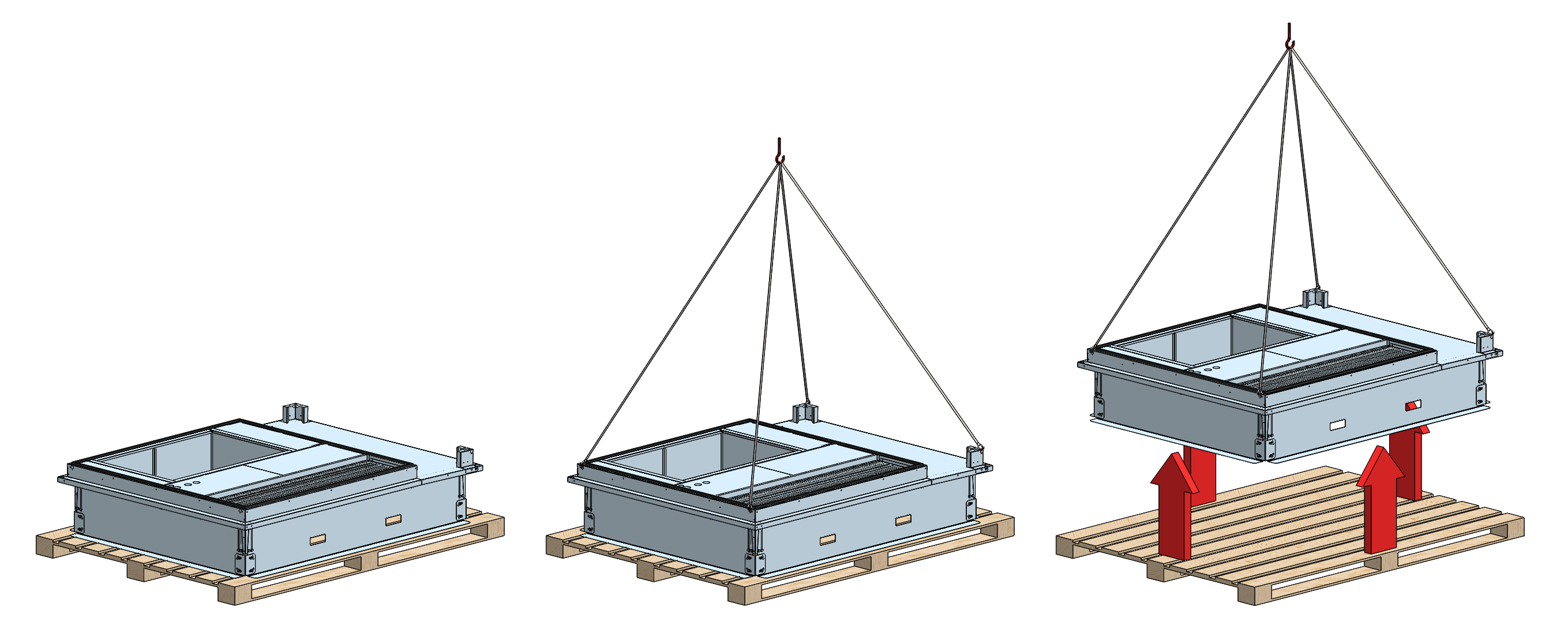 Podstawa dachowa jest dostarczana na palecie i musi zostać podniesiona na dach budynku w celu instalacji.
3 |
19/11/2021
e-Baltic
INSTALACJA PODSTAWY DACHOWEJ
Upewnij się, że haki do podnoszenia są zamocowane we właściwej pozycji.
Podstawa dachowa ma 4 ucha do podnoszenia, po jednym na każdym rogu.
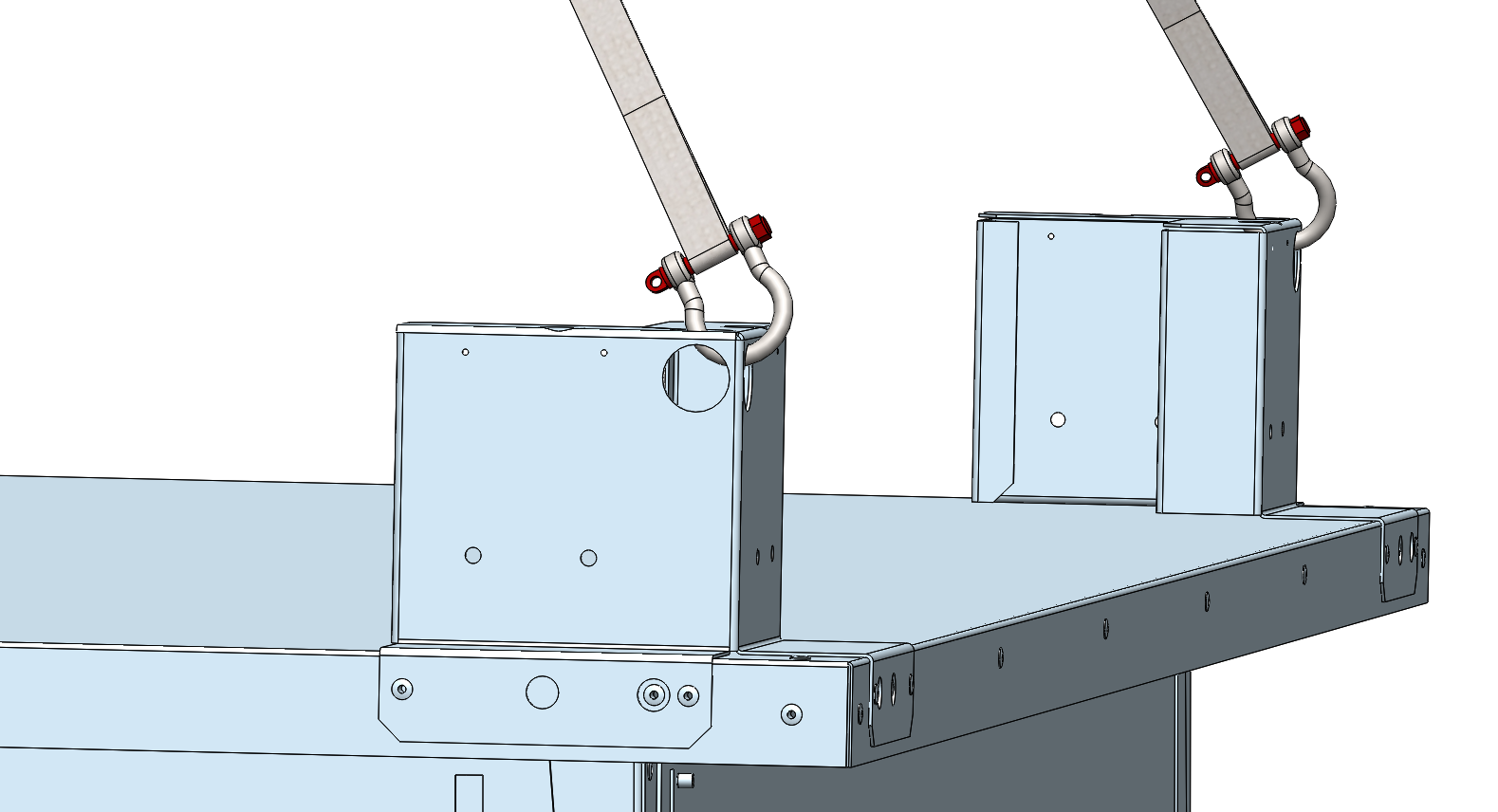 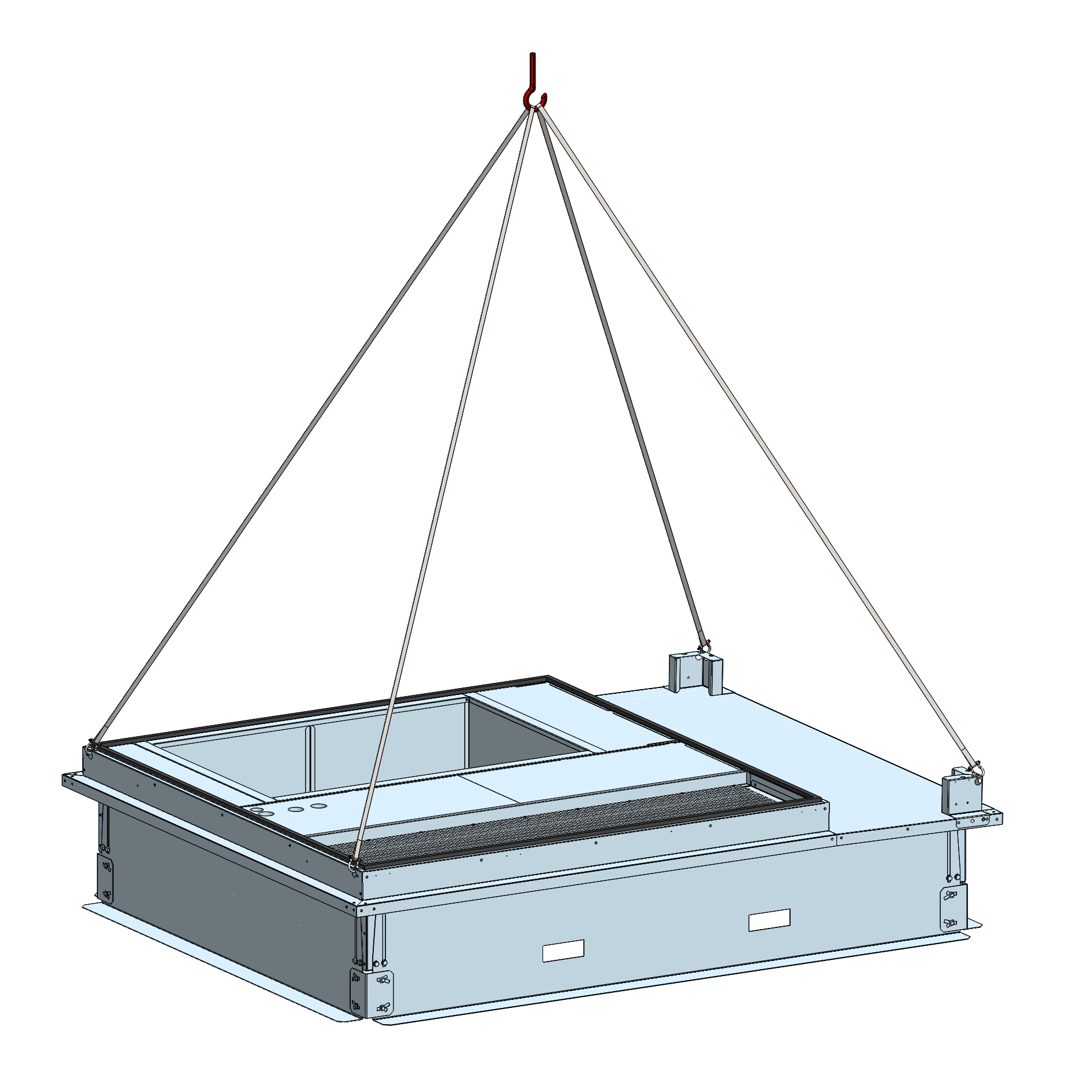 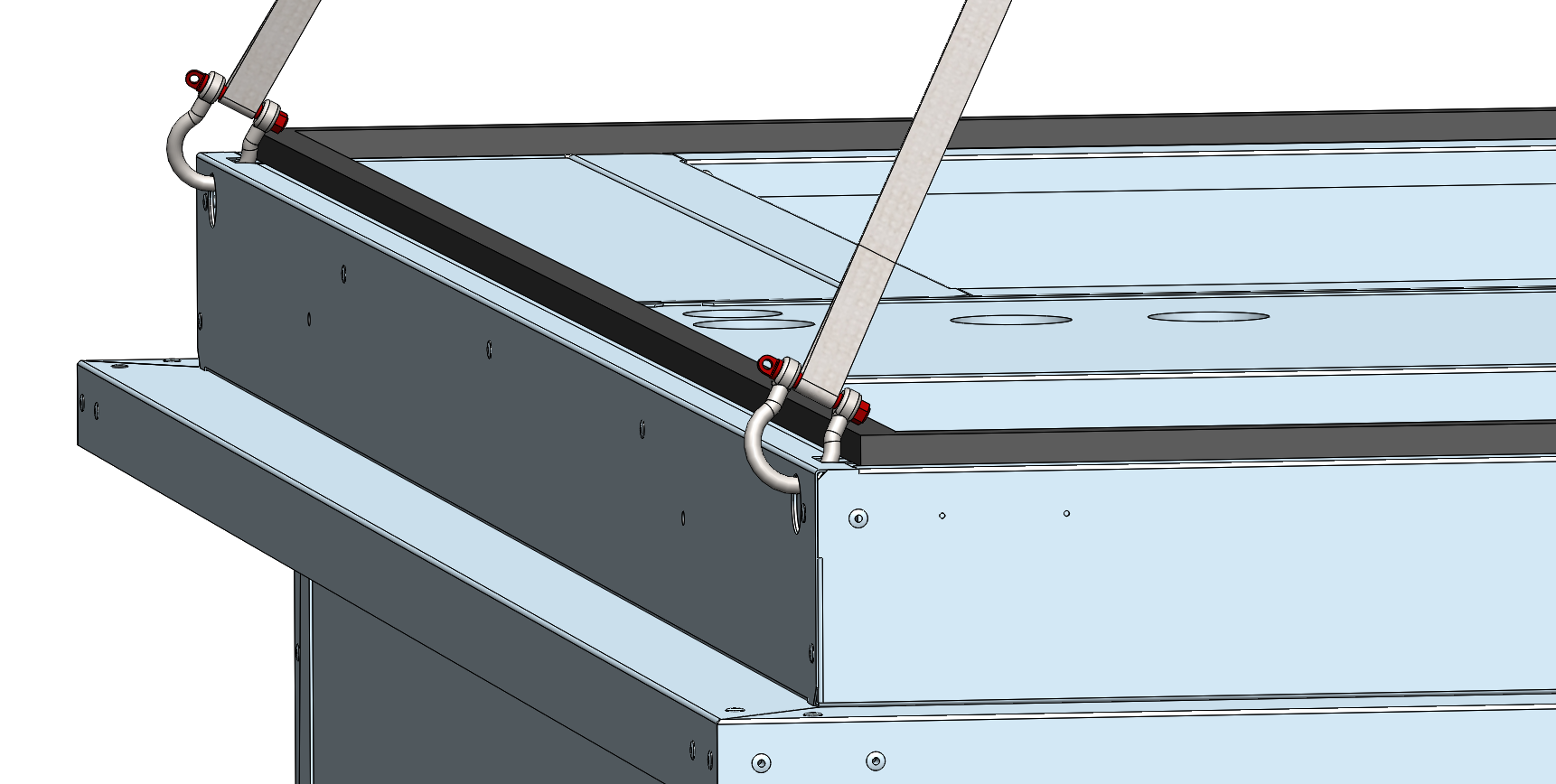 4 |
19/11/2021
e-Baltic
INSTALACJA PODSTAWY DACHOWEJ
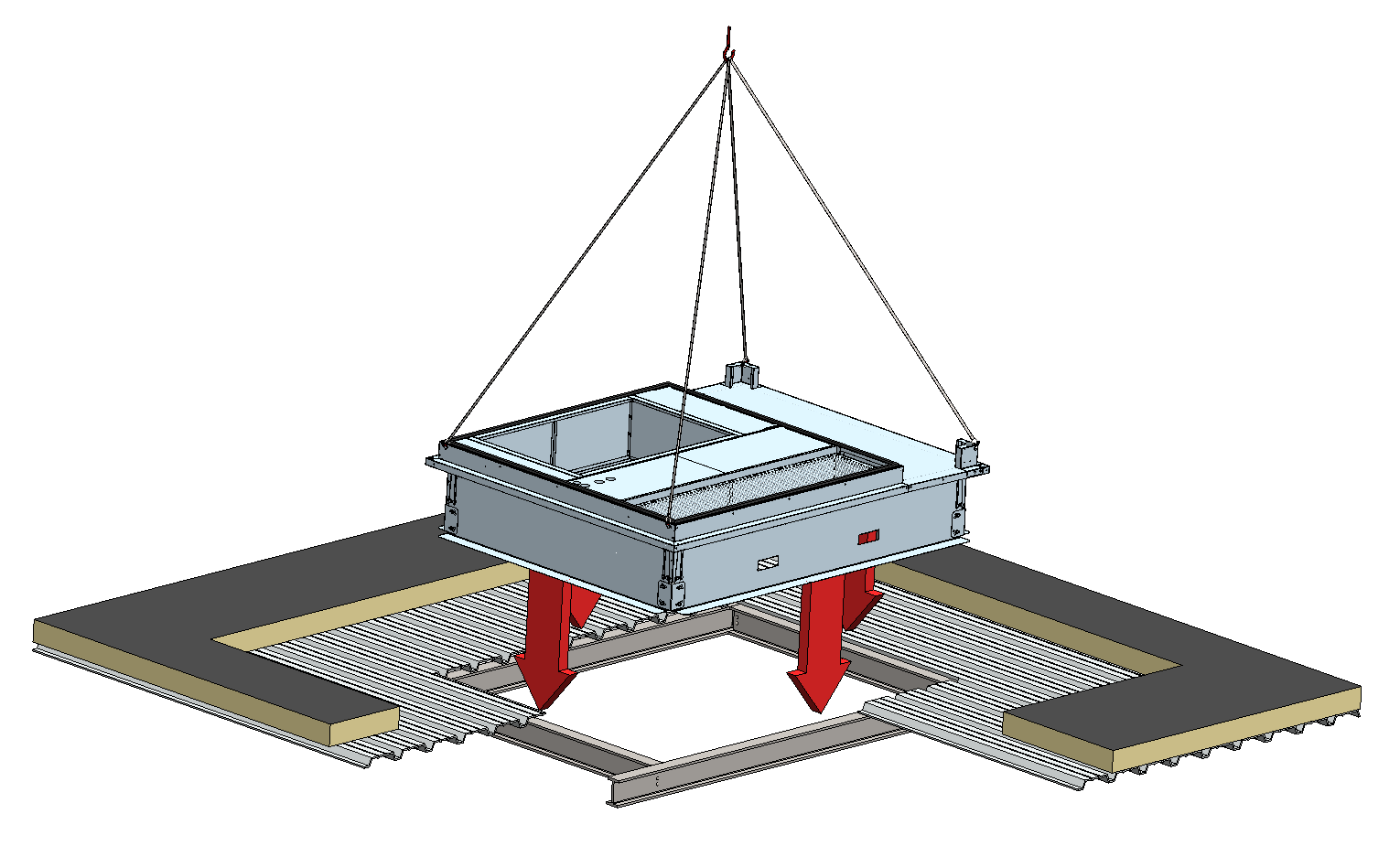 Ostrożnie połóż podstawę dachową na belkach dachowych.
5 |
19/11/2021
e-Baltic
INSTALACJA PODSTAWY DACHOWEJ
Spód podstawy dachowej musi spoczywać na belkach dachowych.
Cała powierzchnia podstawy dachowej musi stykać się z belkami (brak nieciągłego kontaktu).
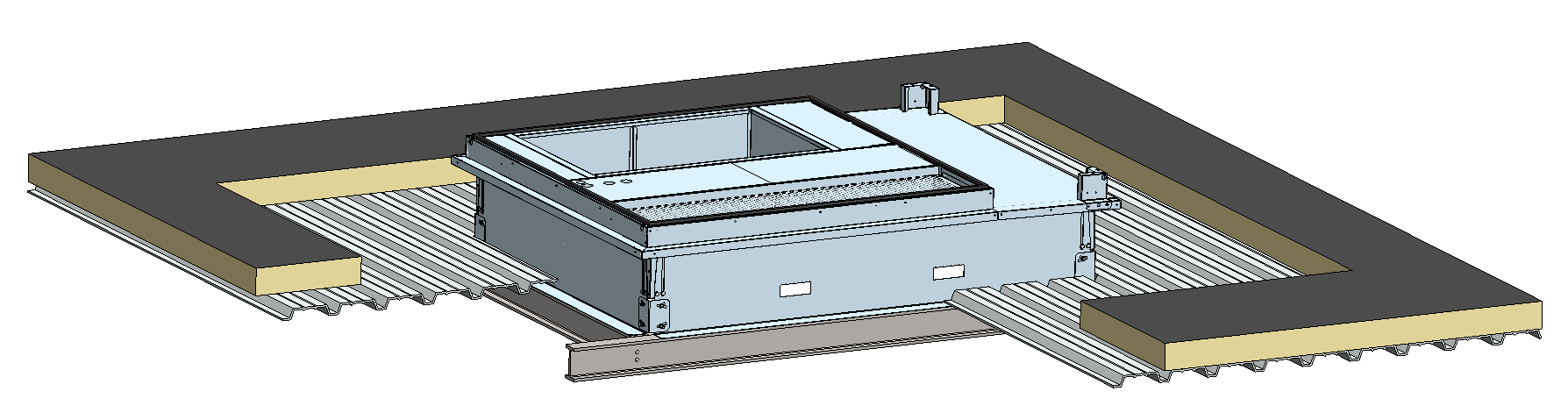 IZOLACJA DACHU
PANALE DACHOWE
BELKI DACHOWE
6 |
19/11/2021
e-Baltic
INSTALACJA PODSTAWY DACHOWEJ
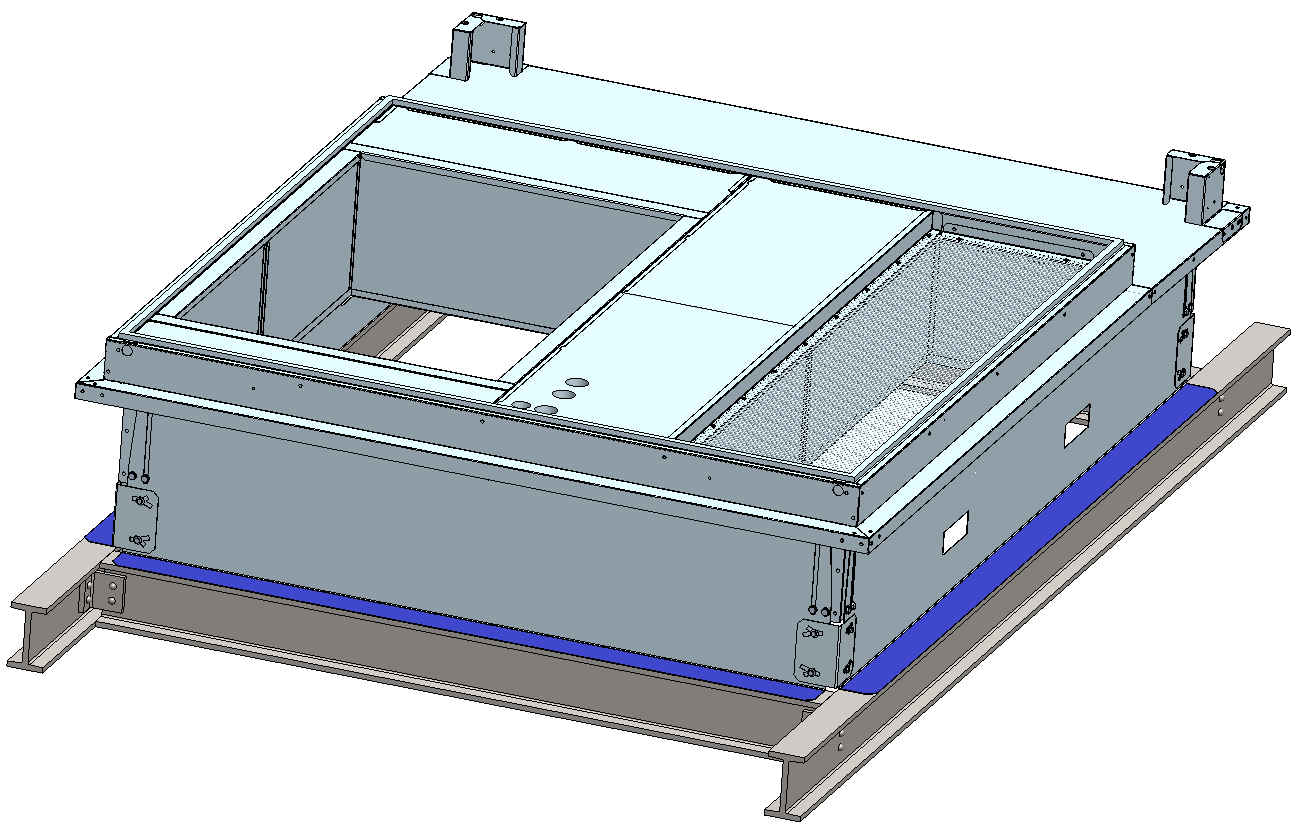 Przymocuj podstawę dachową do konstrukcji budynku za pomocą wkrętów, spawania lub akcesoriów montażowych.

PODSTAWA DACHOWA MUSI BYĆ SOLIDNIE PRZUMOCOWANA DO KONSTRUKCJI BUDYNKU.
7 |
19/11/2021
e-Baltic
INSTALACJA PODSTAWY DACHOWEJ
Regulowana podstawa dachowa umożliwia montaż rooftopa na dachu skośnym.
 Możliwe jest poziomowanie w dwóch płaszczyznach.
PRZYPADEK 1
PRZYPADEK 2
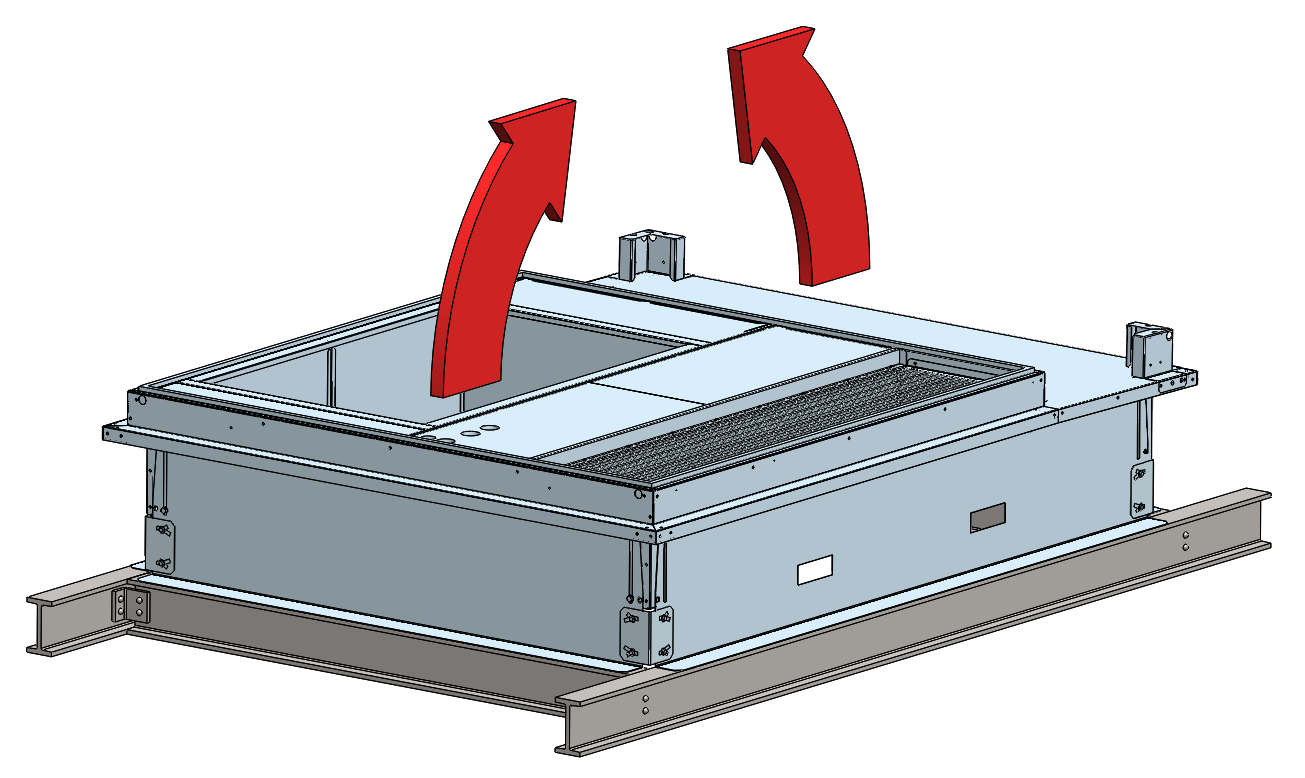 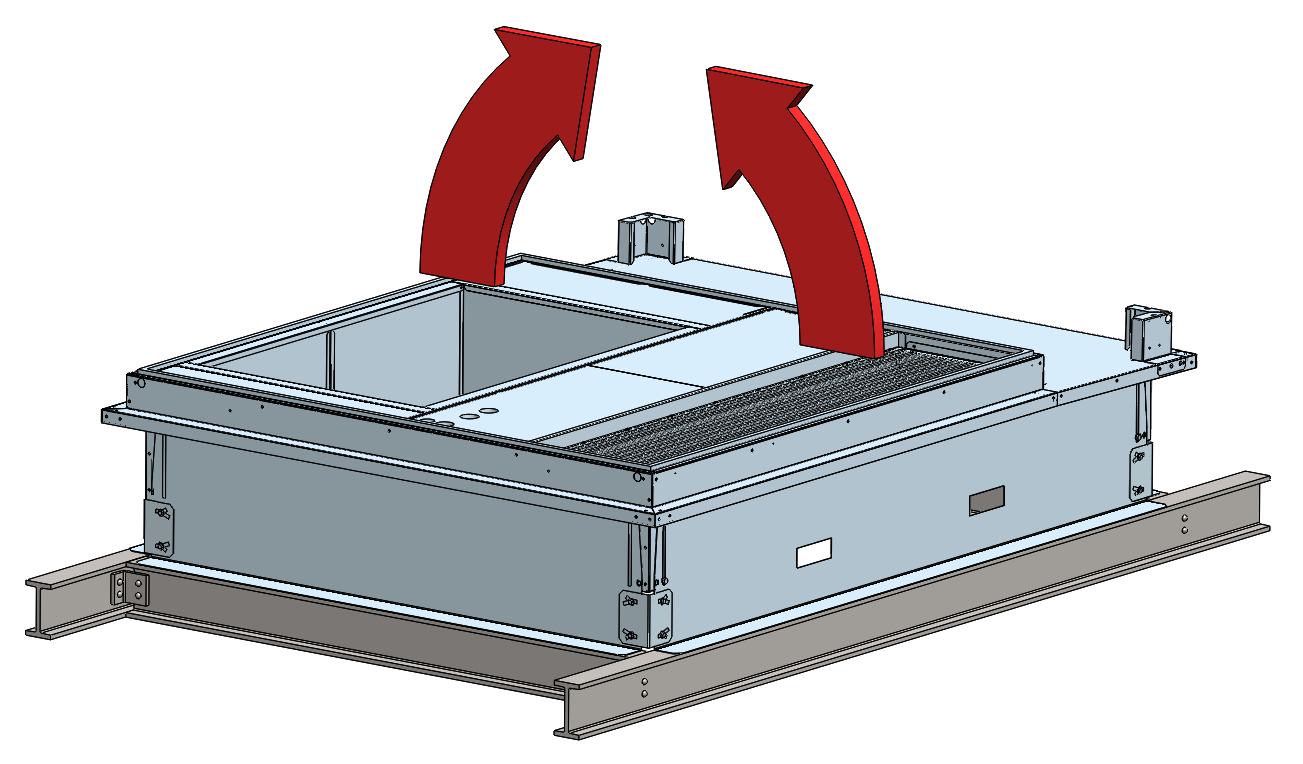 8 |
19/11/2021
e-Baltic
INSTALACJA PODSTAWY DACHOWEJ
Regulowana podstawa dachowa umożliwia regulację kąta w obu kierunkach.
PRZYPADEK 1
PRZYPADEK 2
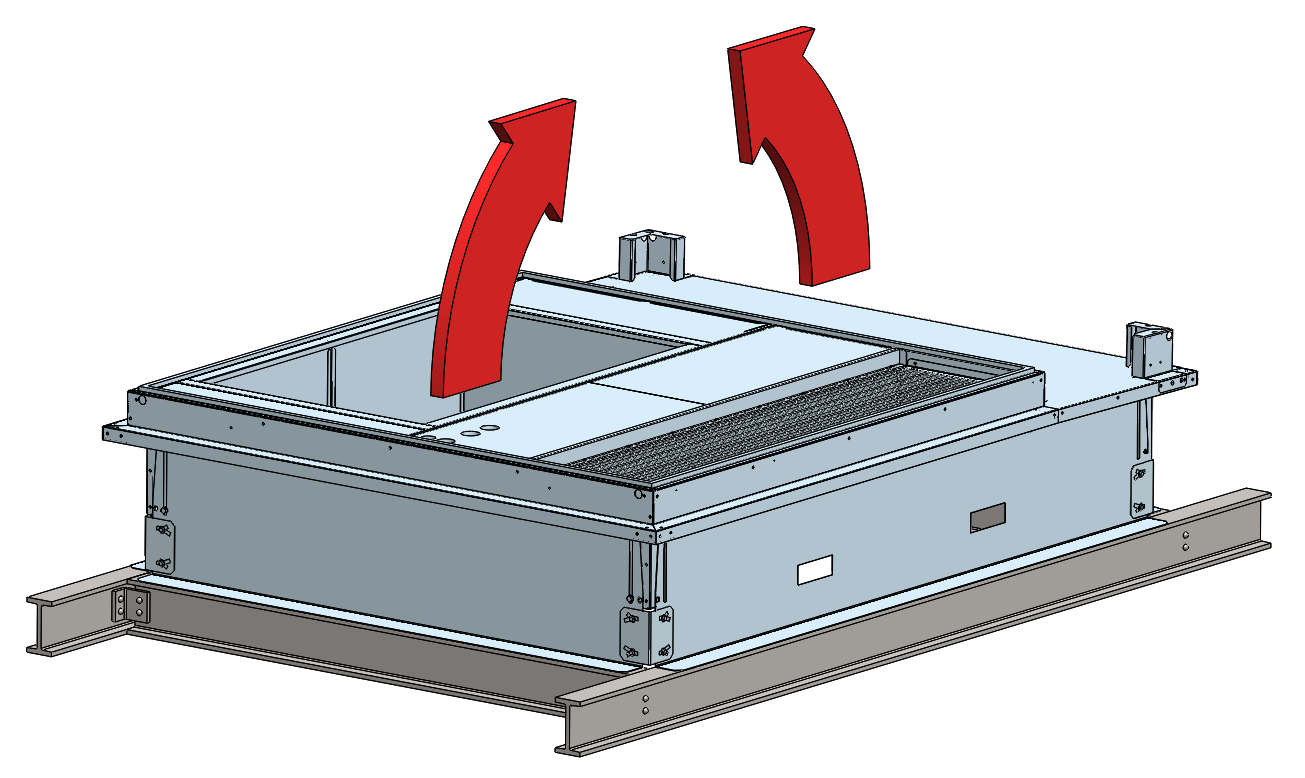 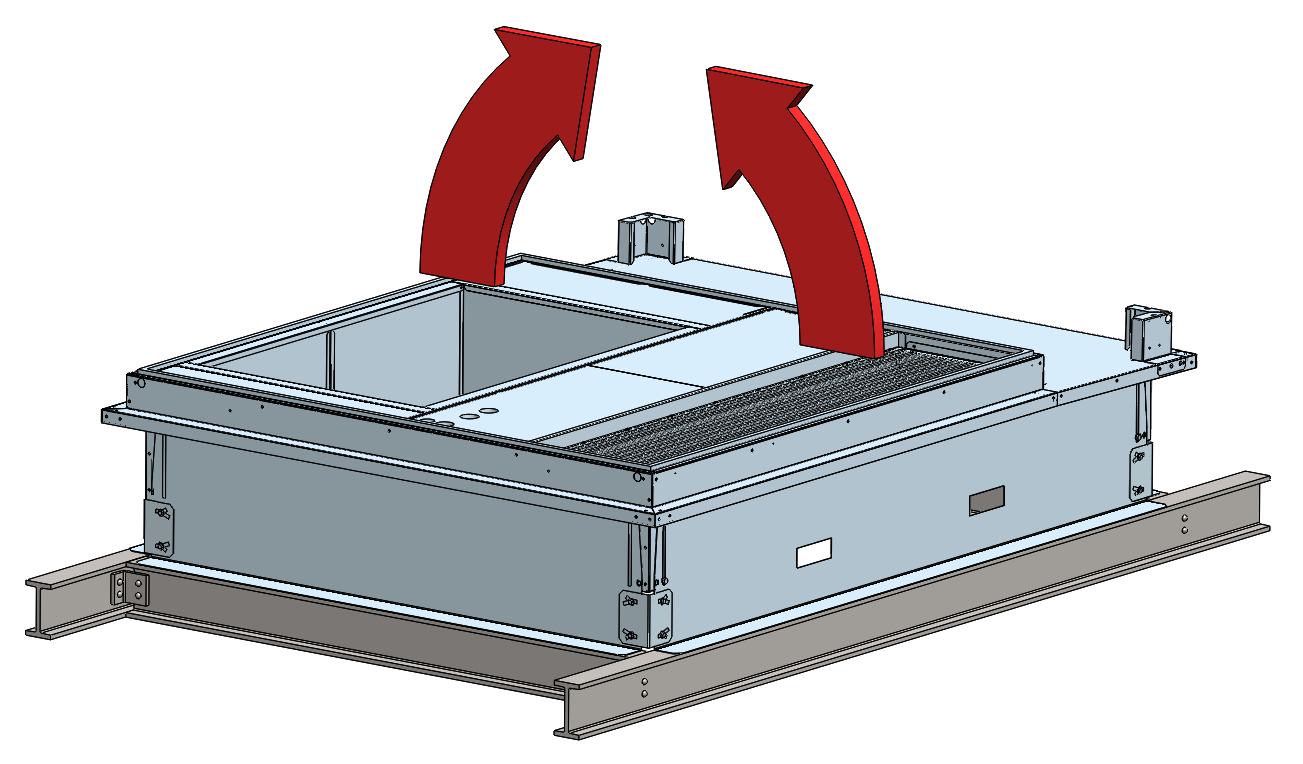 9 |
19/11/2021
e-Baltic
INSTALACJA PODSTAWY DACHOWEJ
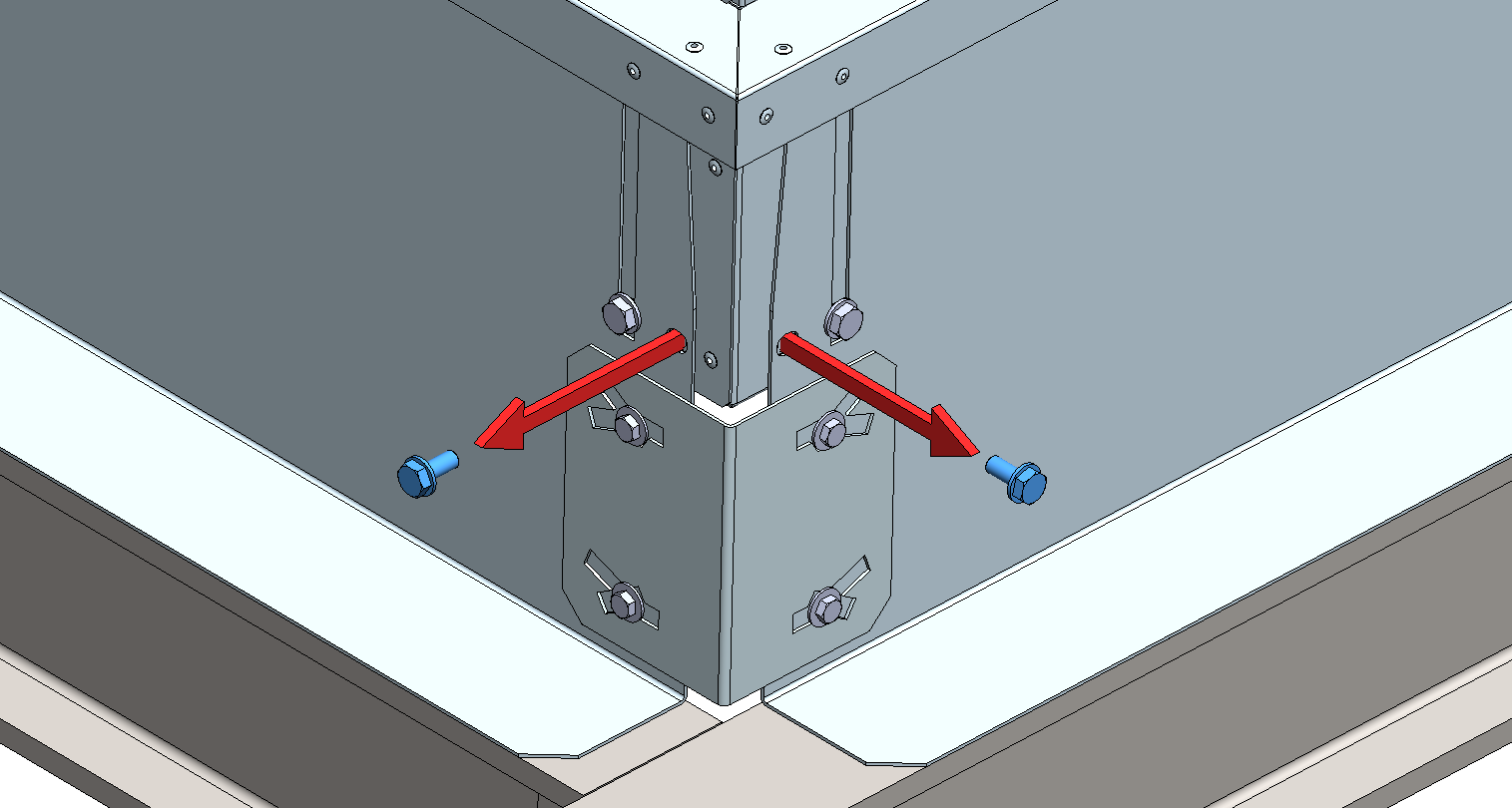 PRZYPADEK 1
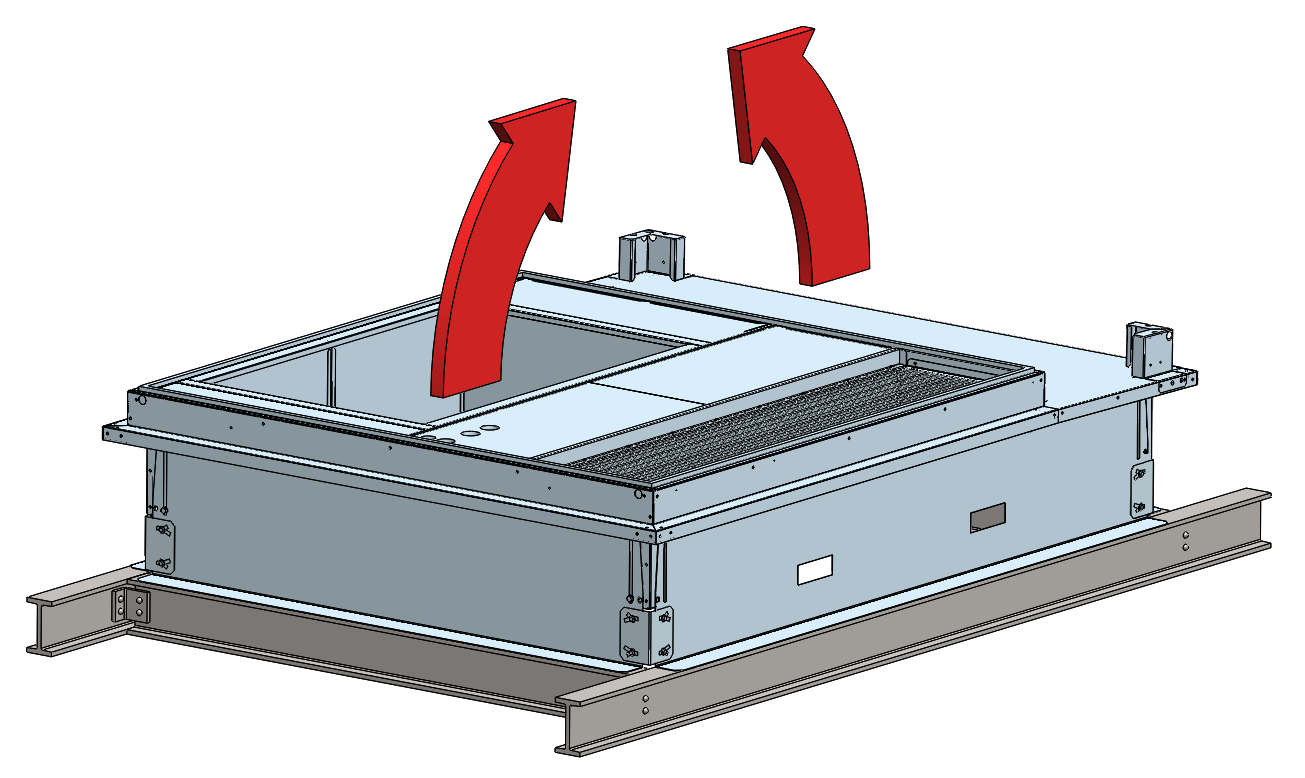 KROK 1:
Wykręć śruby mocujące osłony przeciwdeszczowe do podstawy dachowej.
2 śruby na każdym narożniku
10 |
19/11/2021
e-Baltic
INSTALACJA PODSTAWY DACHOWEJ
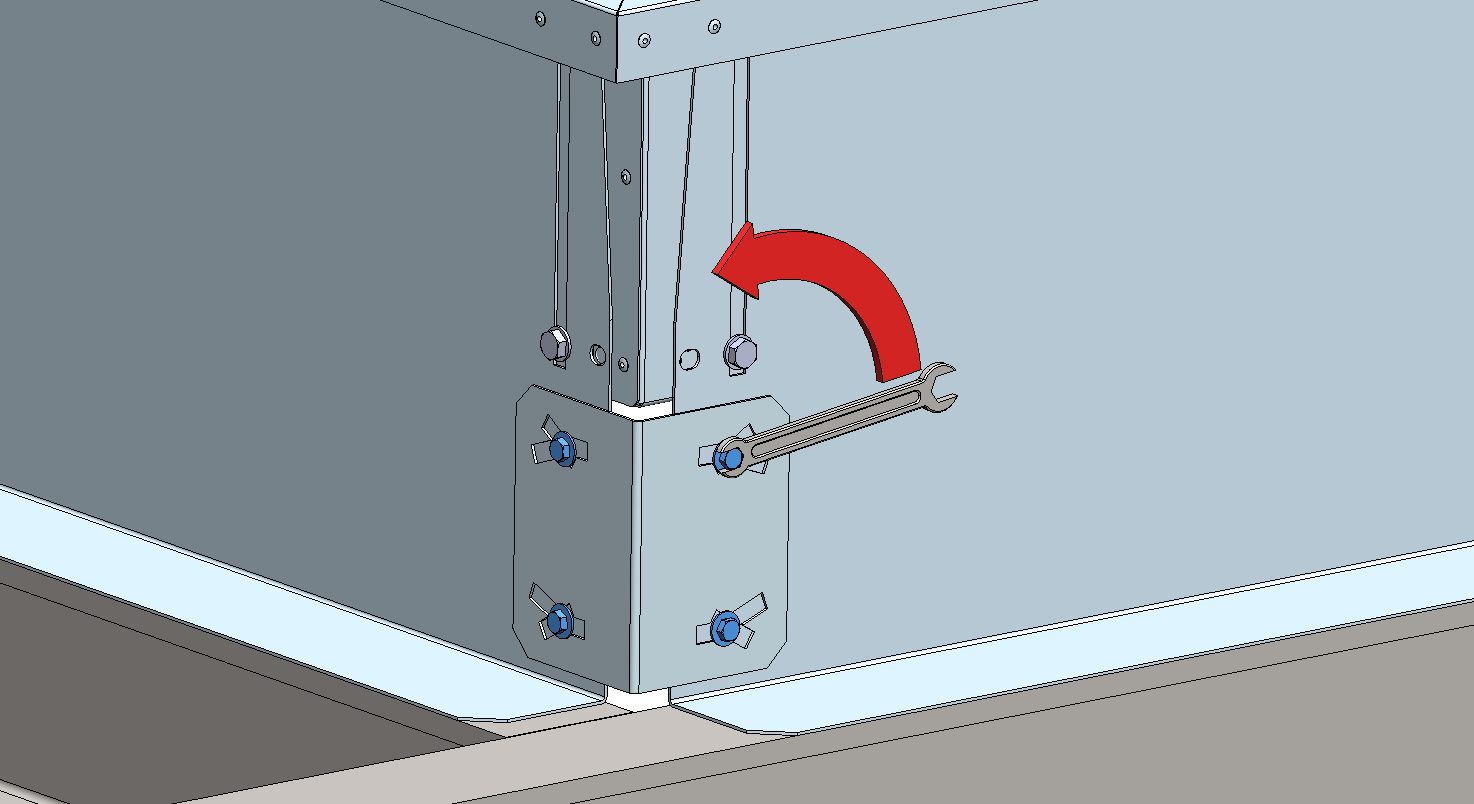 PRZYPADEK 1
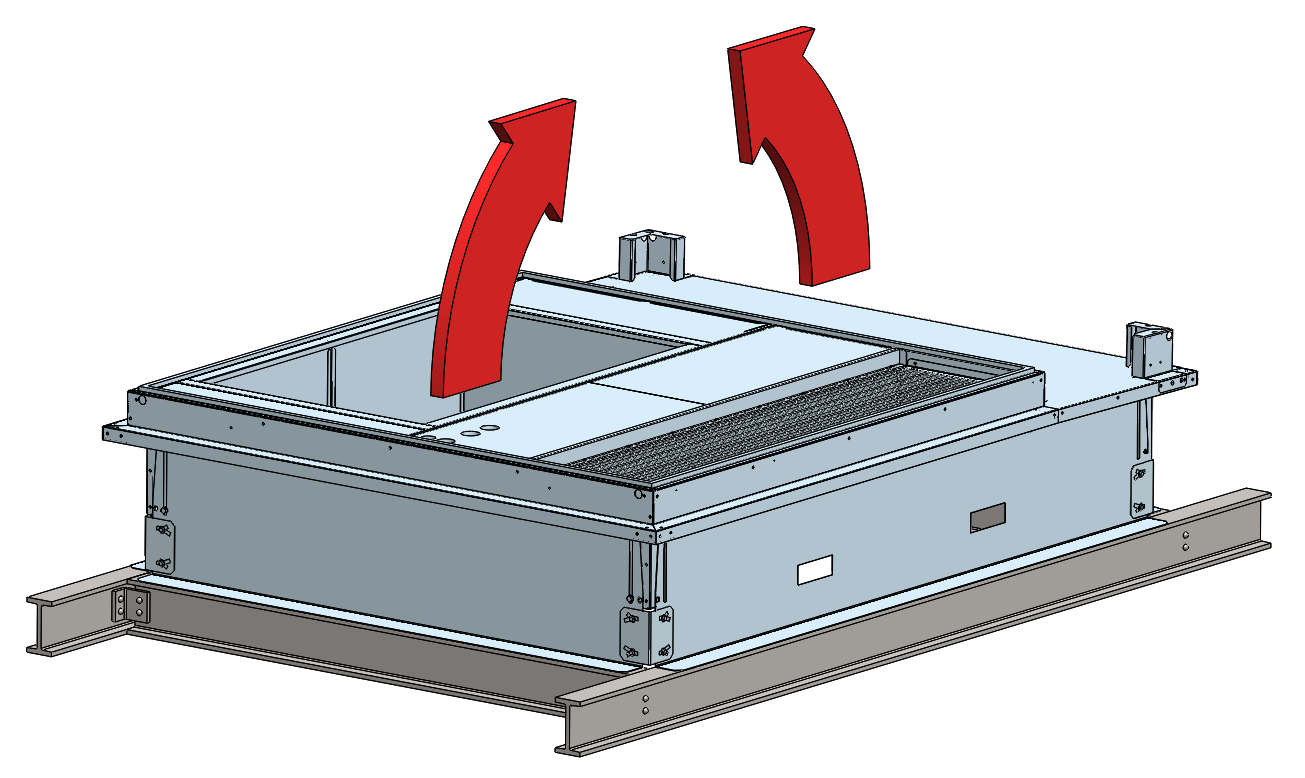 KROK 2:
Poluzuj śruby czterech mocowań łączących osłony.
Uważaj, aby ich nie zdjąć.
11 |
19/11/2021
e-Baltic
INSTALACJA PODSTAWY DACHOWEJ
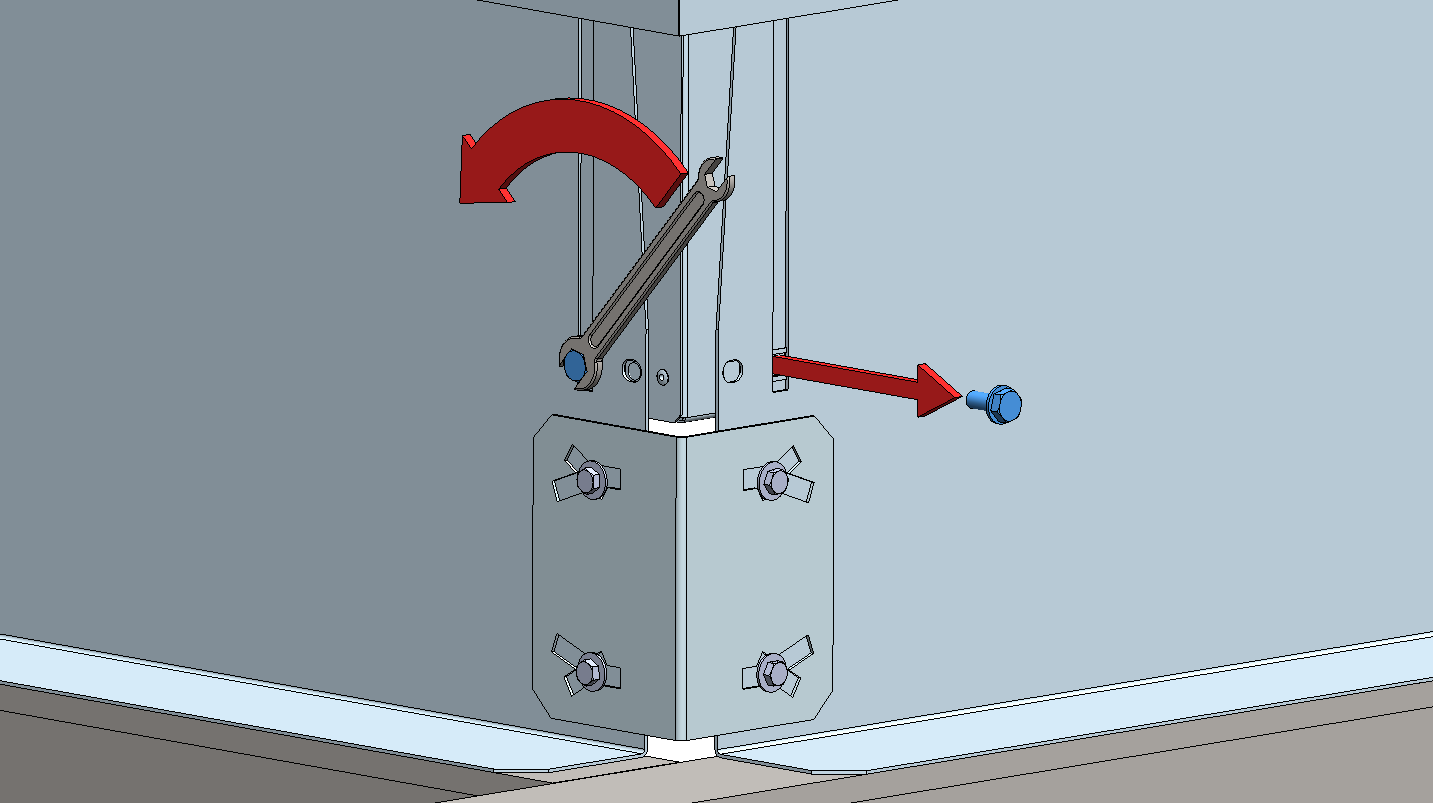 PRZYPADEK 1
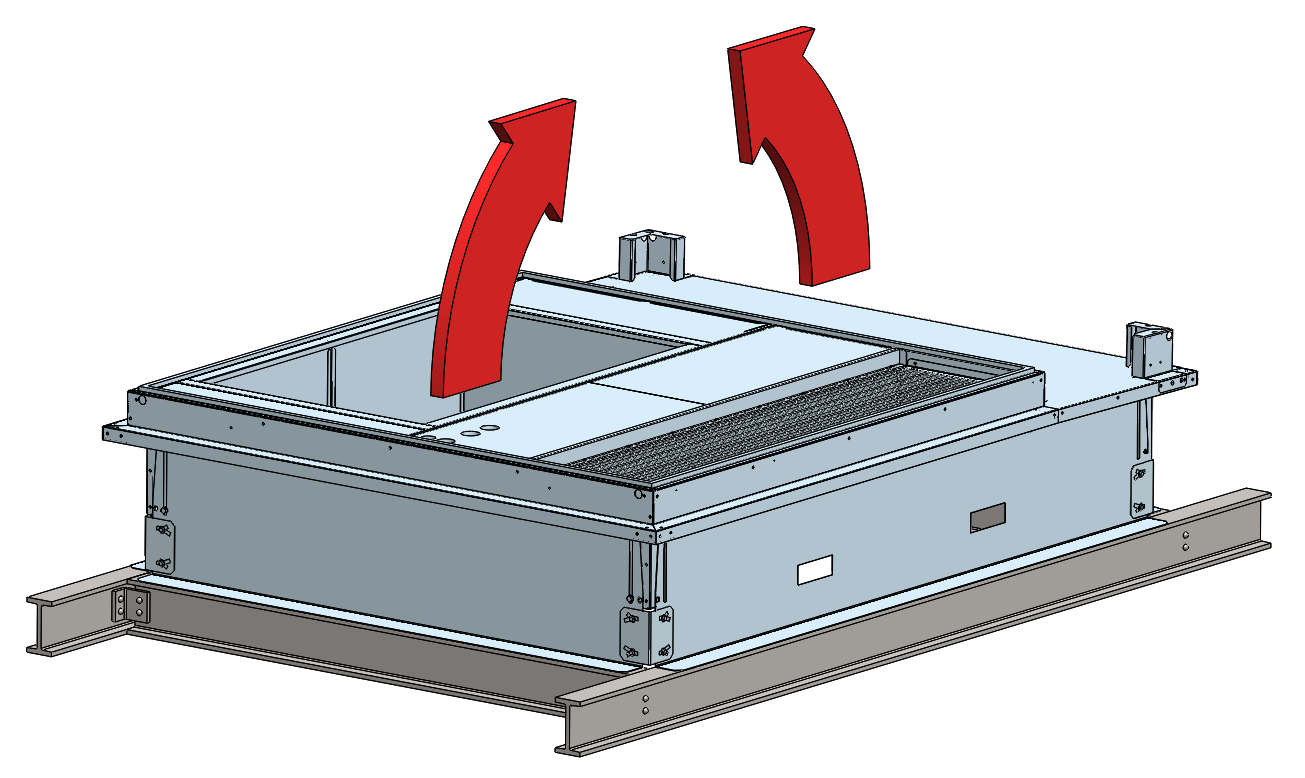 KROK 3:
Poluzuj śruby z osłon, które będą się wyginać, aby dopasować się do kąta dachu.
Wykręć wkręty z osłony, która zmienia położenie zgodnie z kątem dachu.
12 |
19/11/2021
e-Baltic
INSTALACJA PODSTAWY DACHOWEJ
Regulowana podstawa dachowa umożliwia regulację kąta w obu kierunkach.
PRZYPADEK 1
PRZYPADEK 2
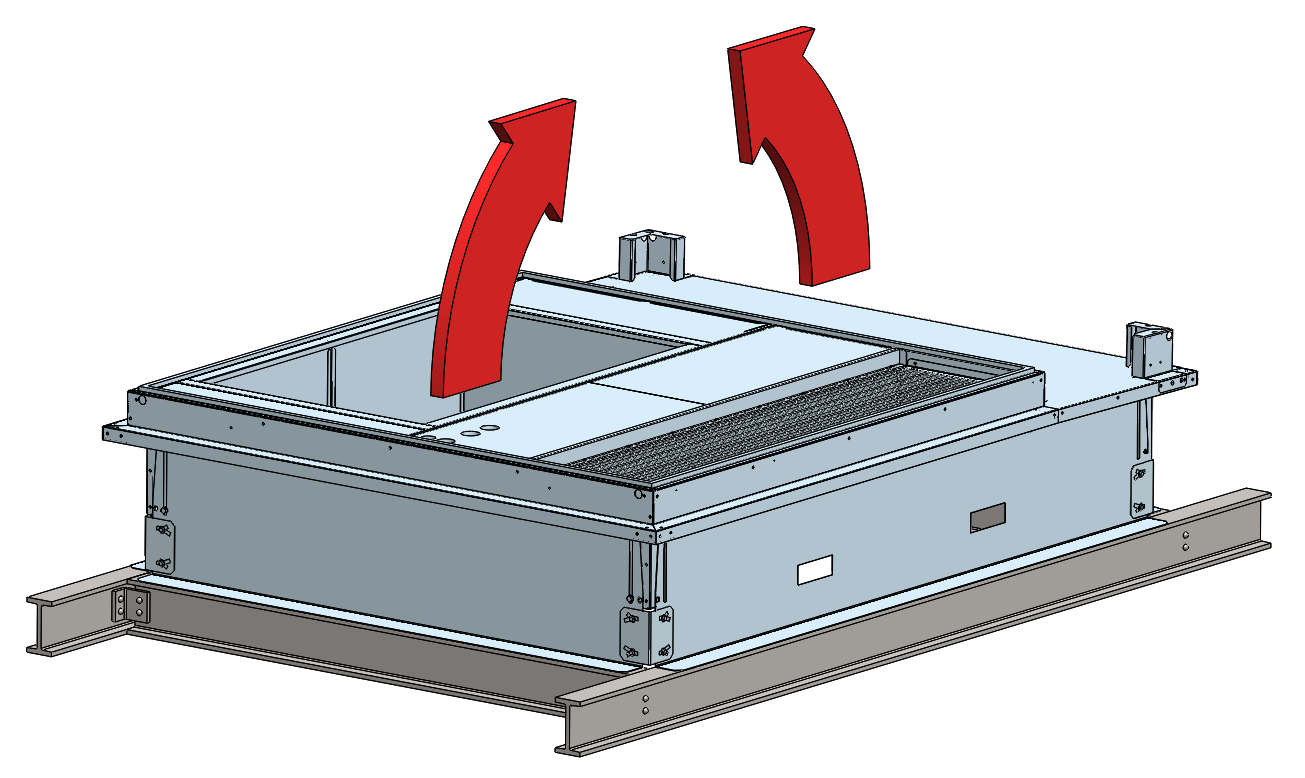 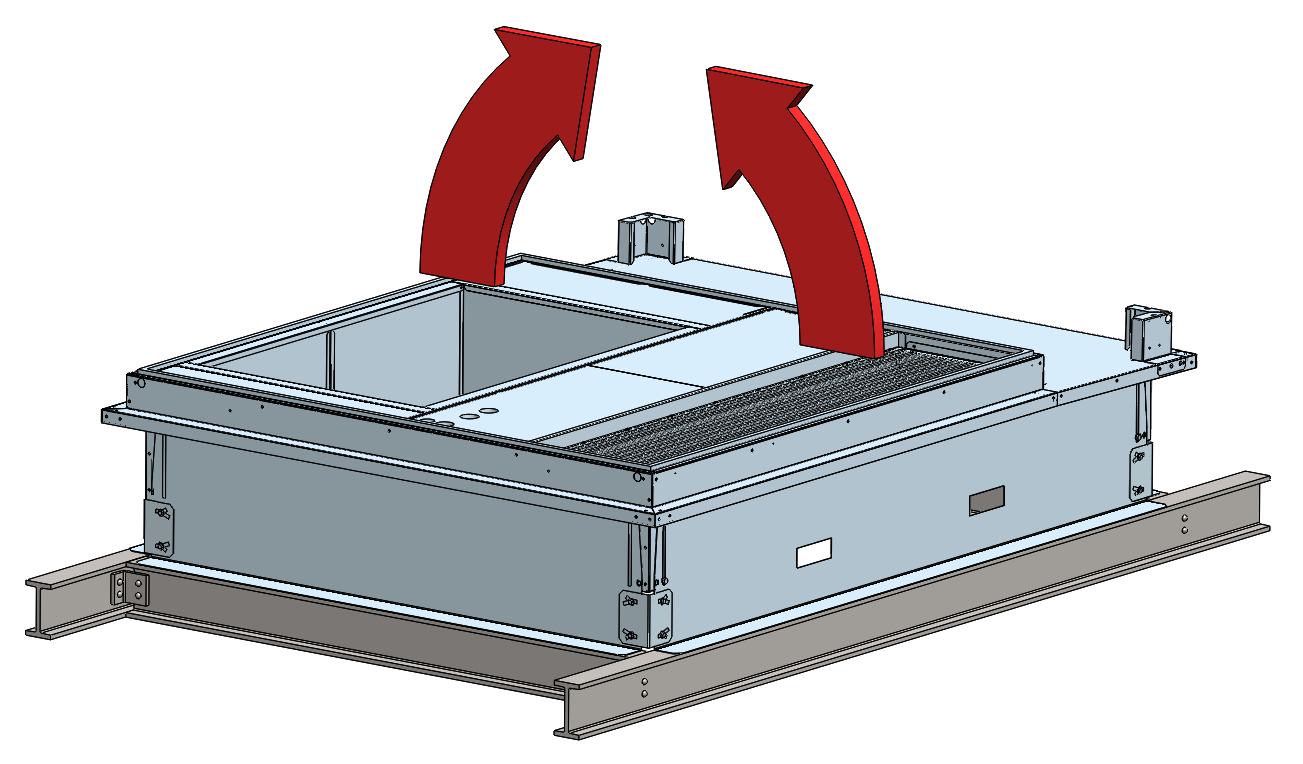 13 |
19/11/2021
e-Baltic
INSTALACJA PODSTAWY DACHOWEJ
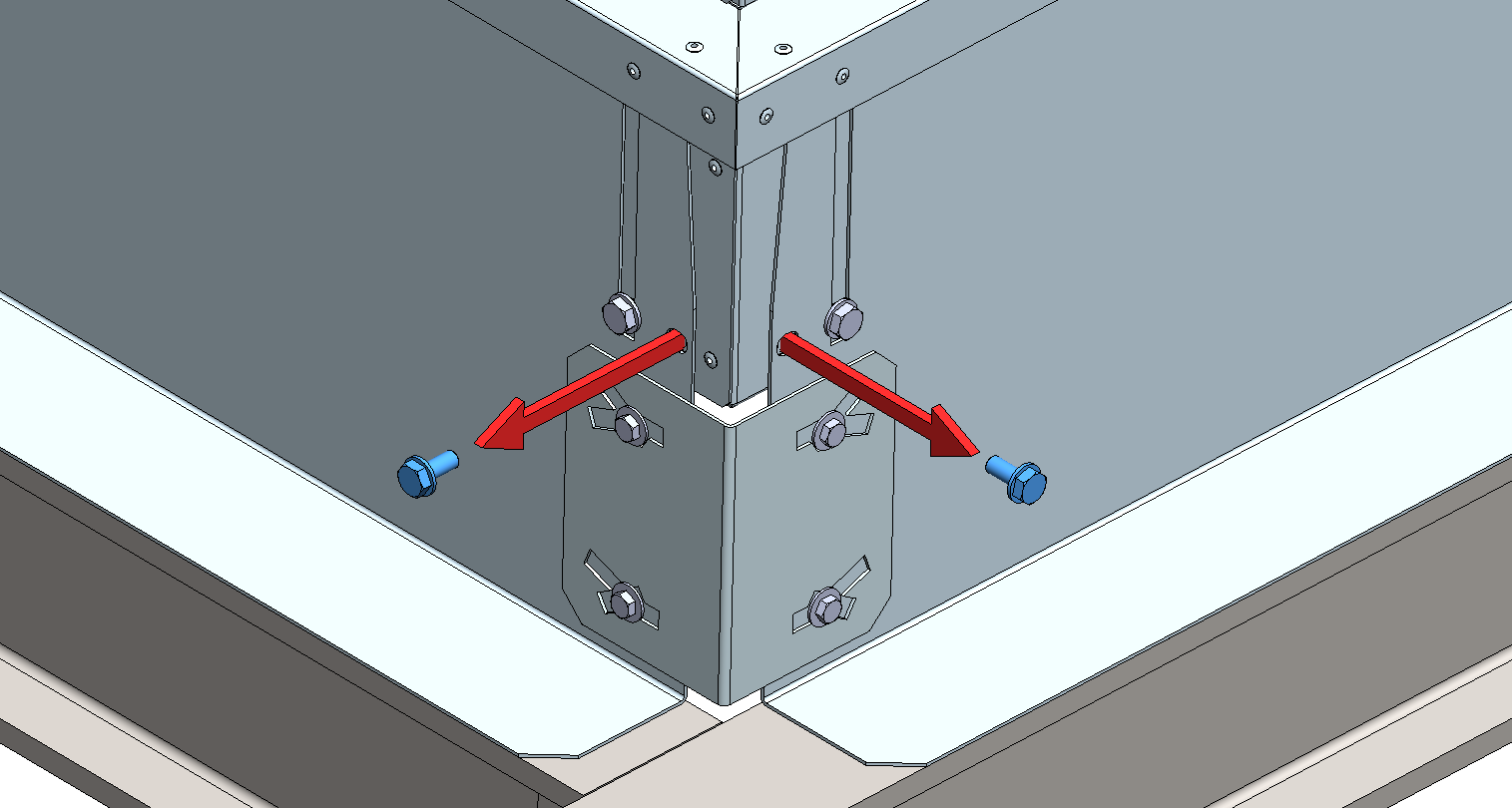 PRZYPADEK 2
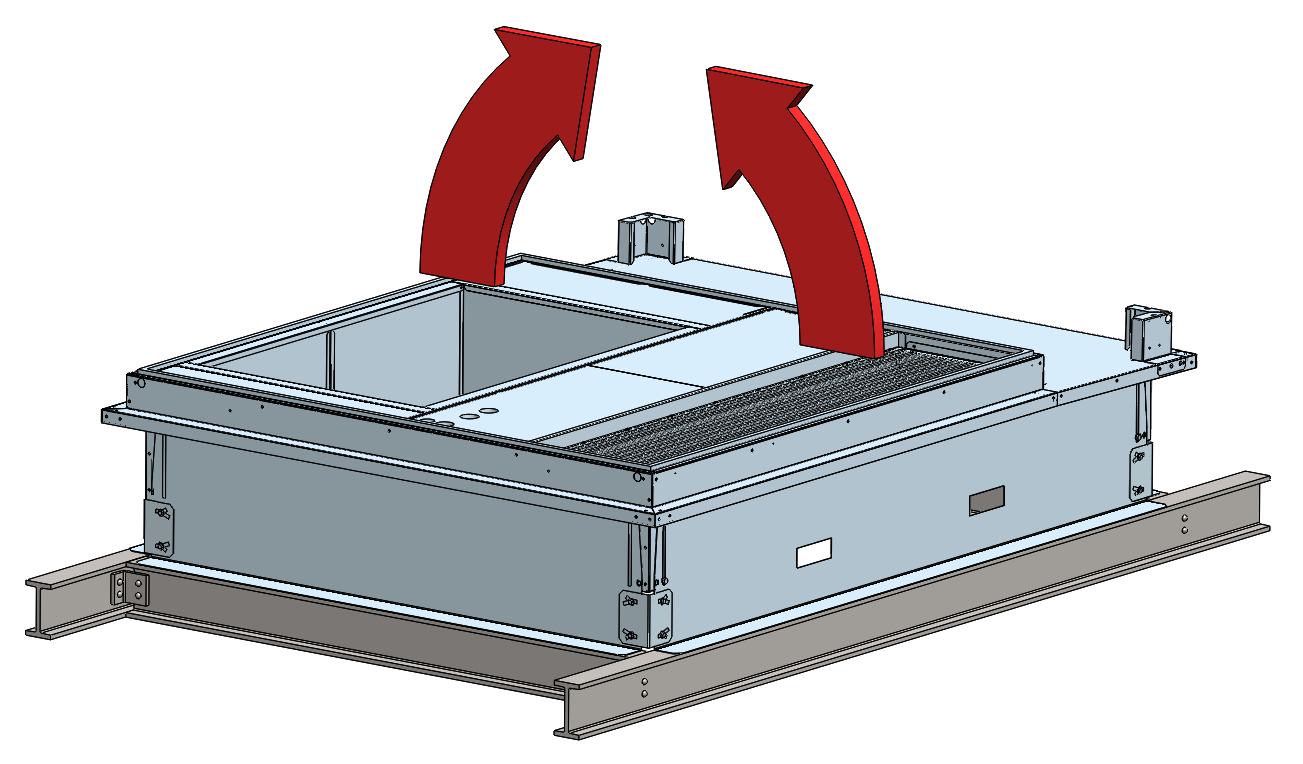 KROK 1:
Wykręć śruby mocujące osłony przeciwdeszczowe do podstawy dachowej.
2 śruby na każdym narożniku
14 |
19/11/2021
e-Baltic
INSTALACJA PODSTAWY DACHOWEJ
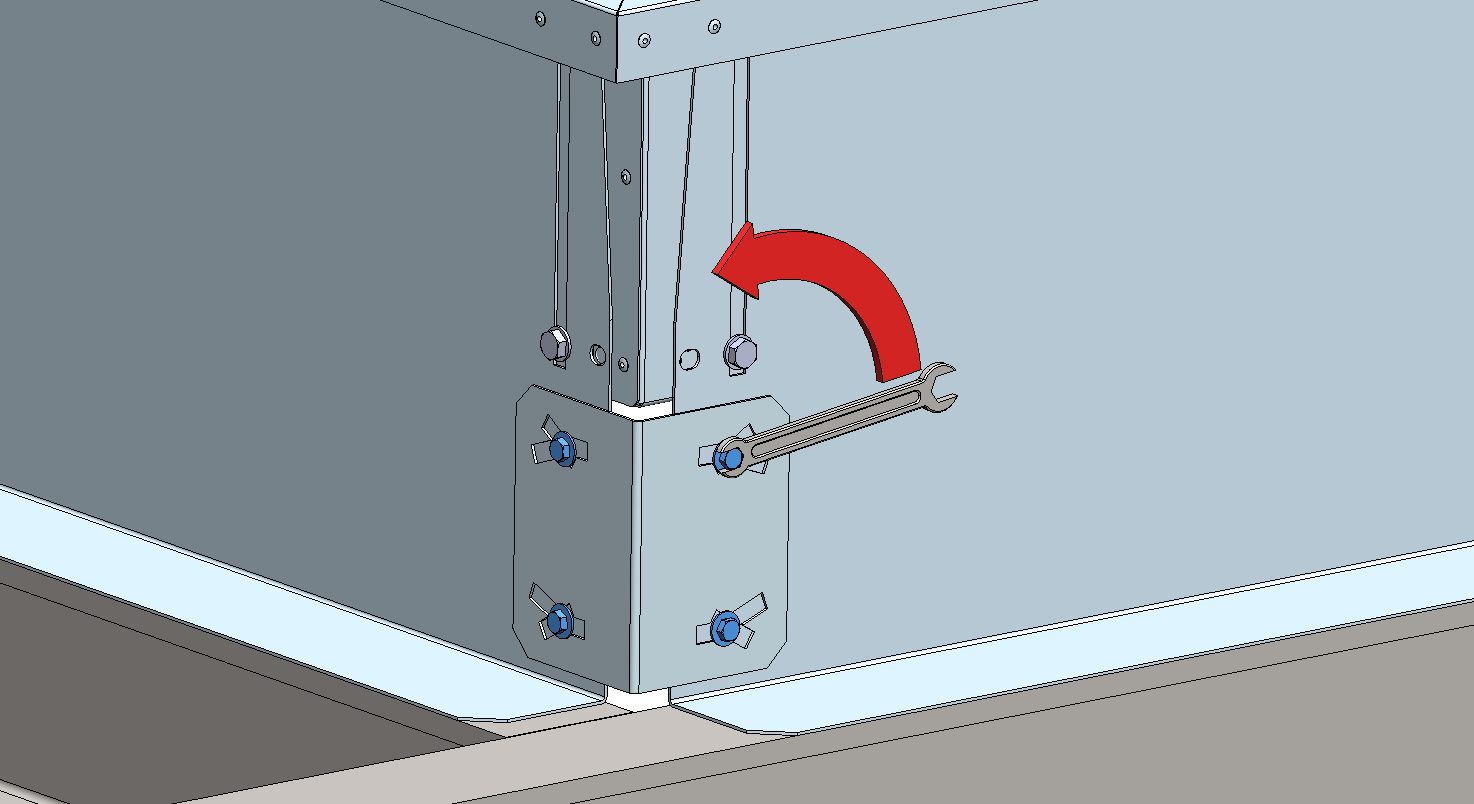 PRZYPADEK 2
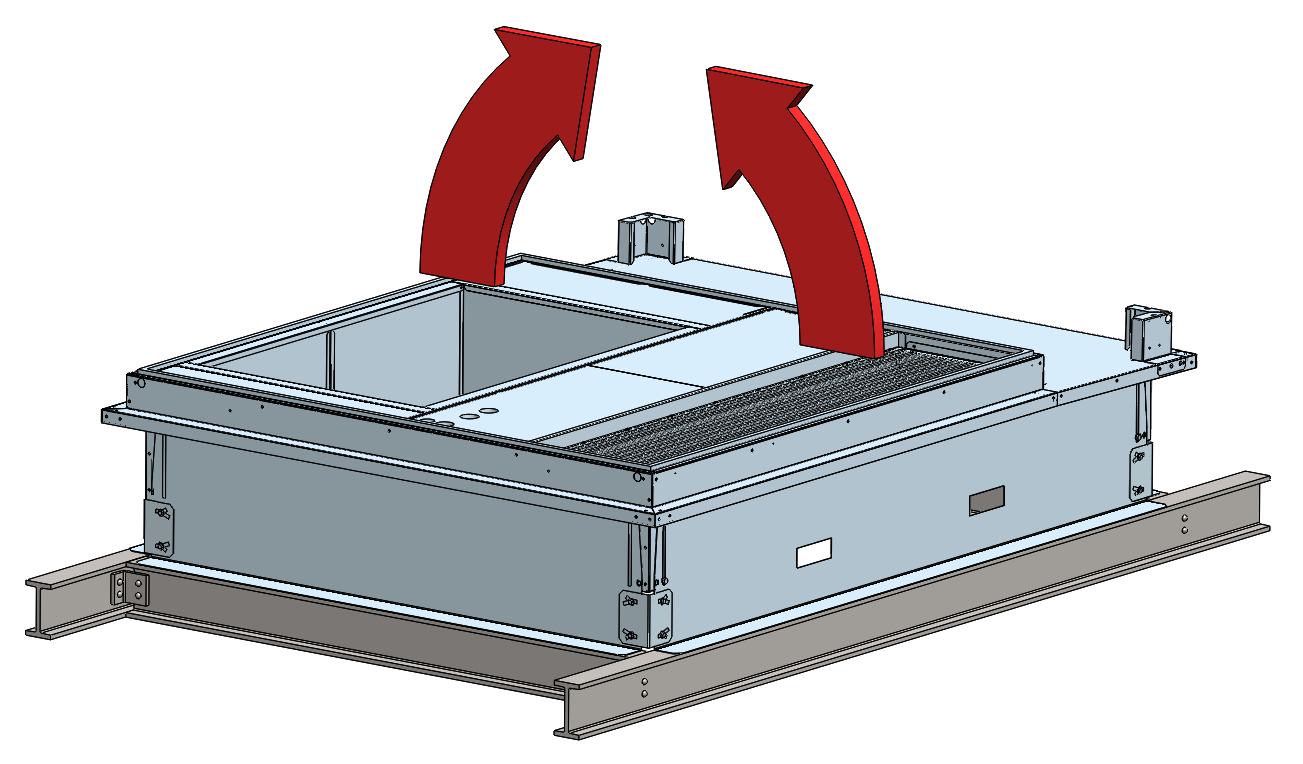 KROK 2:
Poluzuj śruby czterech mocowań łączących osłony.
Uważaj, aby ich nie zdjąć.
15 |
19/11/2021
e-Baltic
INSTALACJA PODSTAWY DACHOWEJ
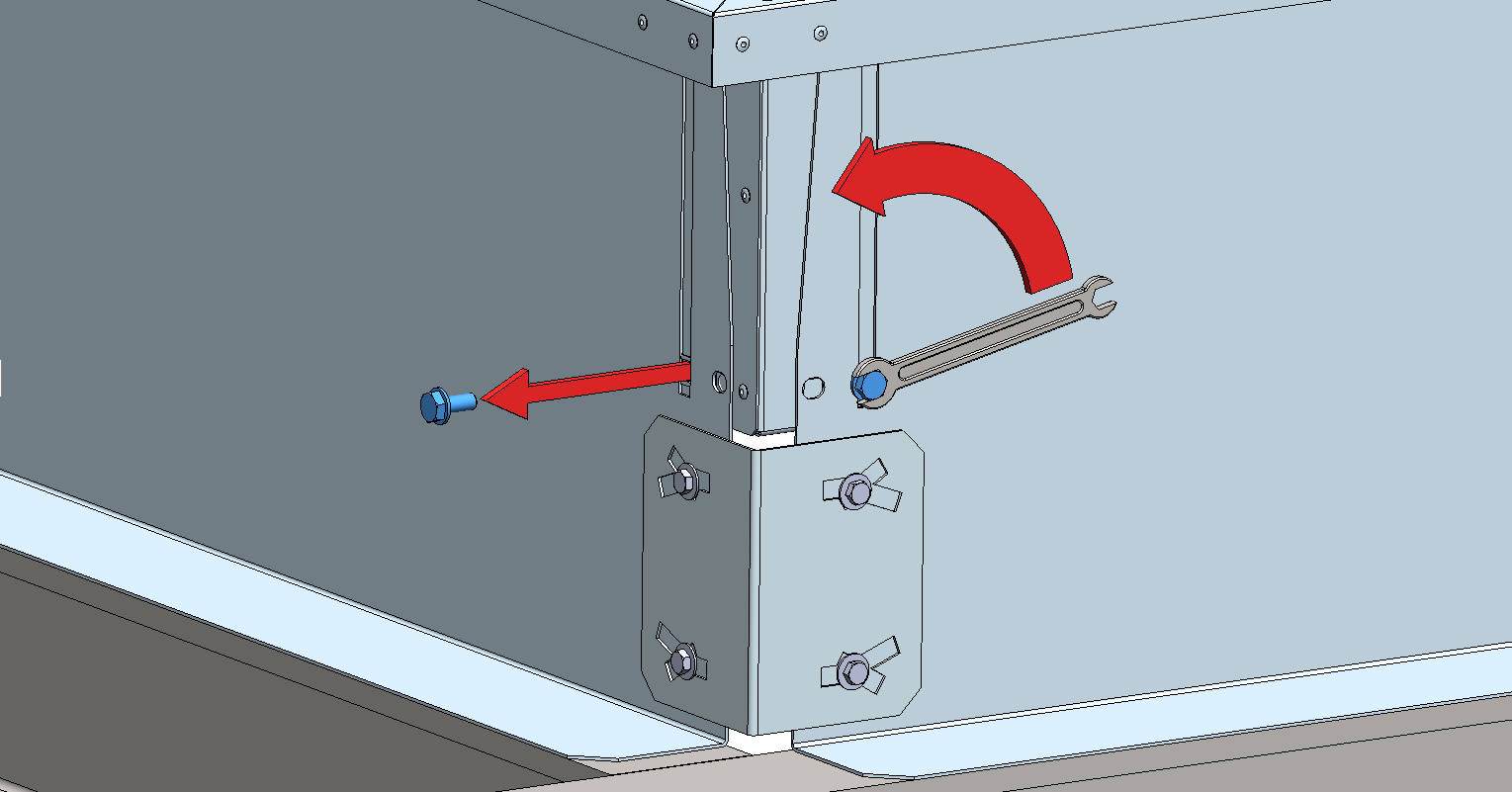 PRZYPADEK 2
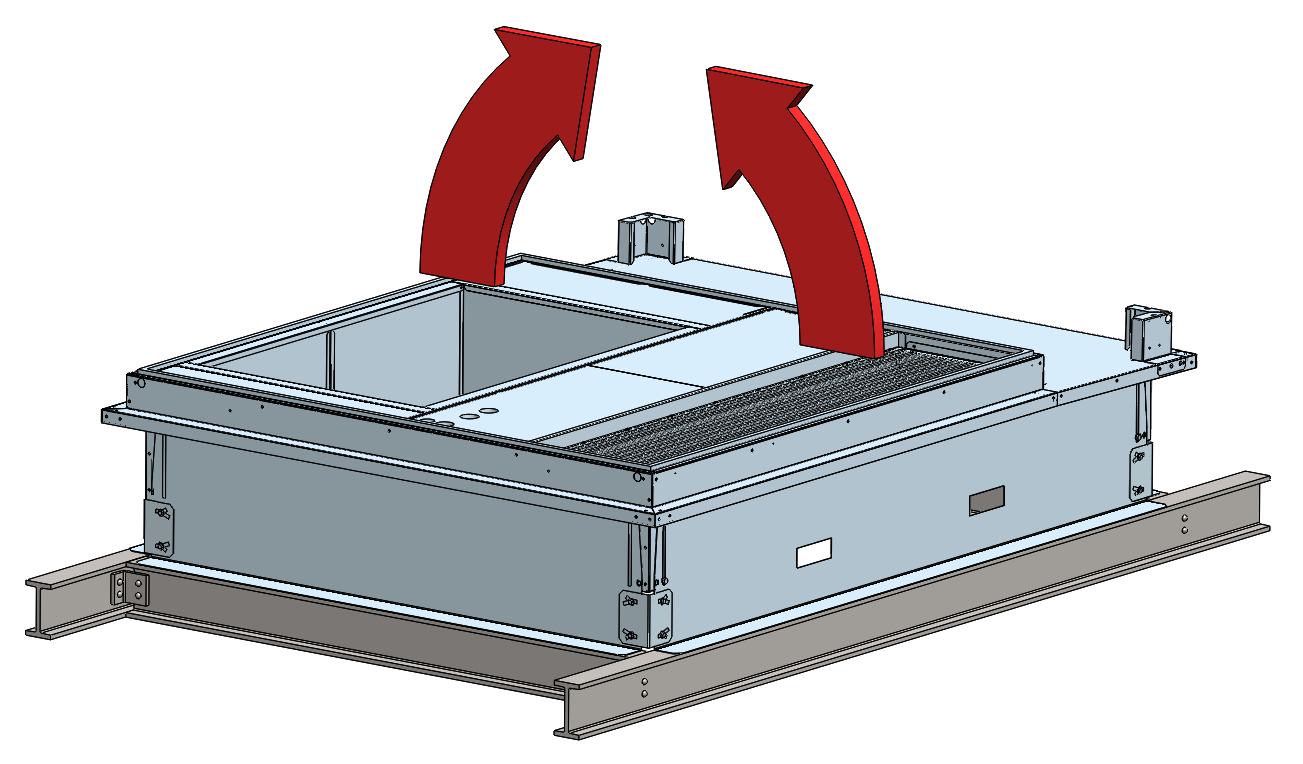 KROK 3:
Poluzuj śruby z osłon, które będą się wyginać, aby dopasować się do kąta dachu.
Wykręć wkręty z osłony, która zmienia położenie zgodnie z kątem dachu.
16 |
19/11/2021
e-Baltic
INSTALACJA PODSTAWY DACHOWEJ
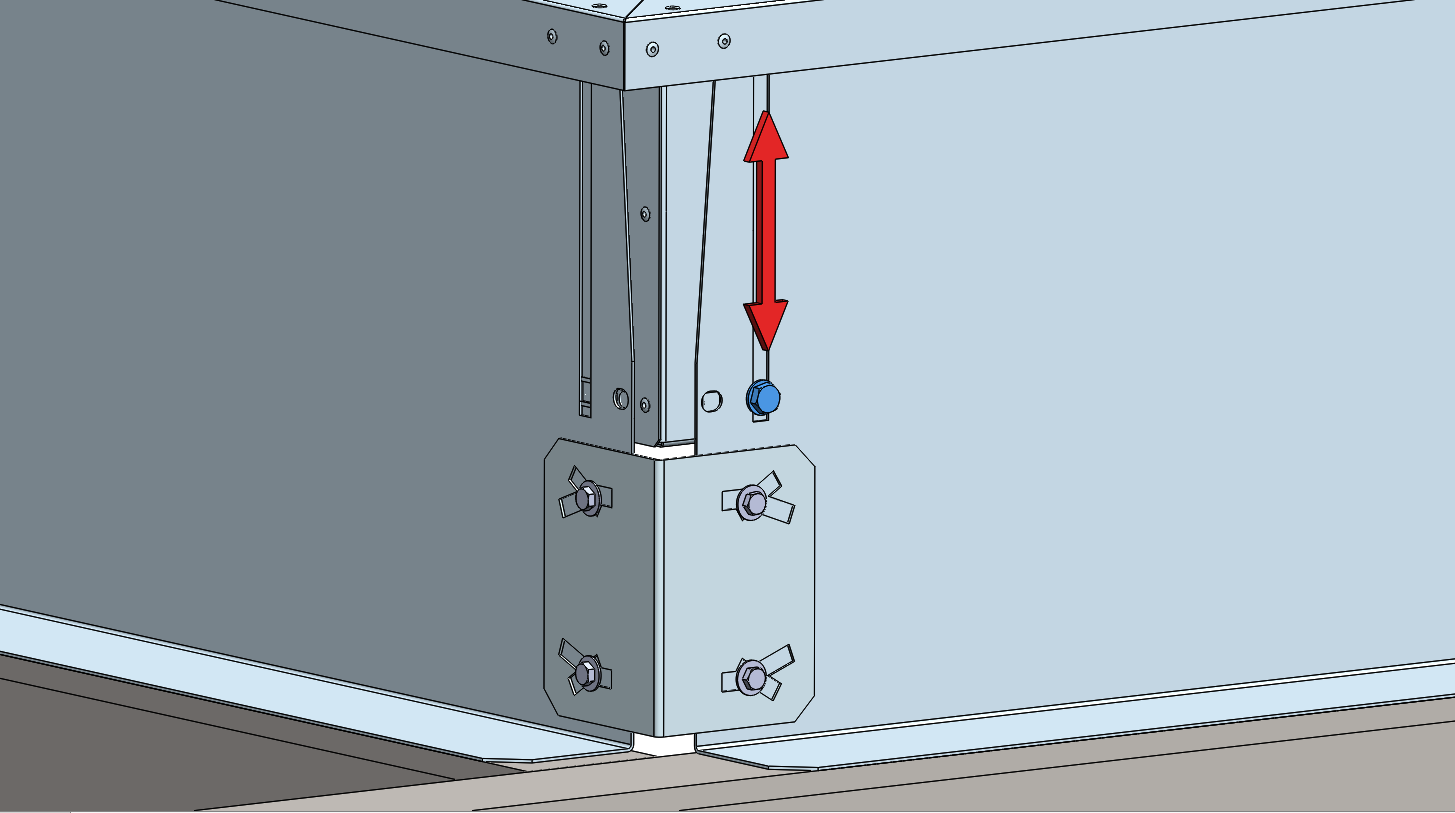 PRZYPADEK 2
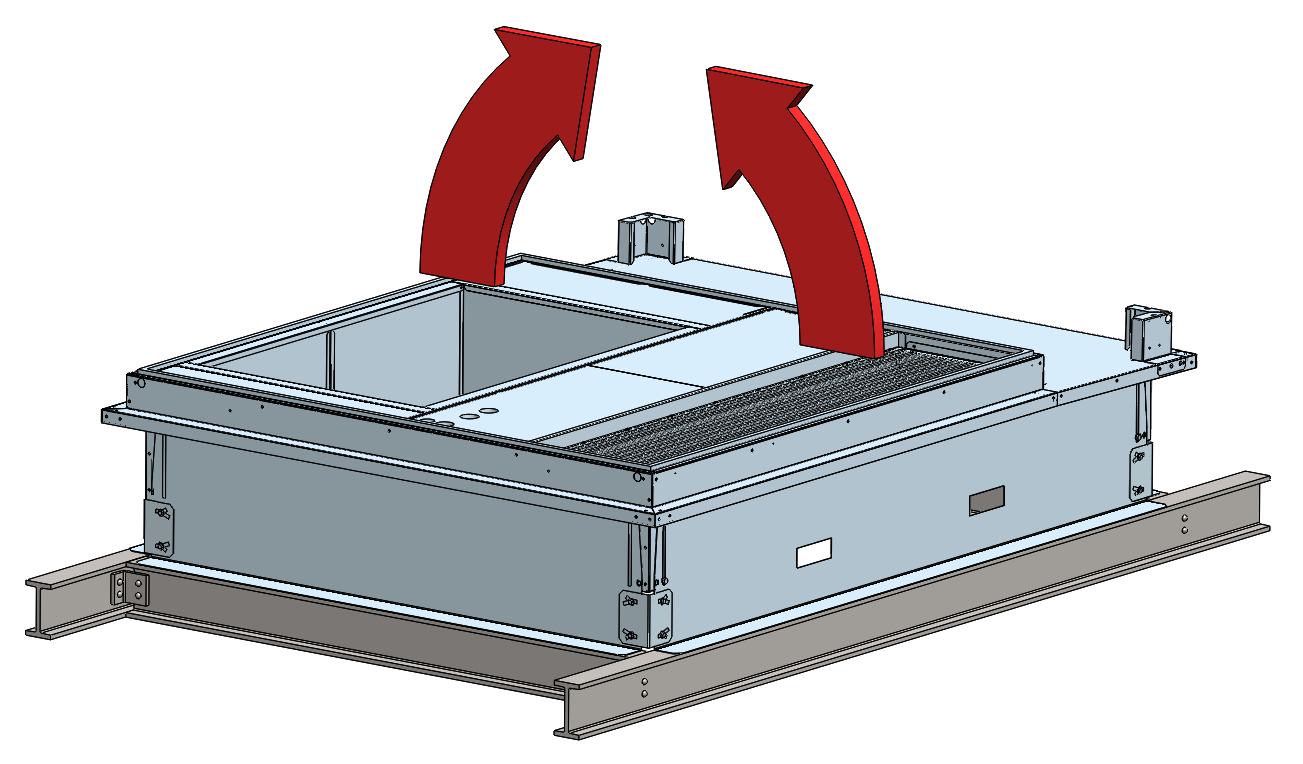 Pozostałe śruby posłużą jako prowadnice do wyrównania podstawy dachowej.
17 |
19/11/2021
e-Baltic
INSTALACJA PODSTAWY DACHOWEJ
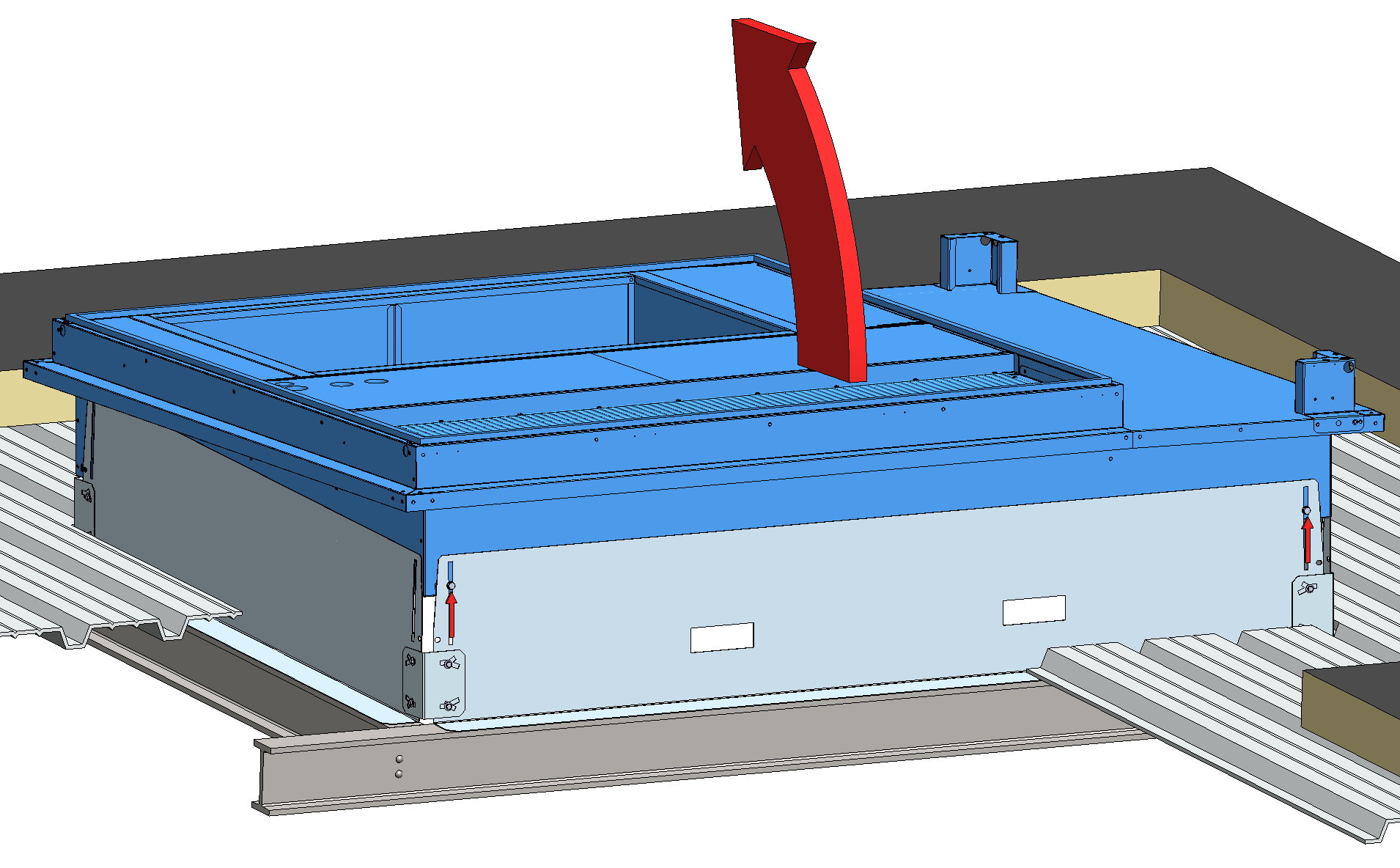 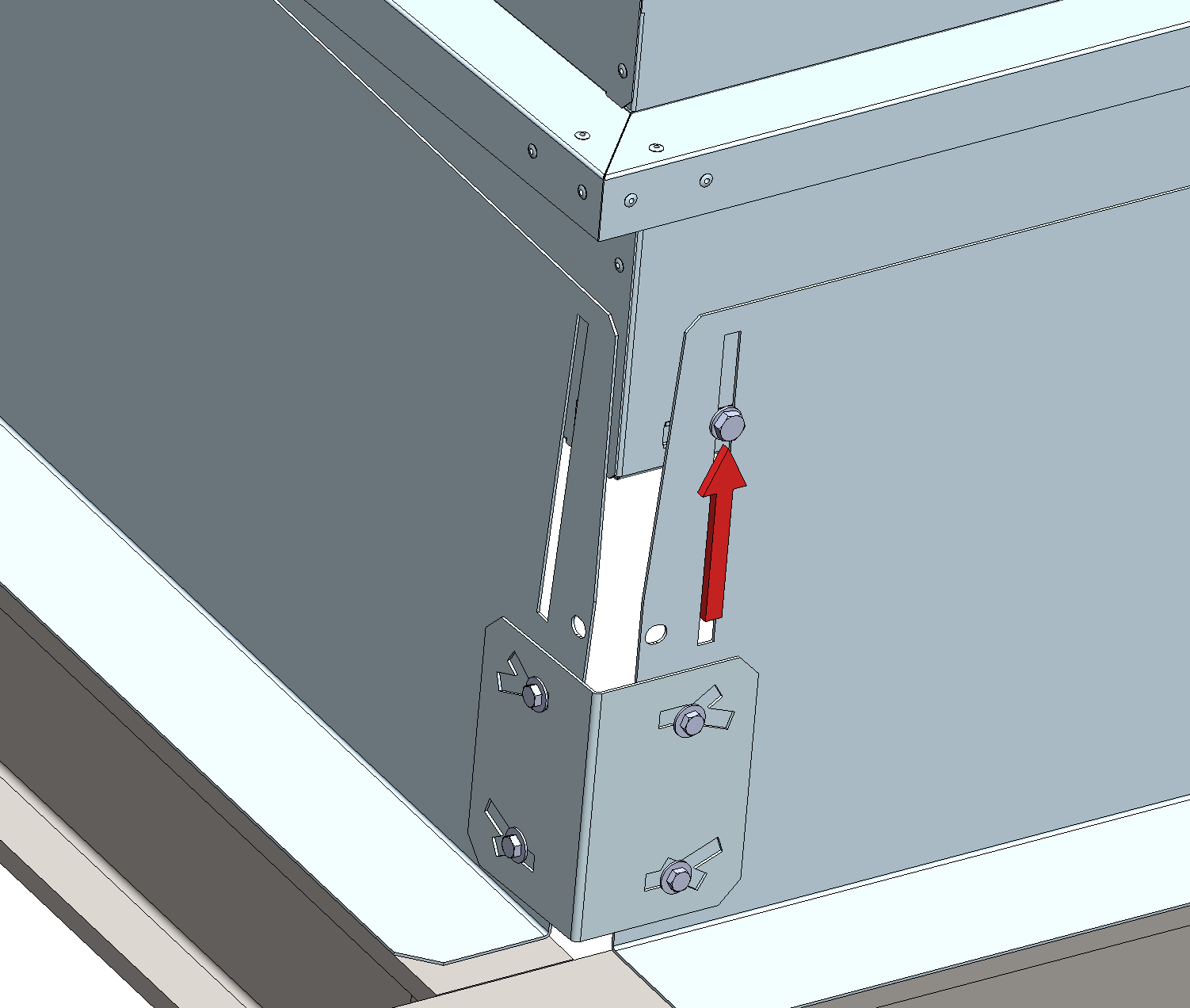 Wyrównaj podstawę dachową w pozycji poziomej, aby skorygować kąt dachu.
W tym celu należy koniecznie użyć poziomicy.
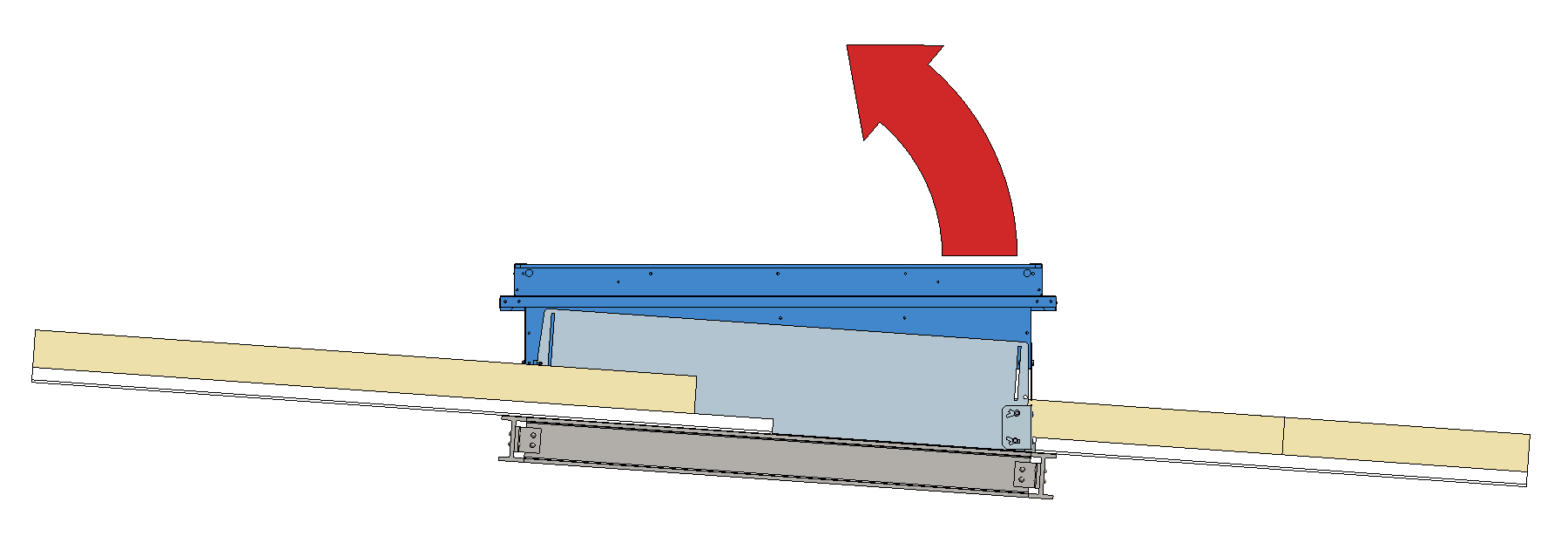 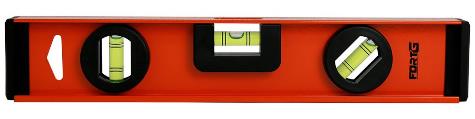 Ta operacja może wymagać kilku regulacji, odkręcania i dokręcania śrub aż do osiągnięcia pozycji poziomej.
18 |
19/11/2021
e-Baltic
INSTALACJA PODSTAWY DACHOWEJ
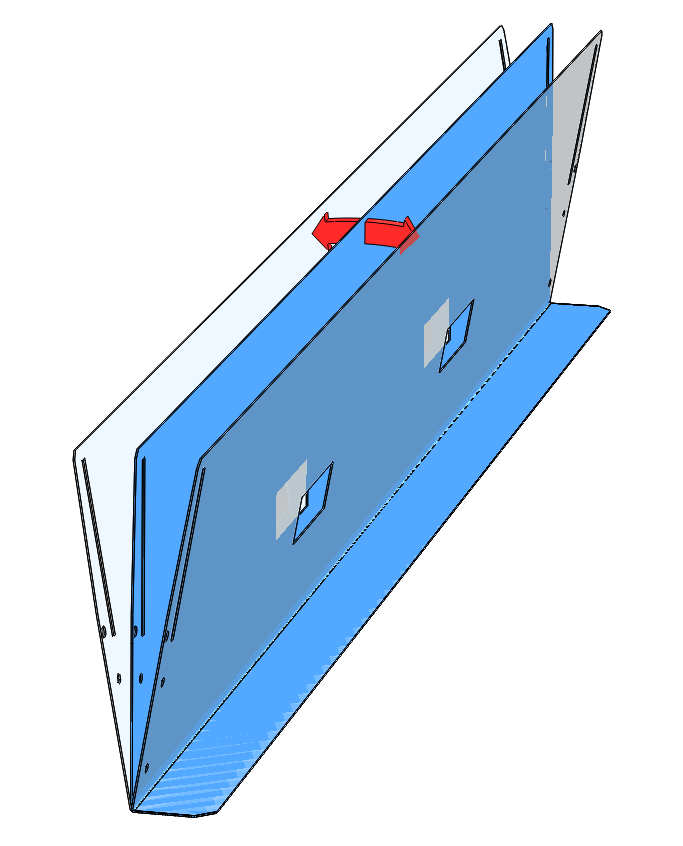 Podczas wyrównywania podstawy dachowej osłony wyginają się, aby dostosować się do kąta nachylenia dachu.
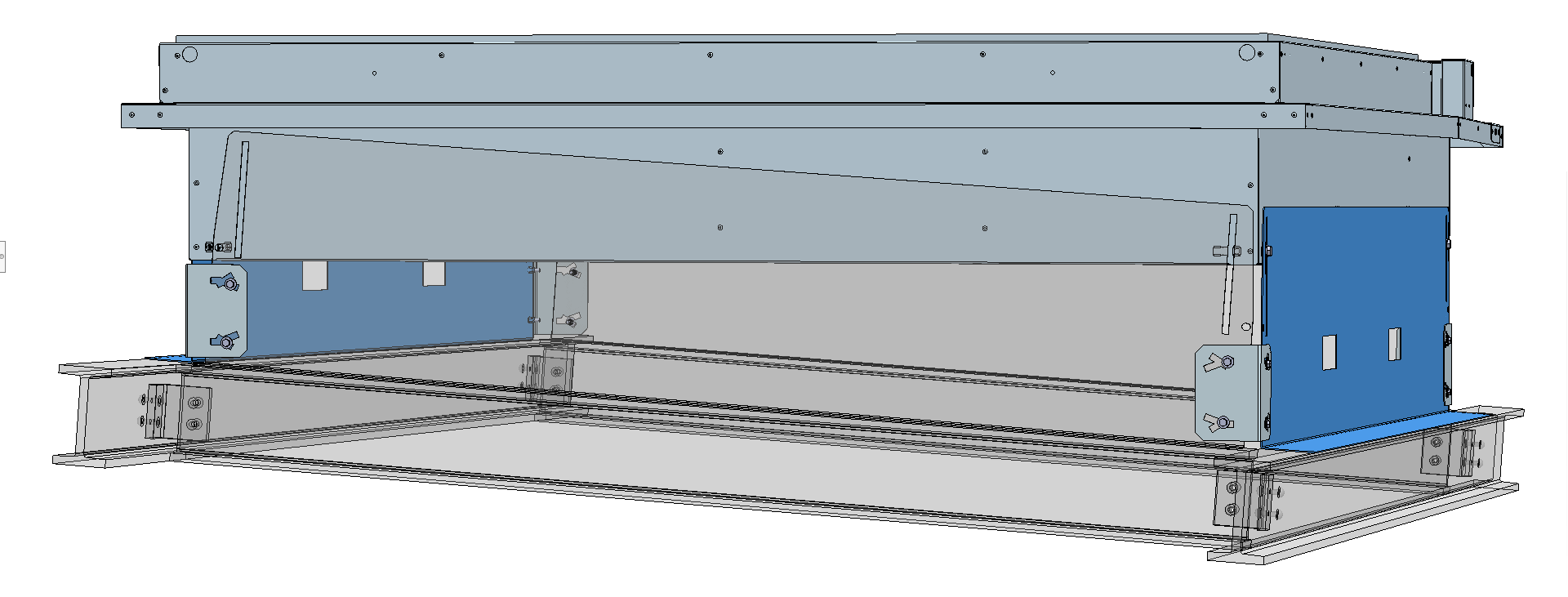 19 |
19/11/2021
e-Baltic
INSTALACJA PODSTAWY DACHOWEJ
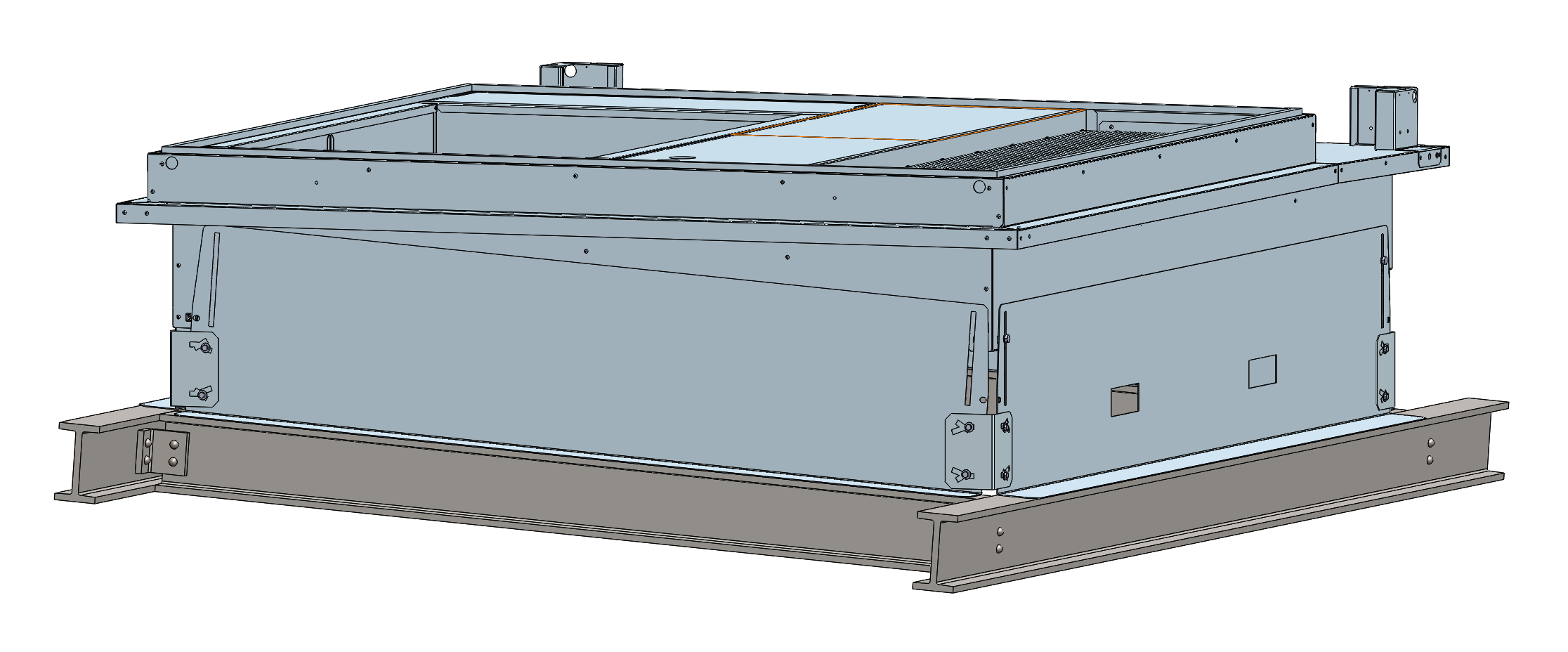 Gdy krzywizna dachu zostanie idealnie wyrównana, zamocuj regulowane kątowniki, dokręcając wszystkie śruby na złączach i osłonach.
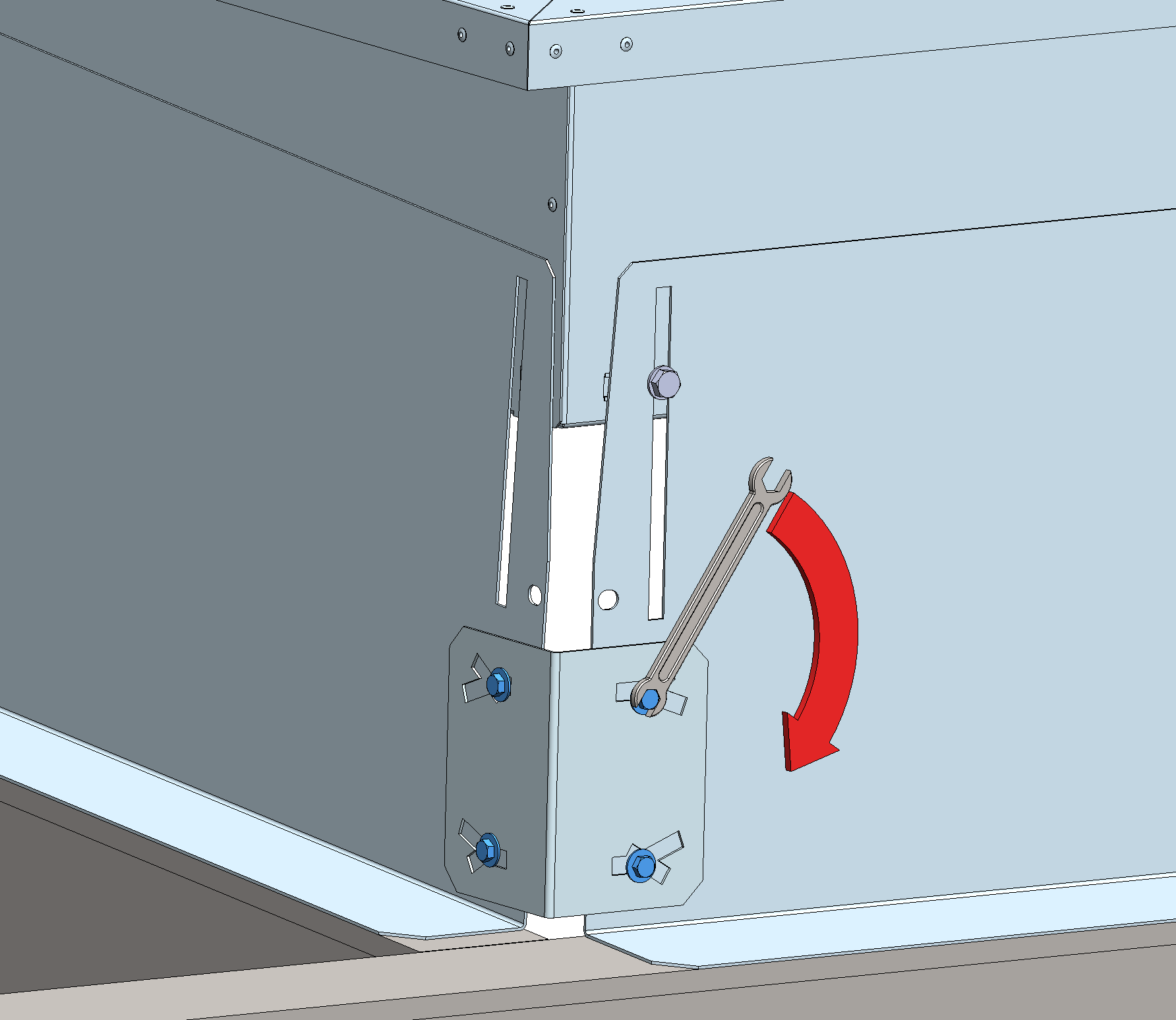 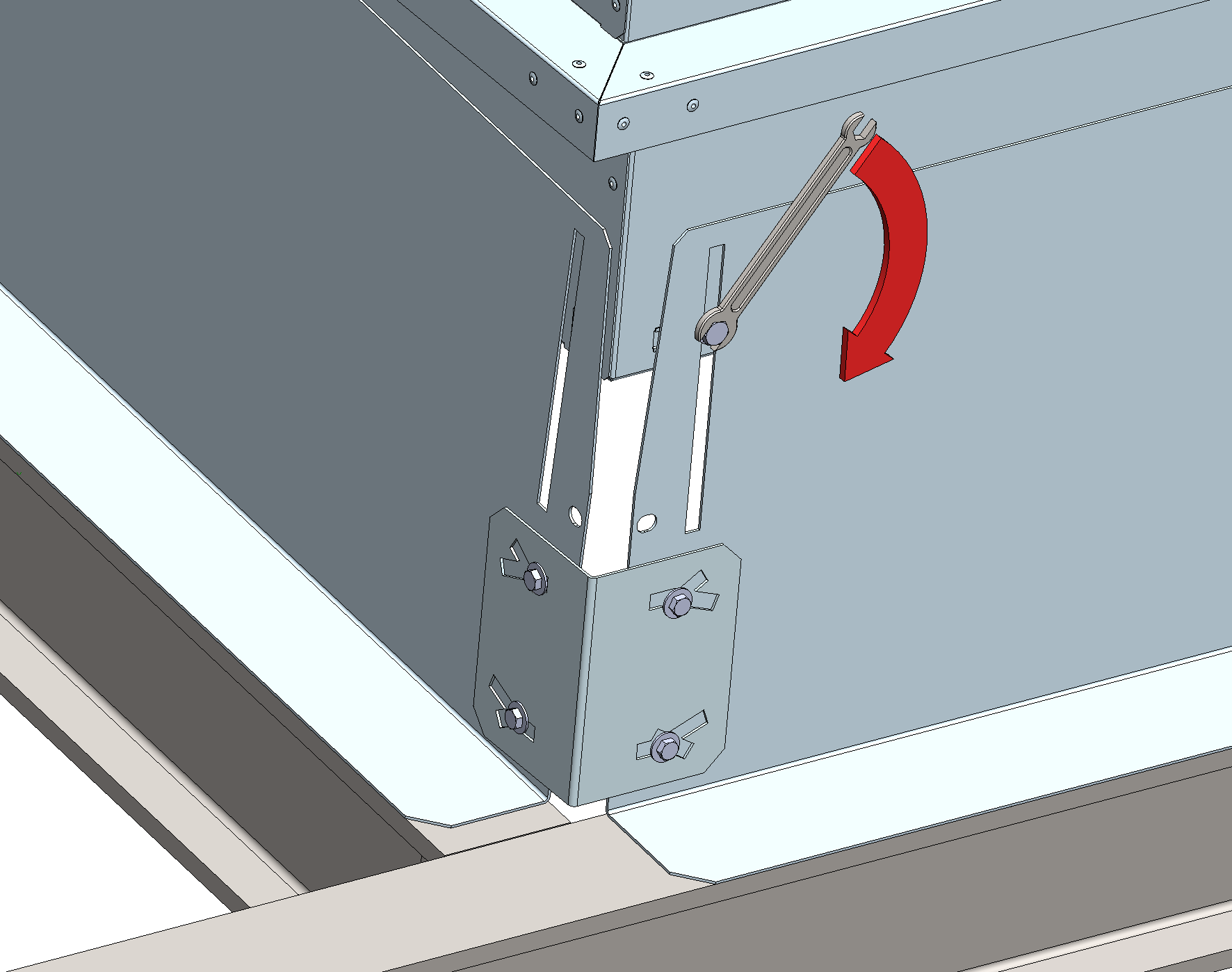 20 |
19/11/2021
e-Baltic
INSTALACJA PODSTAWY DACHOWEJ
Gdy podstawa jest prawidłowo ustawiona, zabezpiecz zespół za pomocą:
spawania przerywanym ściegiem punktowym (20 do 30 mm co 200 mm)
20 to 30mm
200mm MAX
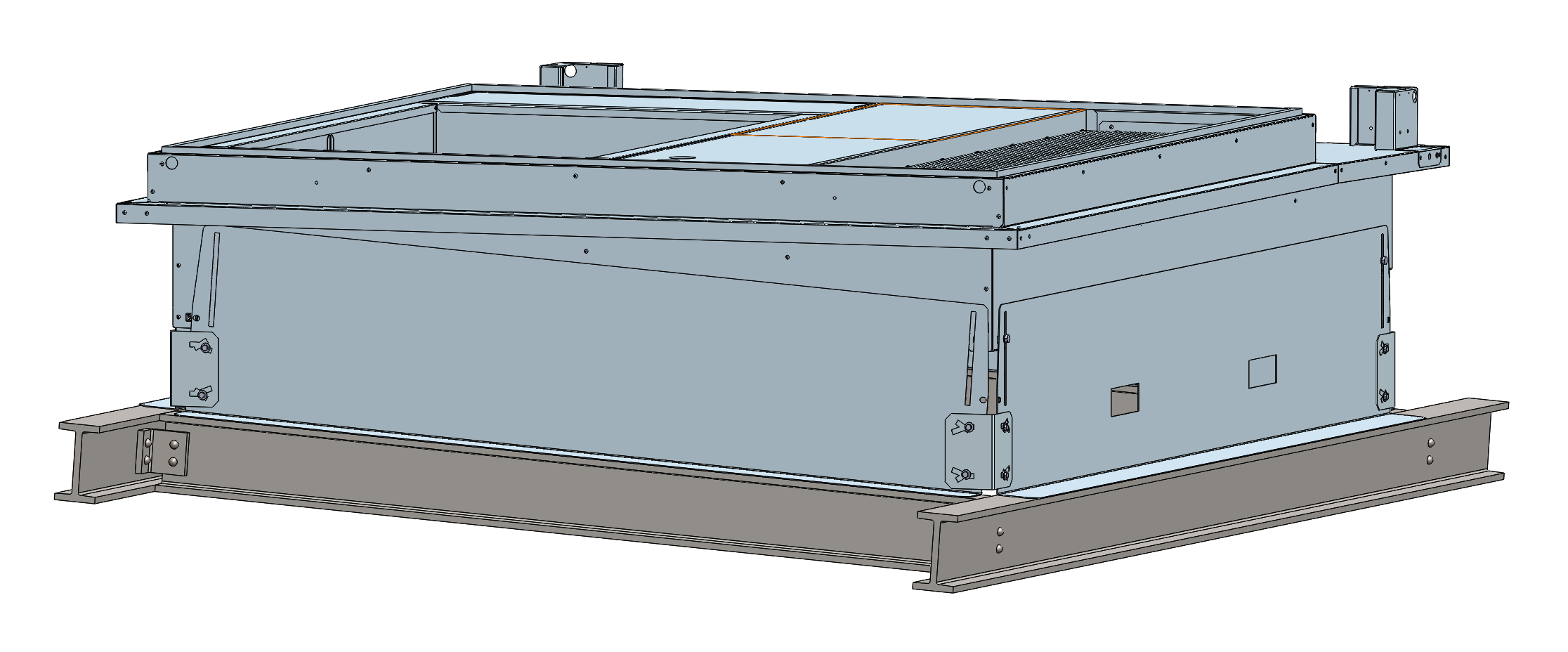 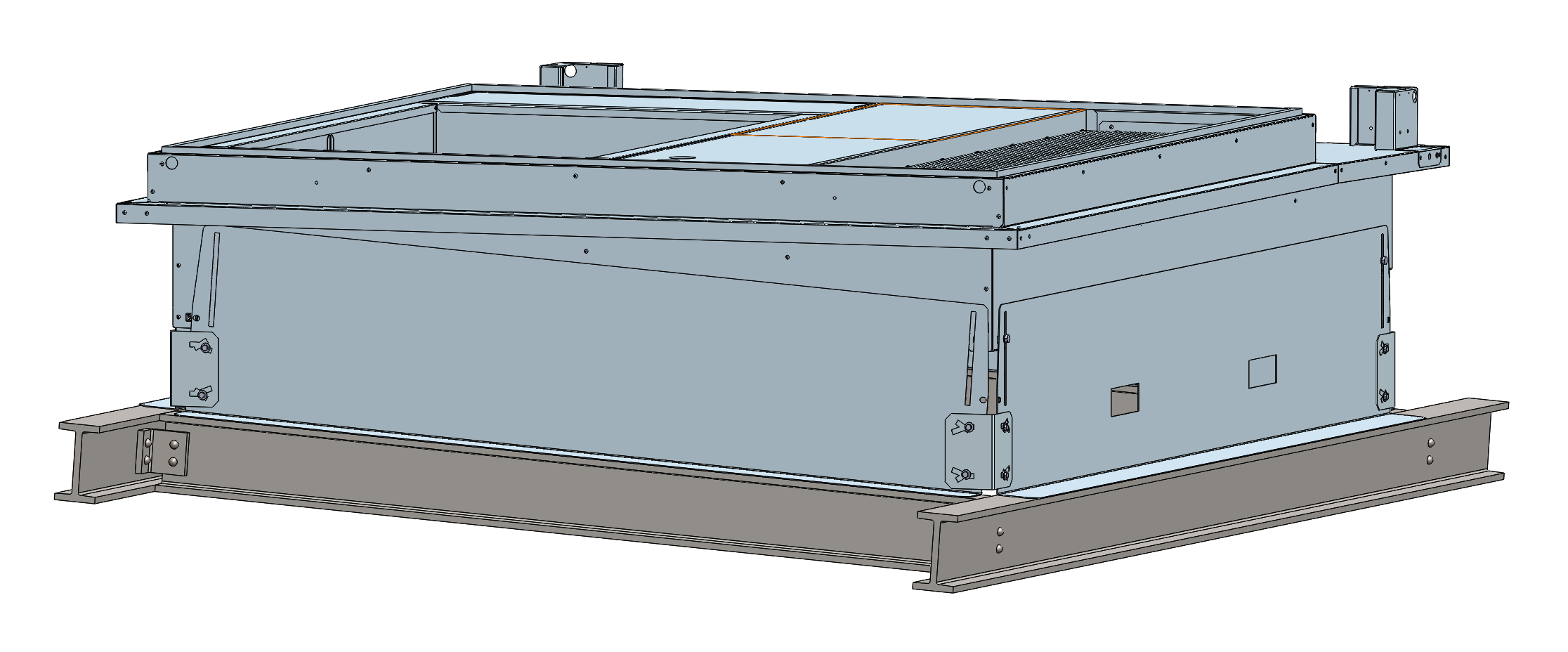 21 |
19/11/2021
e-Baltic
INSTALACJA PODSTAWY DACHOWEJ
Gdy podstawa jest prawidłowo ustawiona, zabezpiecz zespół za pomocą:
spawania przerywanym ściegiem punktowym (20 do 30 mm co 200 mm)
wkrętów samowiercących M6.
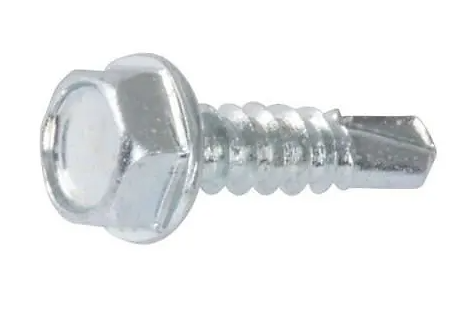 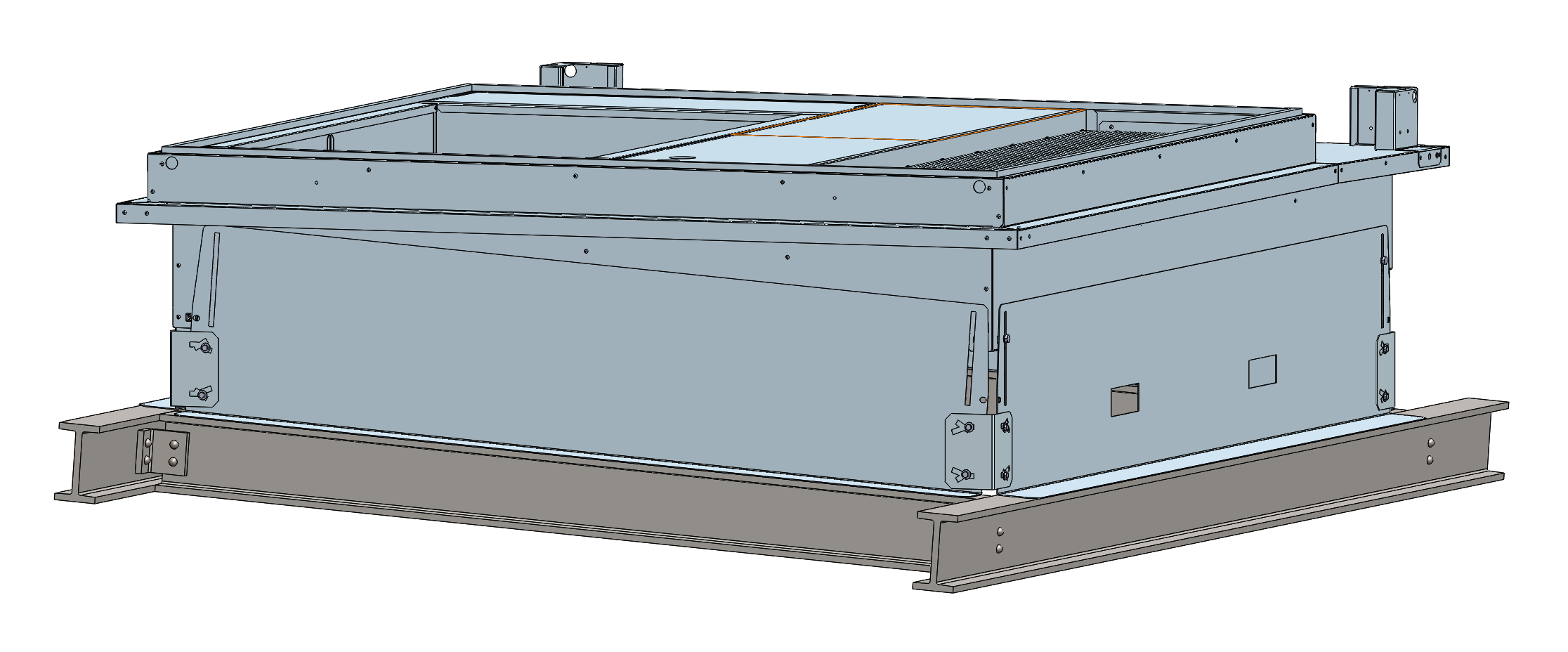 22 |
19/11/2021
e-Baltic
INSTALACJA PODSTAWY DACHOWEJ
Zamontuj izolację dachu.
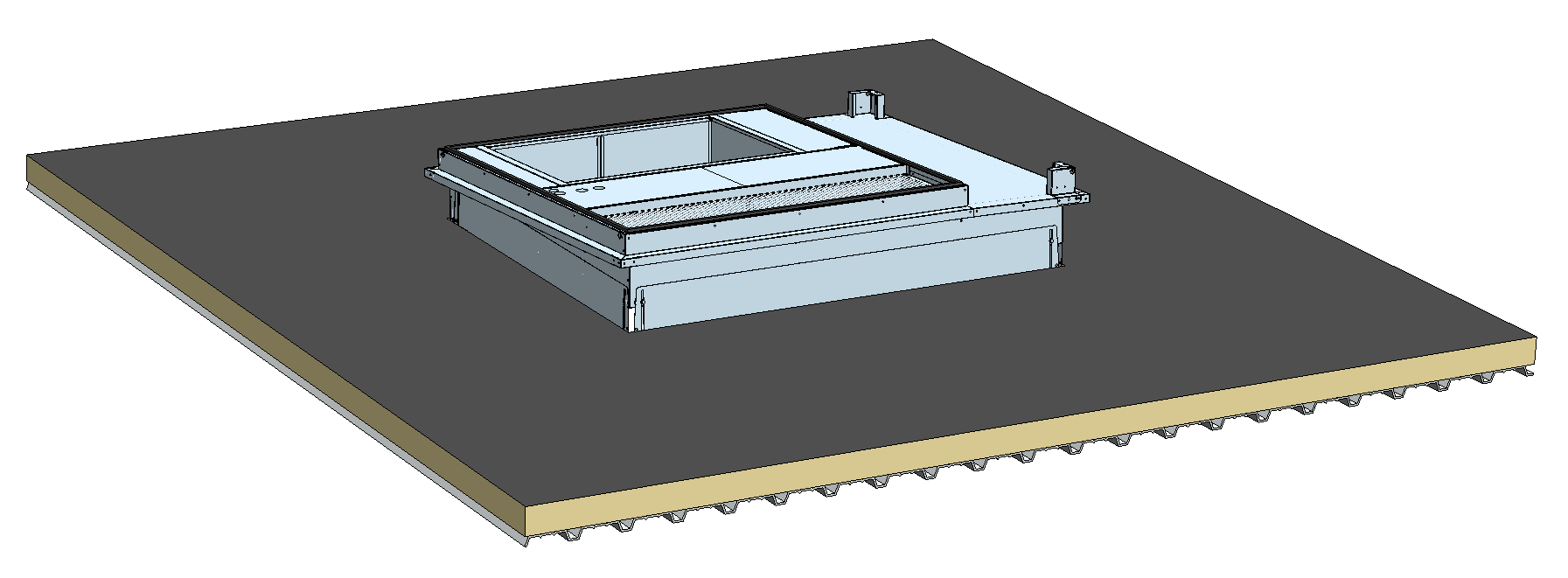 23 |
19/11/2021
e-Baltic
INSTALACJA PODSTAWY DACHOWEJ
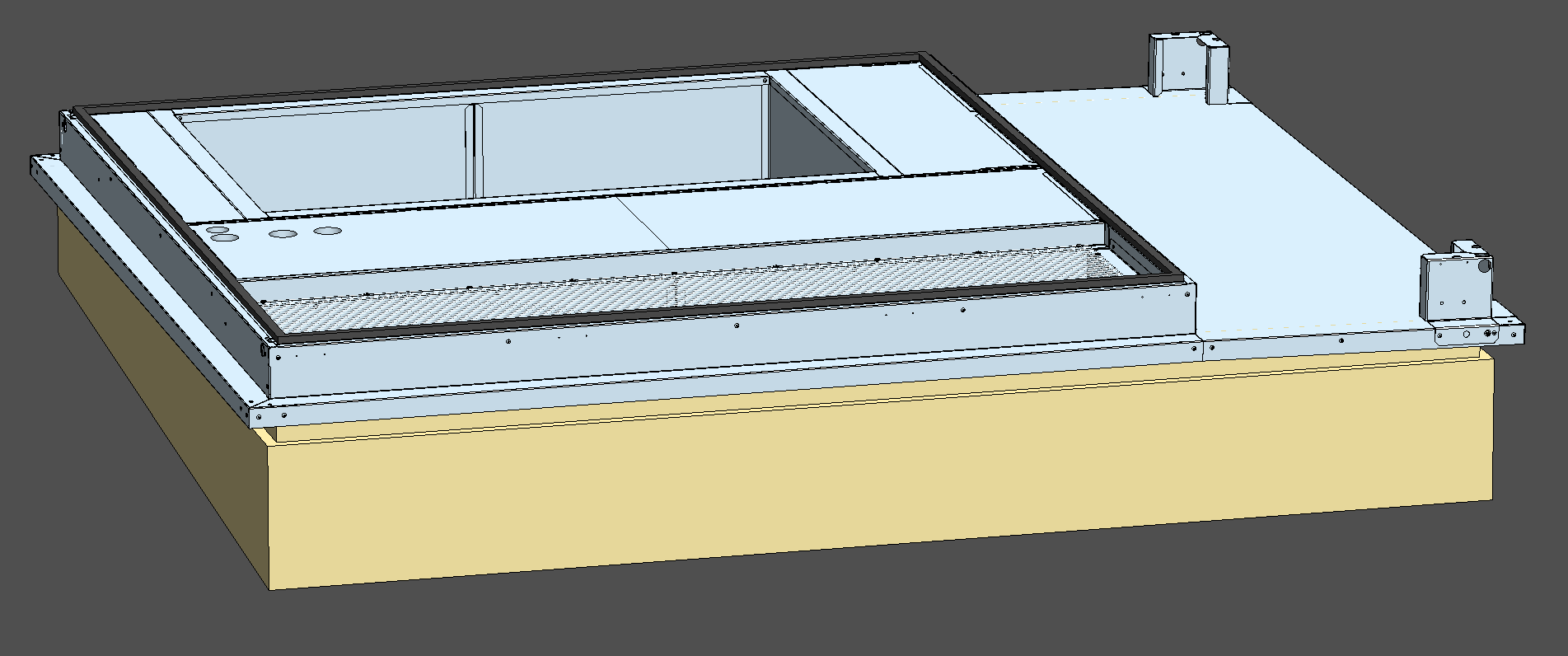 Zamontuj izolację na panelach bocznych podstawy dachowej.
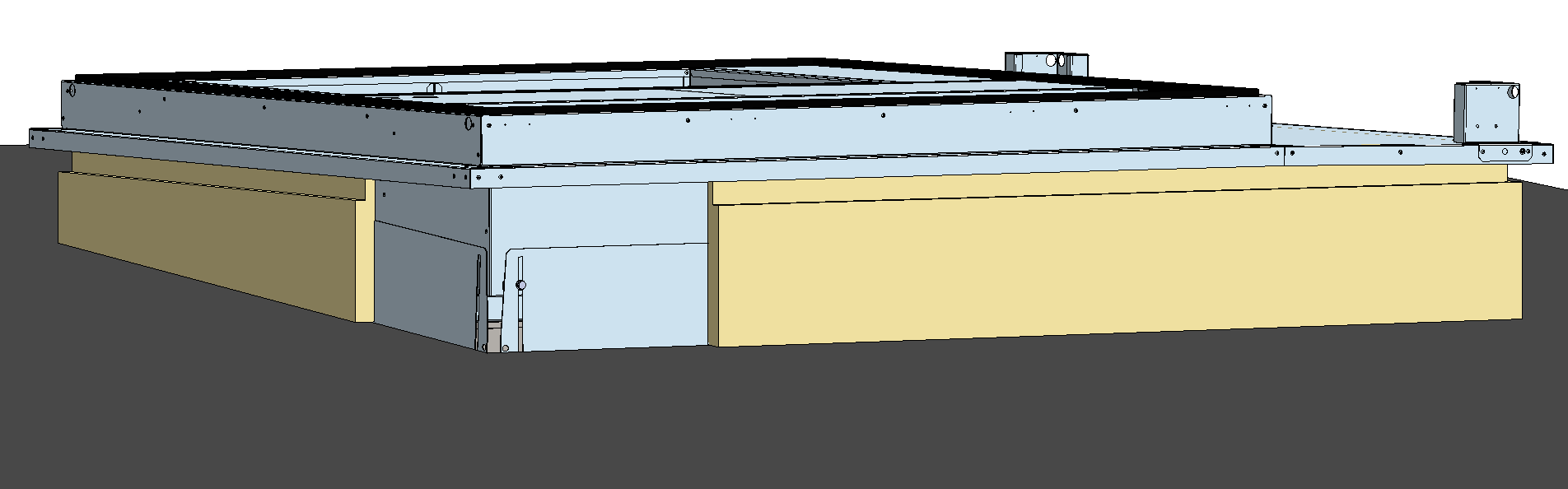 24 |
19/11/2021
e-Baltic
INSTALACJA PODSTAWY DACHOWEJ
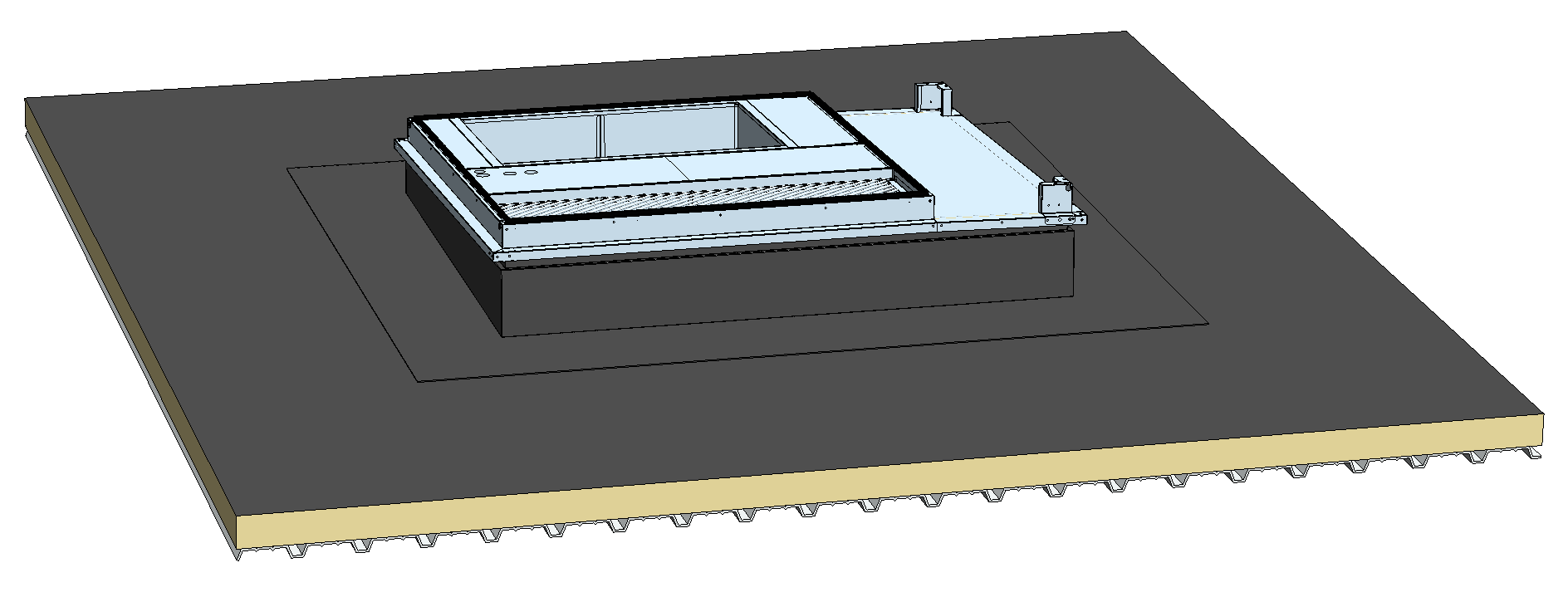 Uszczelnij podstawę dachową, całkowicie zakrywając jej osłony i złącza uszczelniaczem.
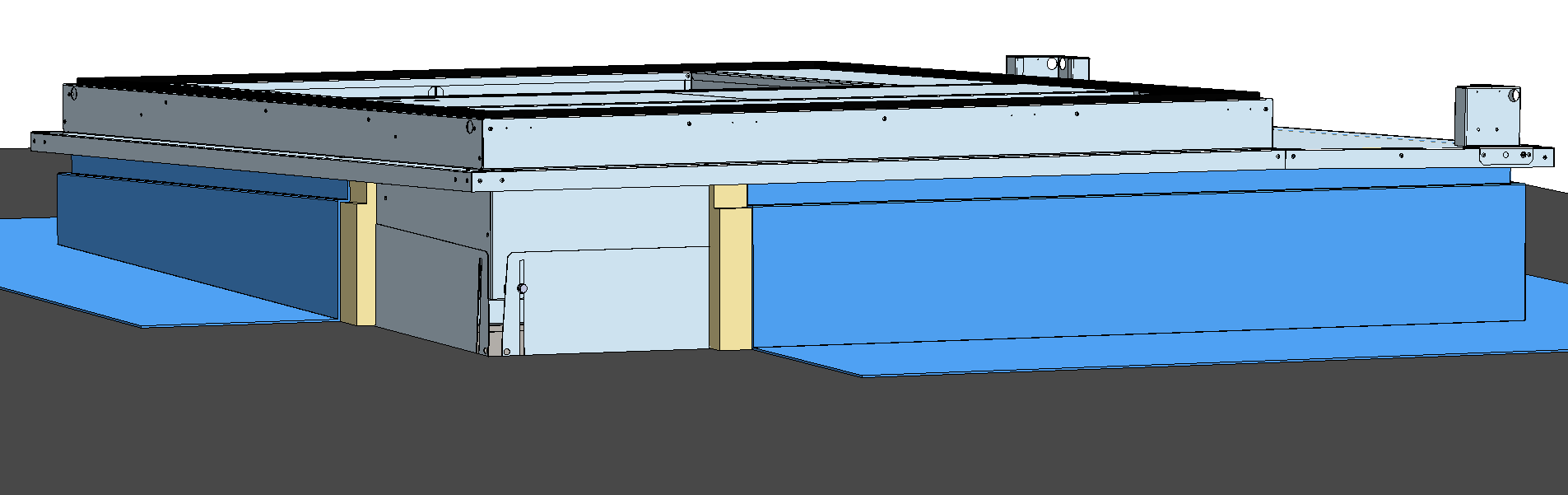 25 |
19/11/2021
e-Baltic
INSTALACJA PODSTAWY DACHOWEJ
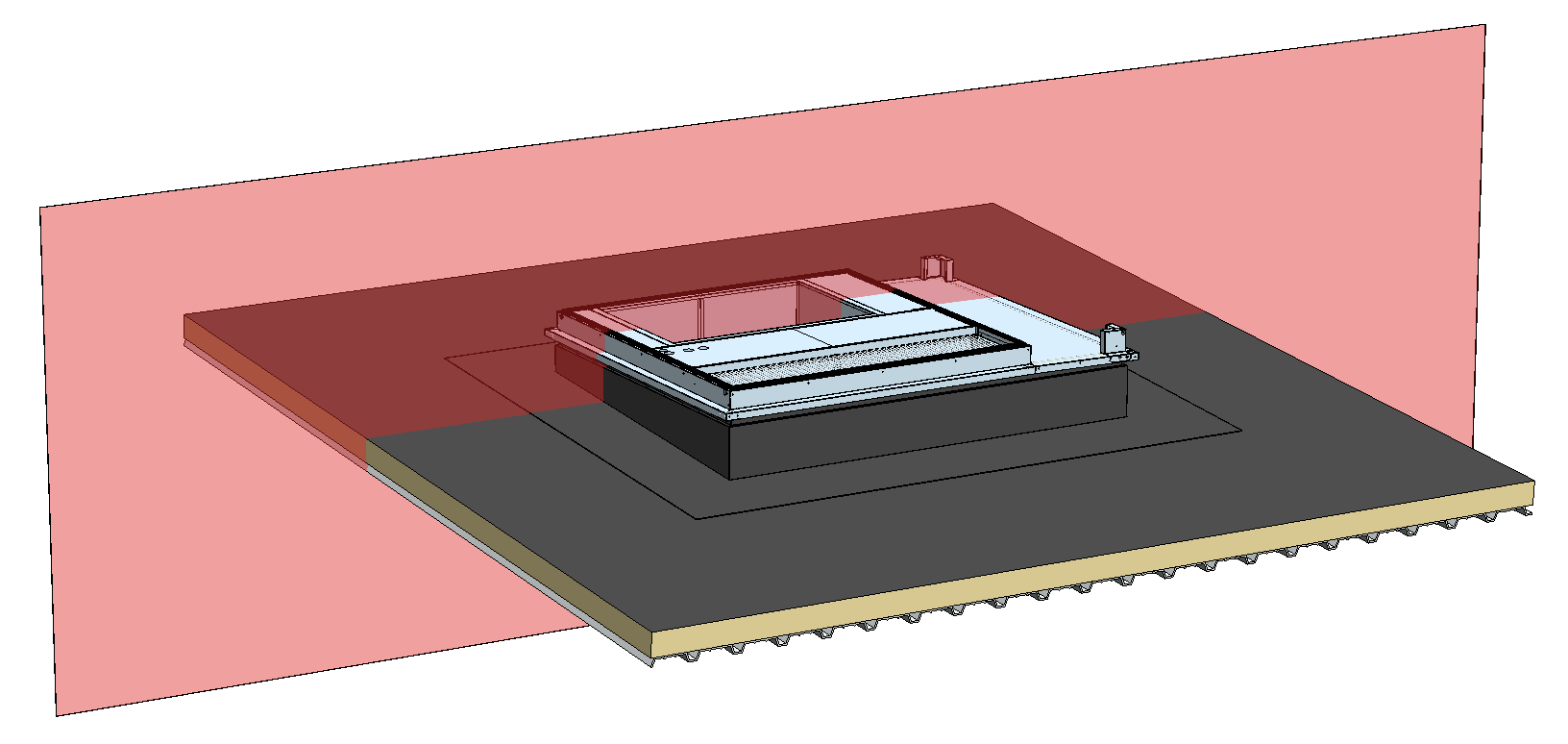 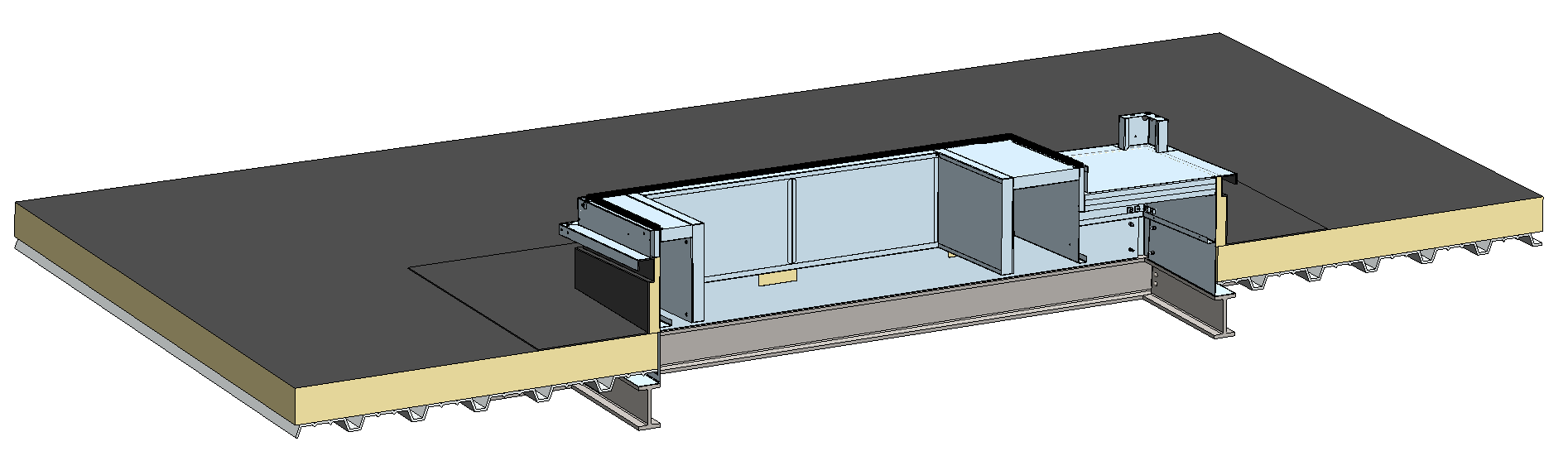 26 |
19/11/2021
e-Baltic
INSTALACJA PODSTAWY DACHOWEJ
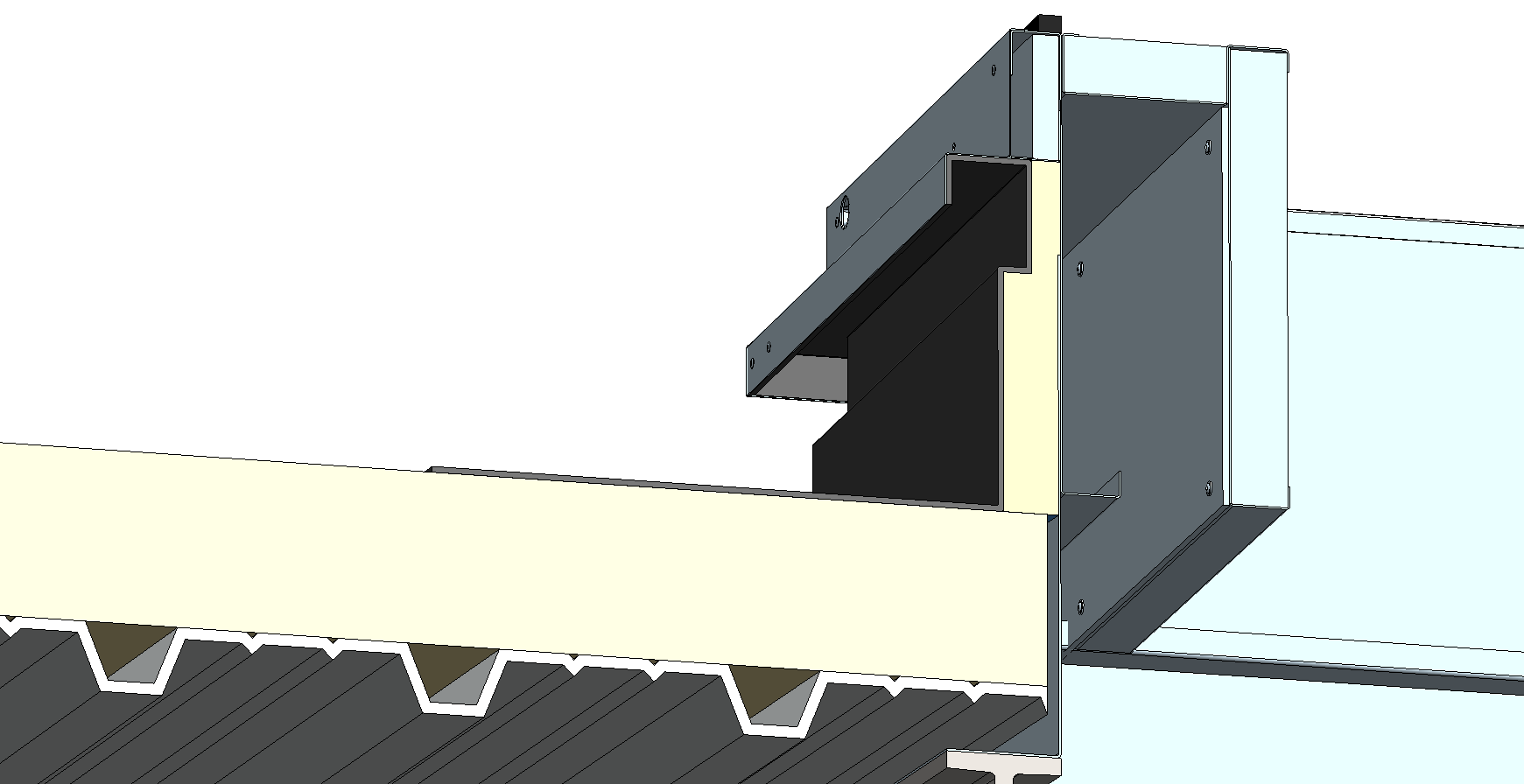 PODSTAWA DACHOWA
IZOLACJA PODSTAWY DACHOWEJ
BLACHA TRAPEZOWA
IZOLACJA DACHU
USZCZELNIENIE / PRZEGRODA OGNIOTRWAŁA
OSŁONY PRZECIWDESZCZOWE
RAMA KONSTRUKCYJNA BUDYNKU
27 |
19/11/2021
e-Baltic
INSTALACJA PODSTAWY DACHOWEJ
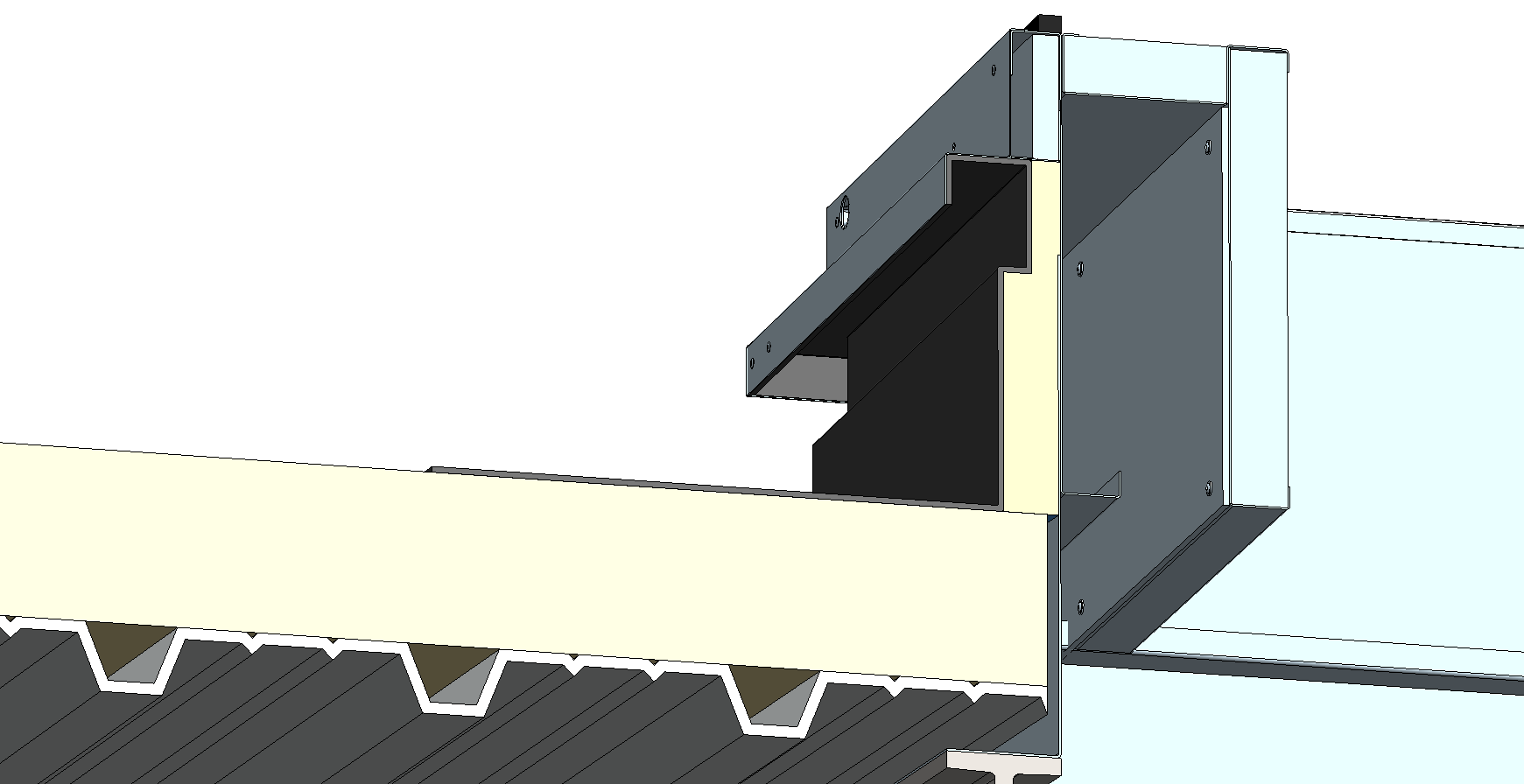 PODSTAWA DACHOWA
IZOLACJA PODSTAWY DACHOWEJ
IZOLACJA PODSTAWY DACHOWEJ
NALEŻY ZAŁOŻYĆ IZOLACJĘ NA PANELACH BOCZNYCH PODSTAWY DACHOWEJ, ABY UNIKNĄĆ KONDENSACJI.
SIDING
IZOLACJA DACHU
USZCZELNIENIE / PRZEGRODA OGNIOTRWAŁA
OSŁONY PRZECIWDESZCZOWE
RAMA KONSTRUKCYJNA BUDYNKU
28 |
19/11/2021
e-Baltic
INSTALACJA PODSTAWY DACHOWEJ
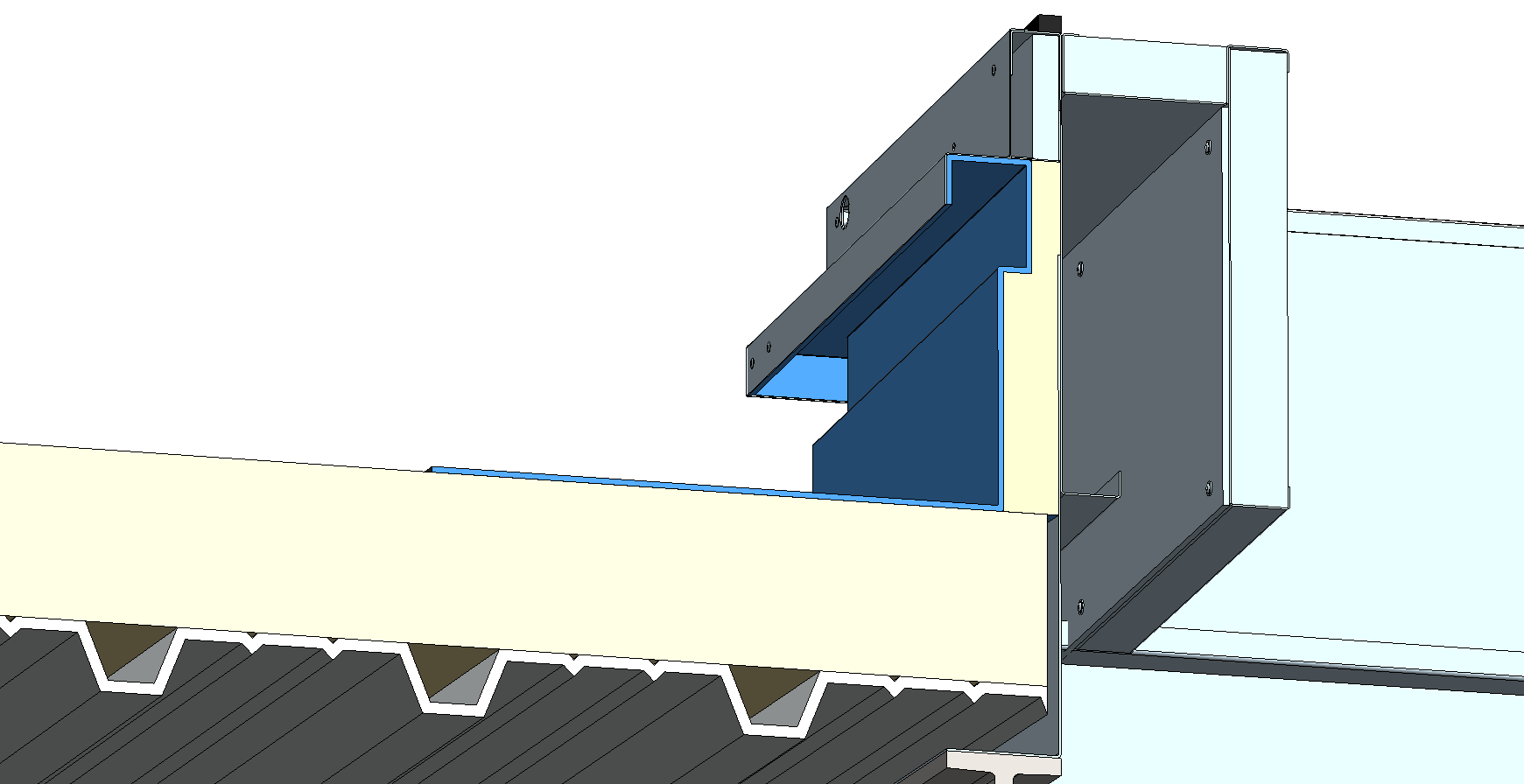 PODSTAWA DACHOWA
IZOLACJA PODSTAWY DACHOWEJ
SIDING
IZOLACJA DACHU
USZCZELNIENIE / PRZEGRODA OGNIOTRWAŁA
UPEWNIJ SIĘ, ŻE CAŁA IZOLACJA PODSTAWY DACHOWEJ JEST POKRYTA USZCZELNIENIEM.
USZCZELNIENIE / PRZEGRODA OGNIOTRWAŁA
OSŁONY PRZECIWDESZCZOWE
RAMA KONSTRUKCYJNA BUDYNKU
29 |
19/11/2021
e-Baltic
INSTALACJA PODSTAWY DACHOWEJ
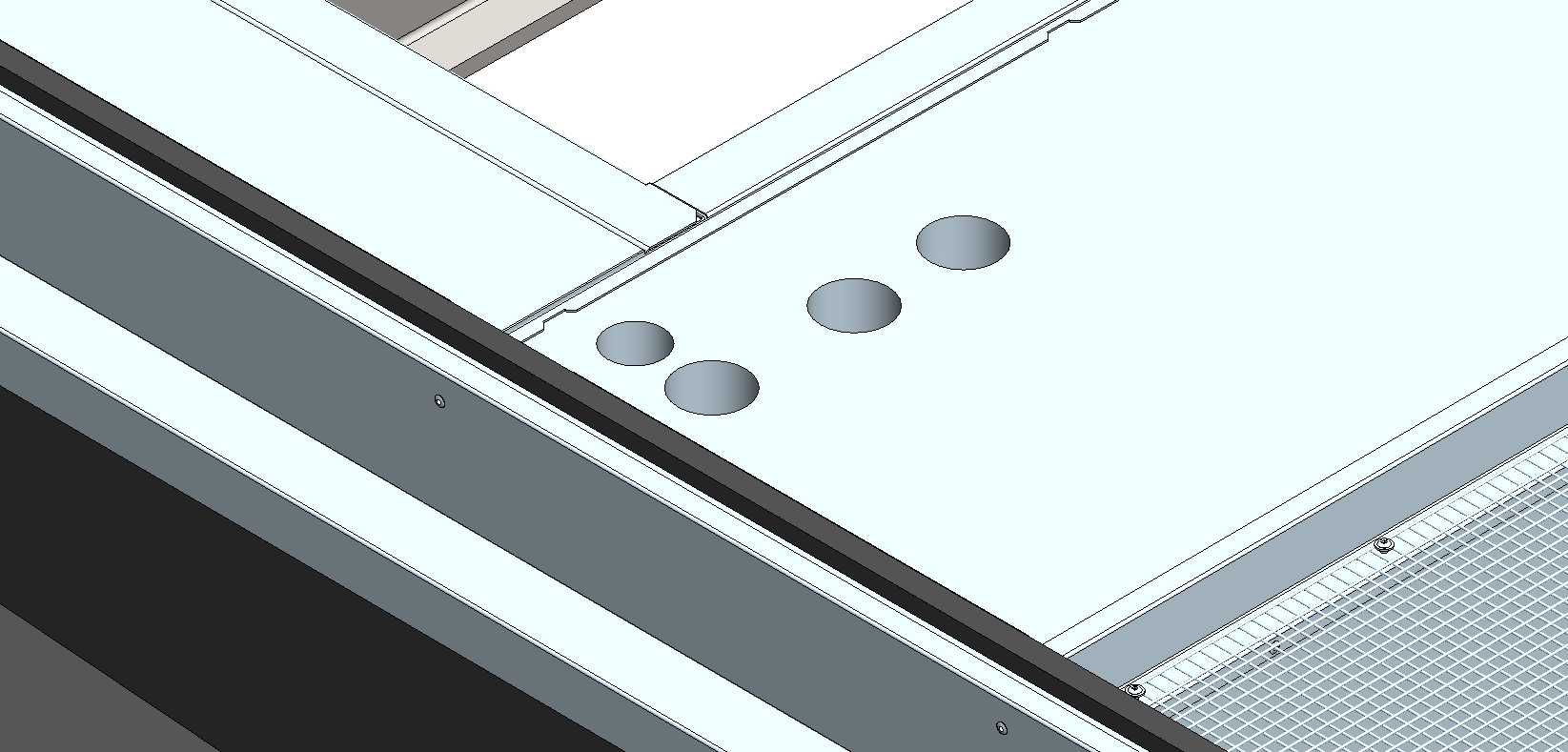 Przygotowanie połączenia elektrycznego urządzenia
OTWÓR NA KABEL KOMUNIKACYJNY
OTWORY NA PRZEWODY DO DODATKOWYCH URZĄDZEŃ GRZEWCZYCH
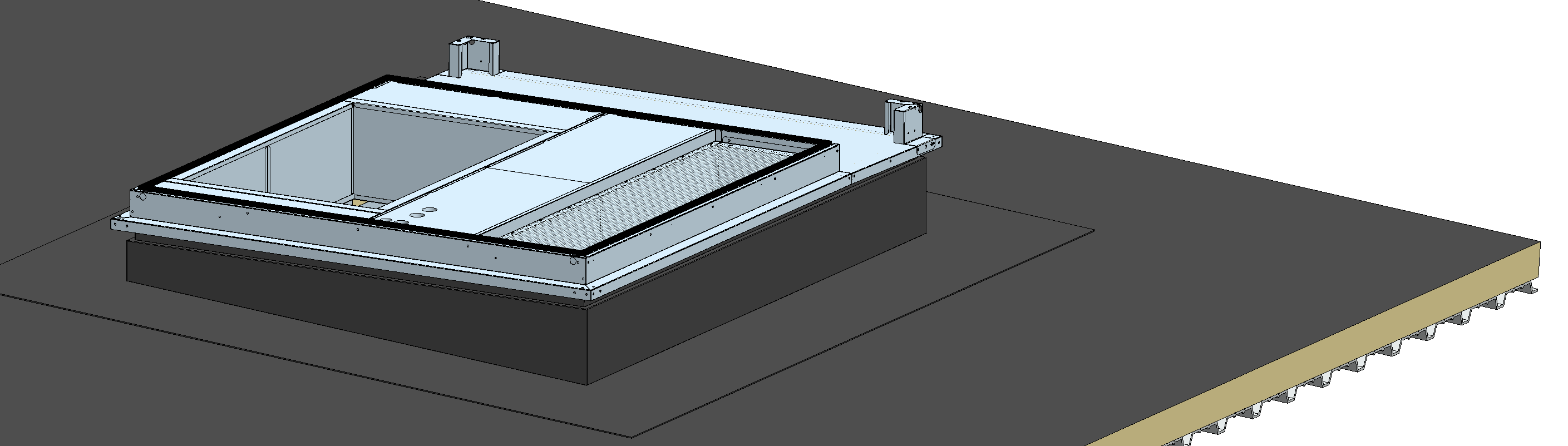 OTWÓR NA KABEL ZASILAJĄCY
30 |
19/11/2021
e-Baltic
INSTALACJA PODSTAWY DACHOWEJ
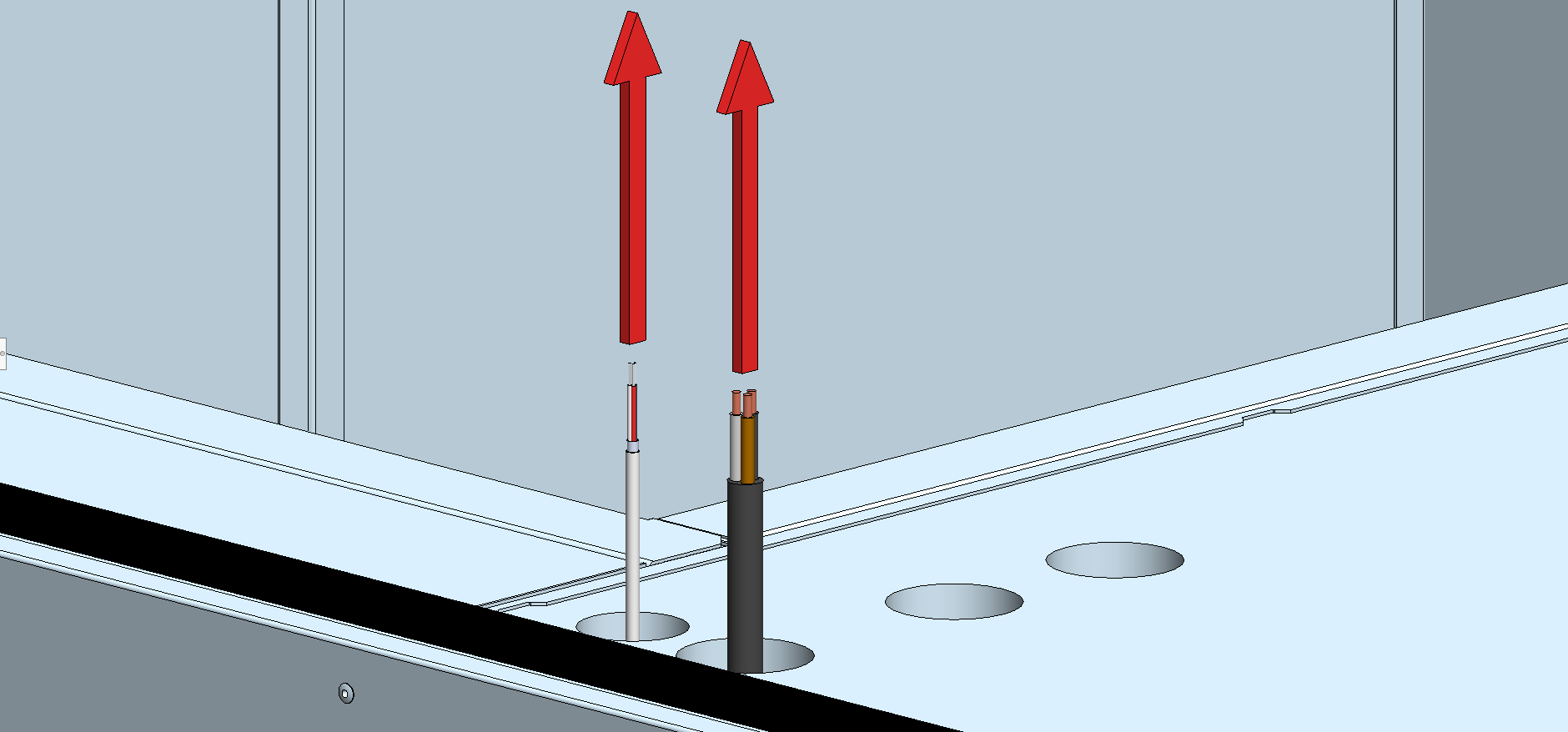 Gotowa wiązka przewodów (zasilanie i przewody komunikacyjne) musi zostać przeciągnięta przez podstawę, aby docelowo zostać podłączona do szafki elektrycznej rooftopa.
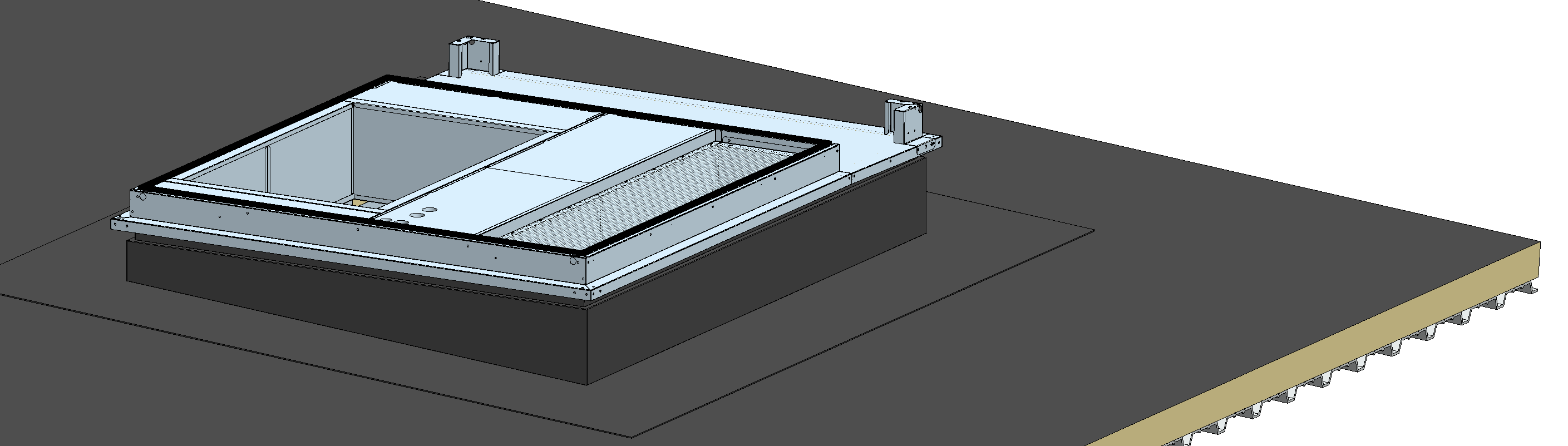 31 |
19/11/2021
e-Baltic
INSTALACJA PODSTAWY DACHOWEJ
Upewnij się, czy gumowa uszczelka na złączu nie została uszkodzona podczas transportu.
W razie potrzeby ta fabrycznie zamontowana uszczelka musi zostać wymieniona lub naprawiona przed zamontowaniem rooftopa.
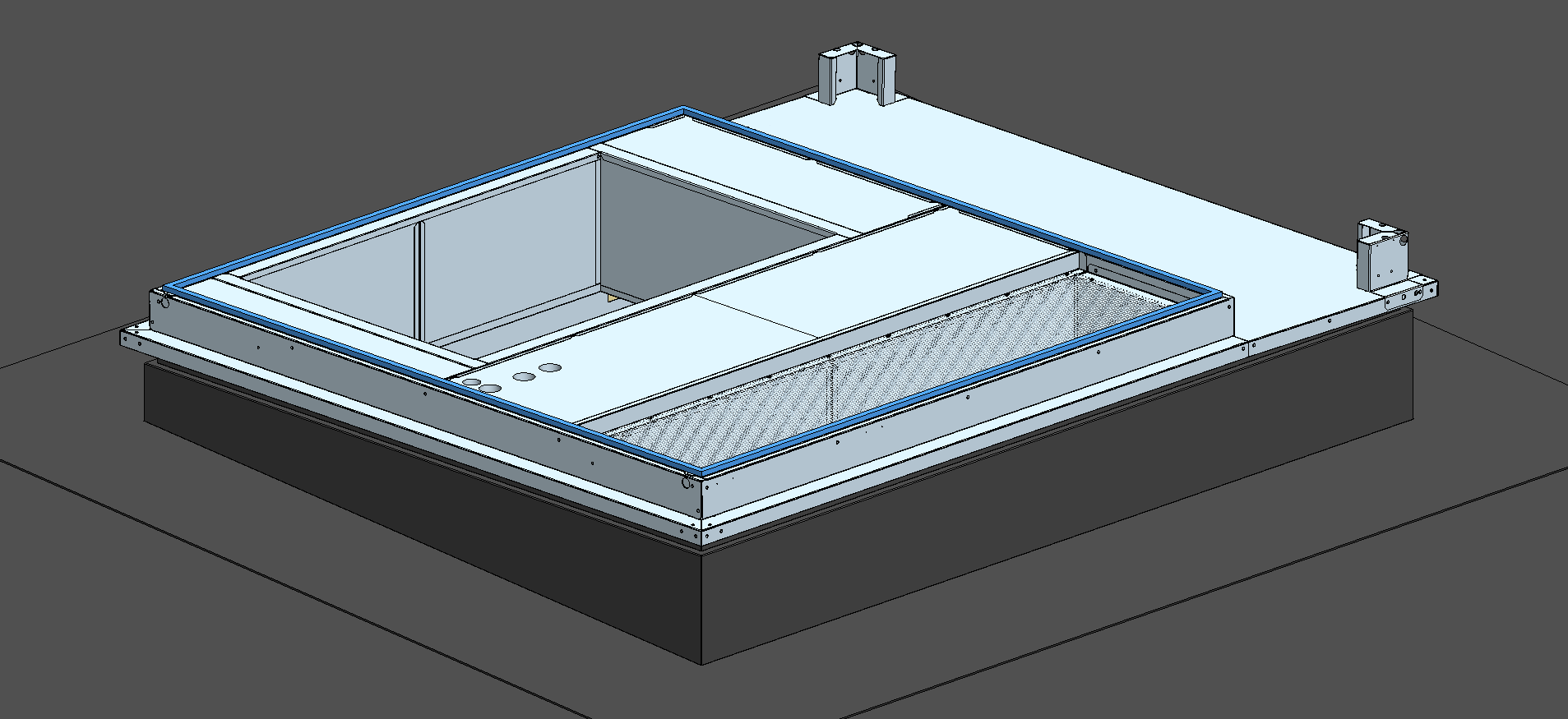 32 |
19/11/2021
e-BalticInstalacja rooftopa
e-Baltic
INSTALACJA ROOFTOPA
USUWANIE ZABEZPIECZENIA PRZED USZKODZENIEM PODCZAS PODNOSZENIA WÓZKIEM WIDŁOWYM, ZNAJDUJĄCEGO SIĘ POD URZĄDZENIEM 
Przed montażem należy zdjąć zabezpieczenia przed uszkodzeniem podczas podnoszenia wózkiem widłowym, znajdujące się pod urządzeniem.
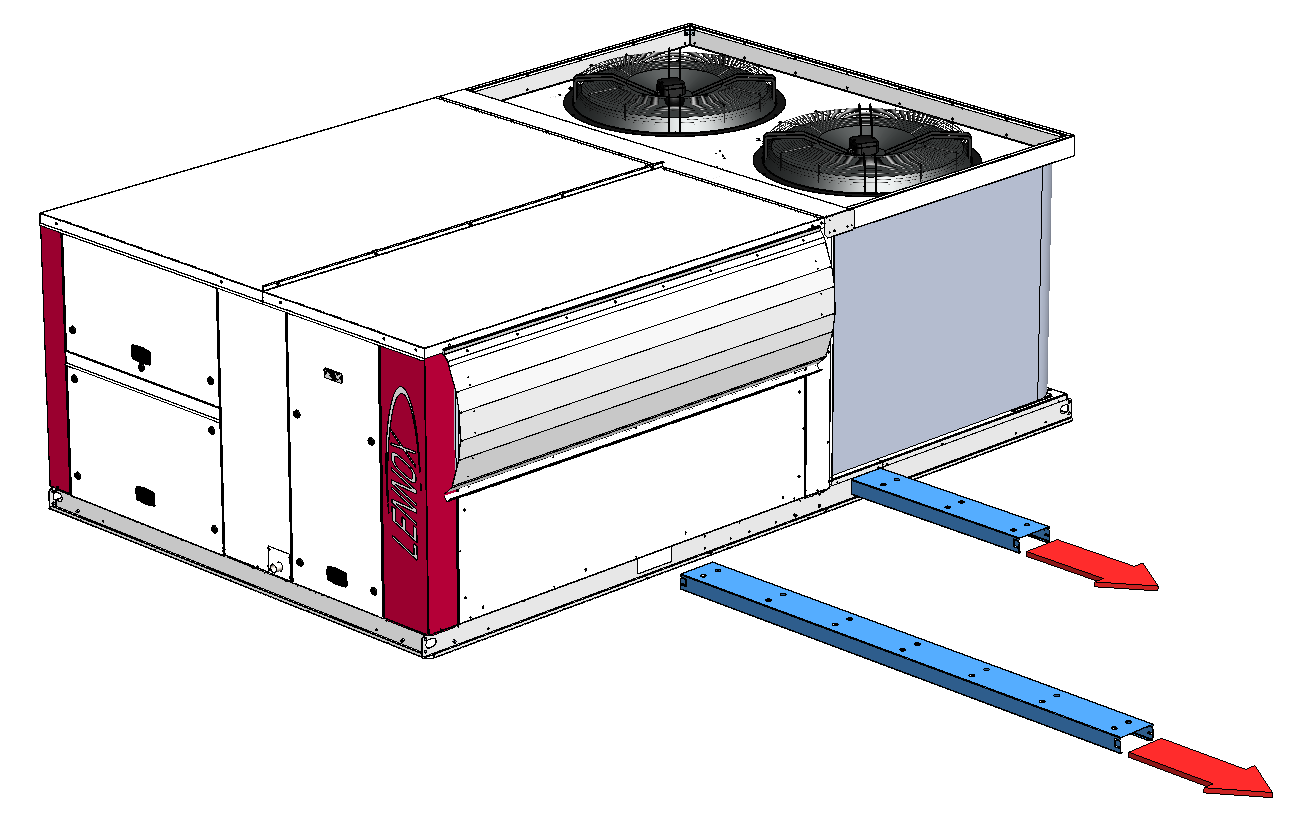 Podczas demontażu prowadnic do podnoszenia wózkiem należy uważać, aby nie spowodować obrażeń ciała.

Umieścić urządzenie w bezpiecznym miejscu, a następnie usunąć prowadnice do podnoszenia wózkiem.

UWAGA: NIGDY NIE UŻYWAJ WÓZKA WIDŁOWEGO DO TRANSPORTU URZĄDZENIA BEZ ZABEZPIECZEŃ OCHRONNYCH.
34 |
19/11/2021
e-Baltic
INSTALACJA ROOFTOPA
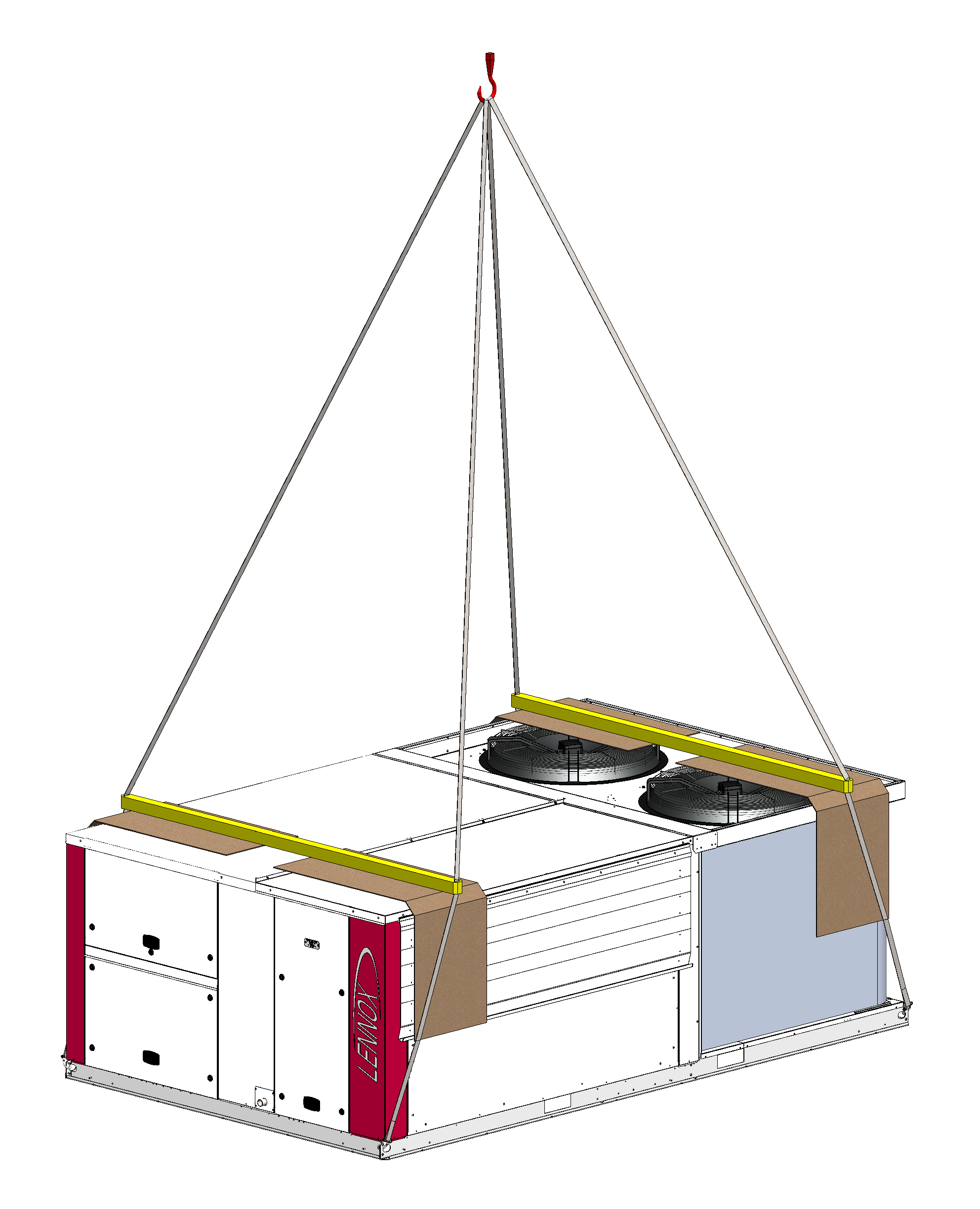 Przygotowanie do podnoszenia
Umieść szekle w każdym otworze znajdującym się w każdym narożniku urządzenia (niektóre urządzenia mogą mieć 6 otworów do podnoszenia).
Maksymalna średnica trzpienia szekli = 20 mm.
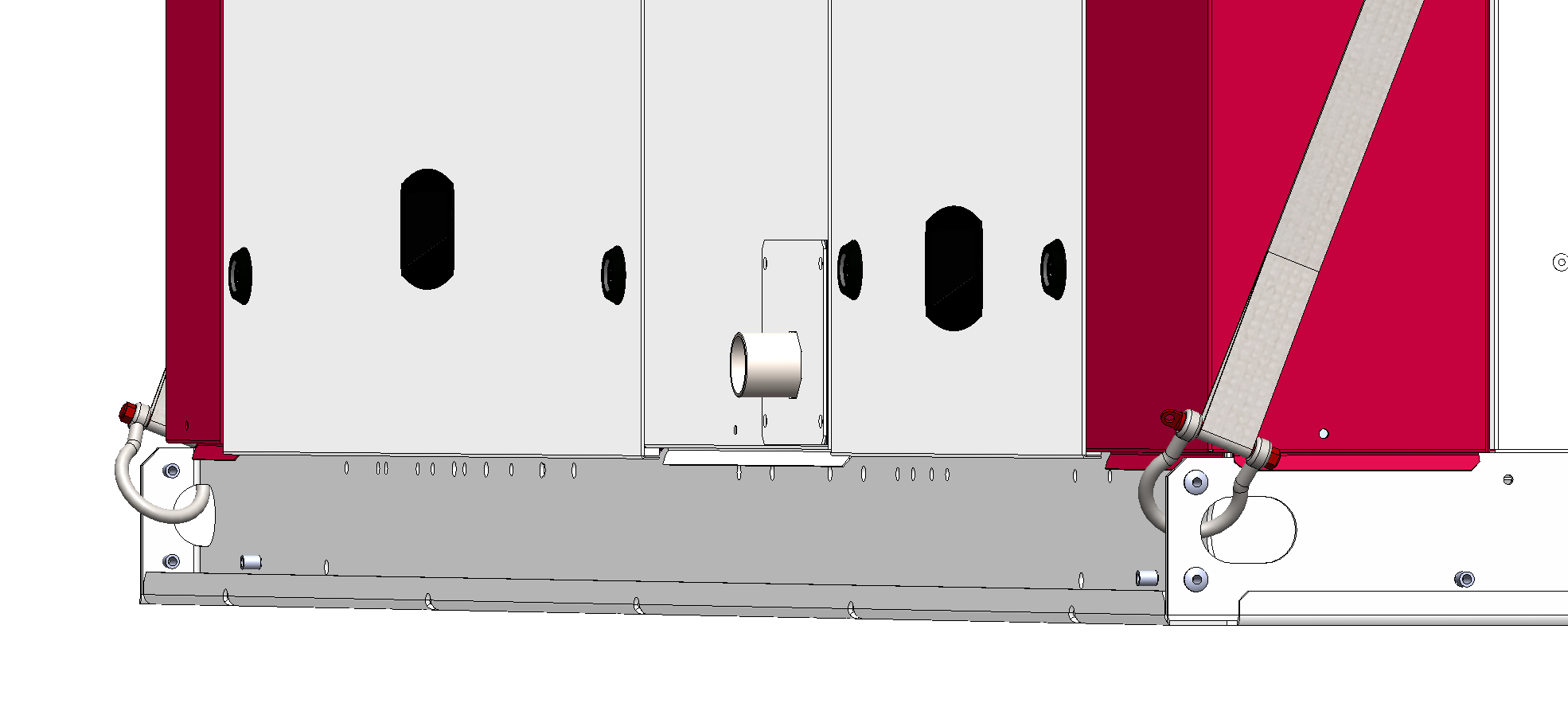 35 |
19/11/2021
e-Baltic
INSTALACJA ROOFTOPA
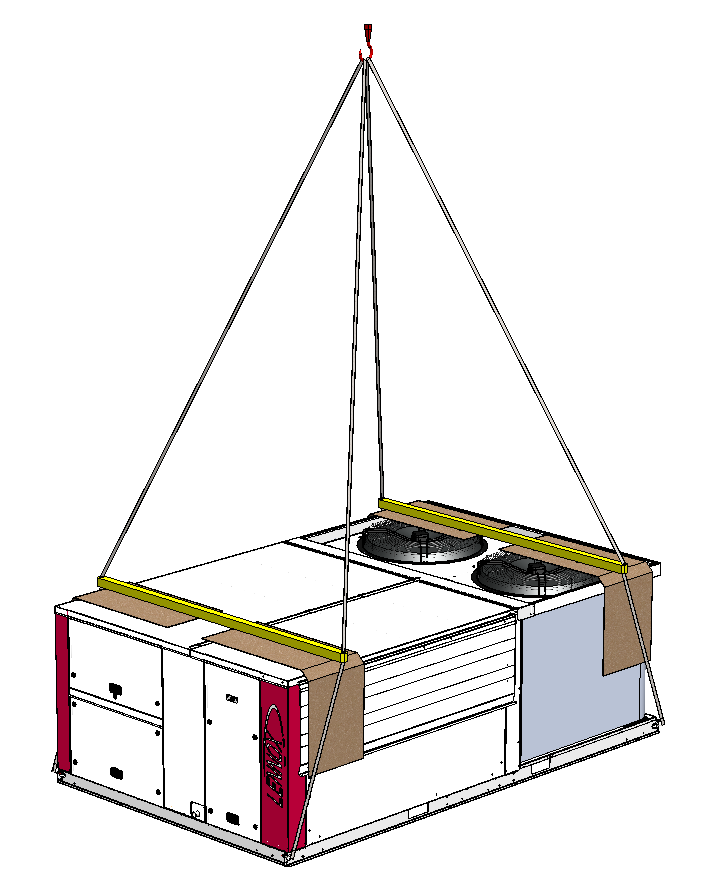 Przygotowanie do podnoszenia
Dla każdej szekli użyj liny o długości co najmniej 5 m.
5 m
36 |
19/11/2021
e-Baltic
INSTALACJA ROOFTOPA
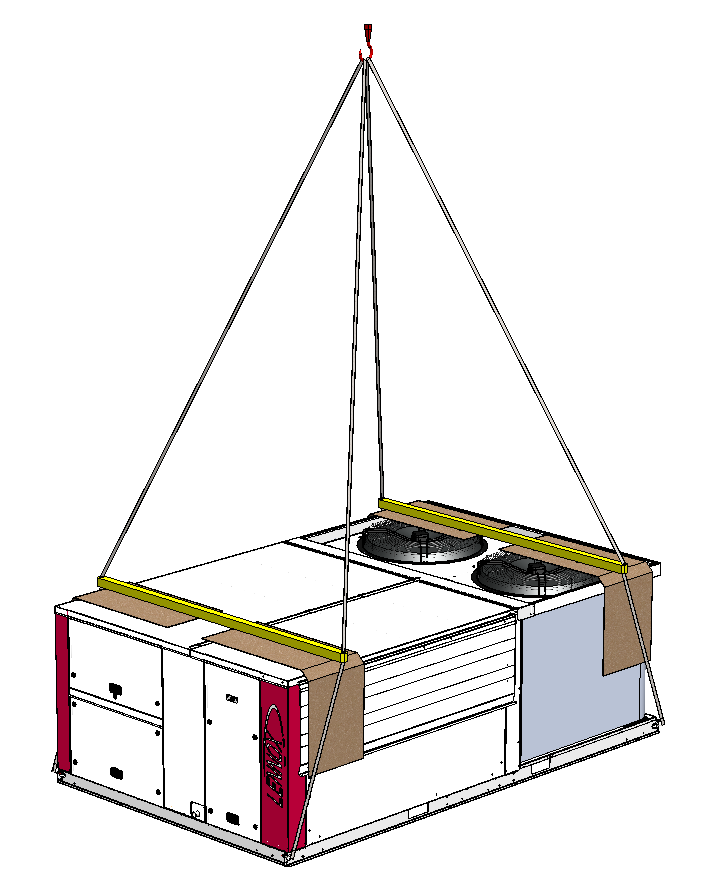 Przygotowanie do podnoszenia
Dla każdej szekli użyj liny o długości co najmniej 5 m.
Pamiętaj o umieszczeniu kartonu na każdej linie, aby chronić rooftop.
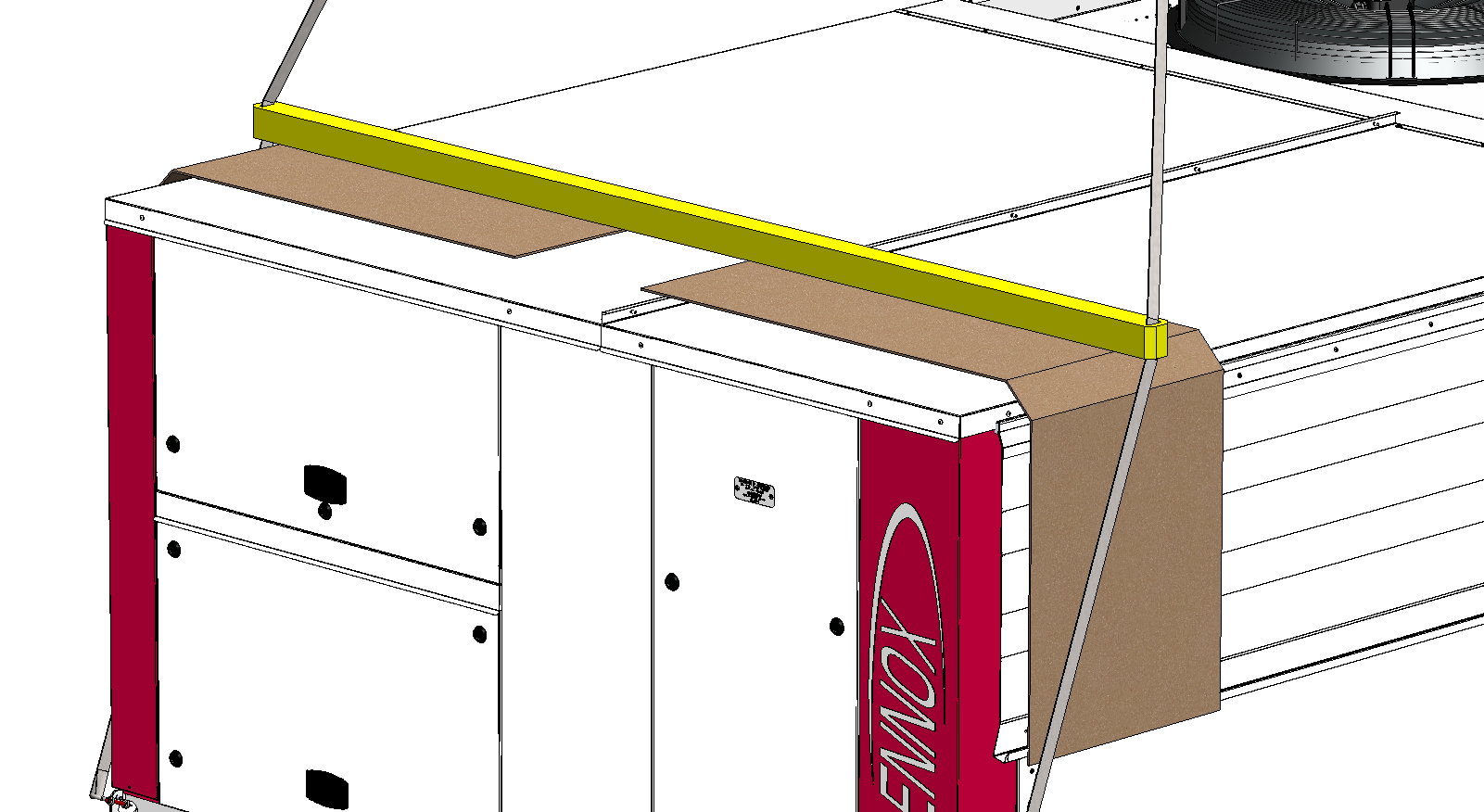 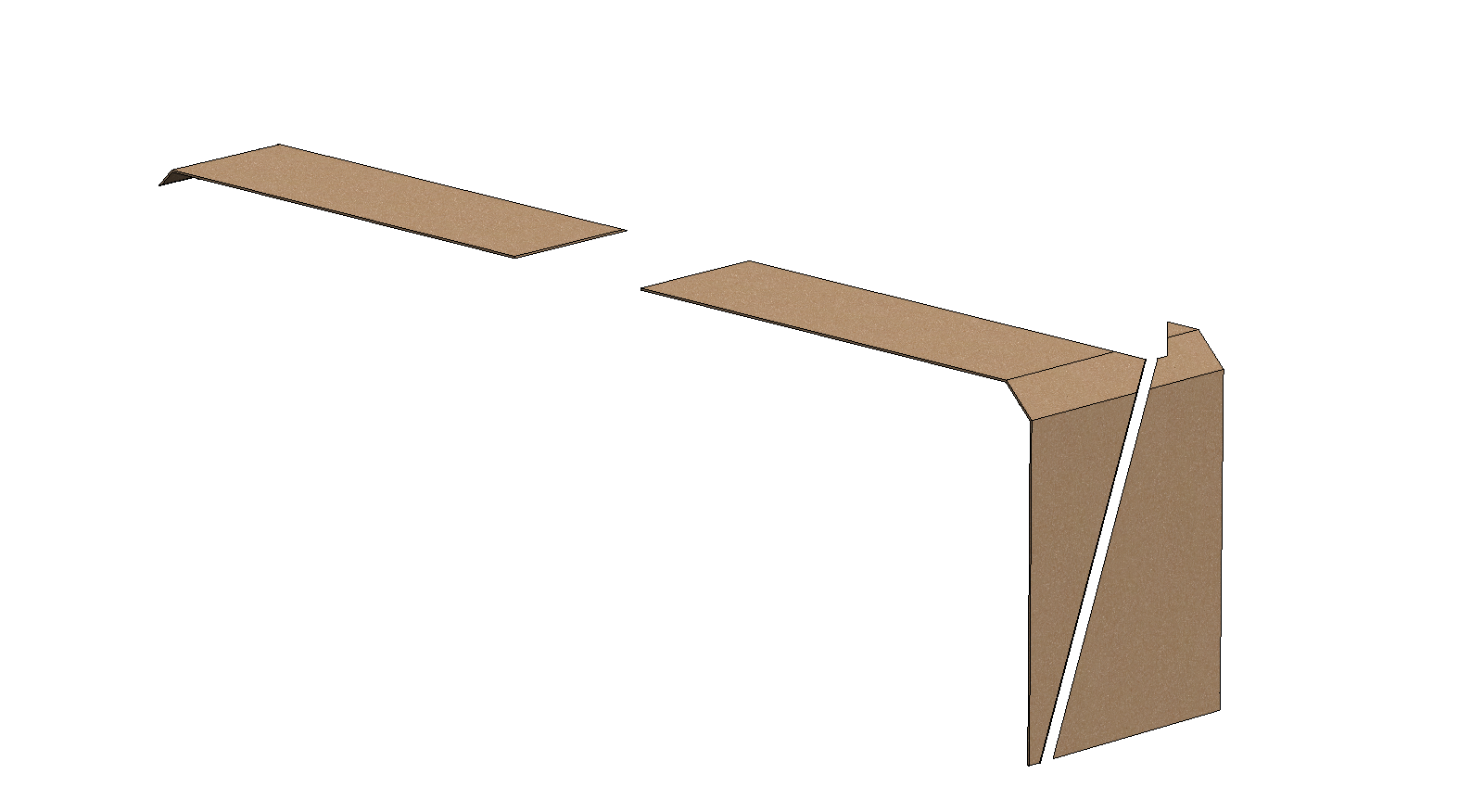 37 |
19/11/2021
e-Baltic
INSTALACJA ROOFTOPA
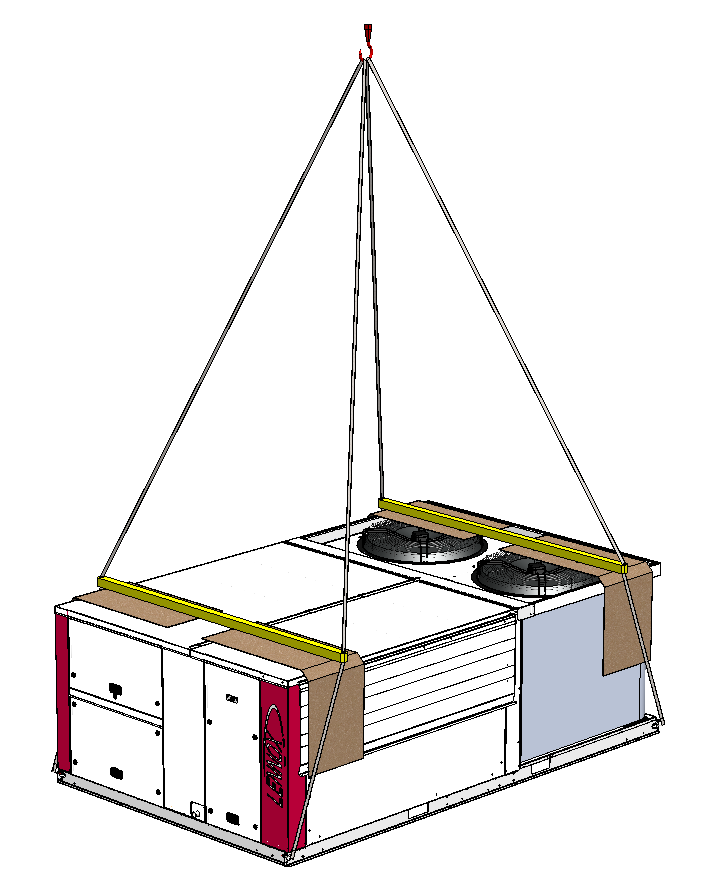 Przygotowanie do podnoszenia
Dla każdej szekli użyj liny o długości co najmniej 5 m.
Pamiętaj o umieszczeniu kartonu na każdej linie, aby chronić rooftop.
Urządzenie należy podnosić za pomocą belek rozporowych, aby liny nie uszkodziły urządzenia.
Belki rozporowe powinny być równe szerokości urządzenia.
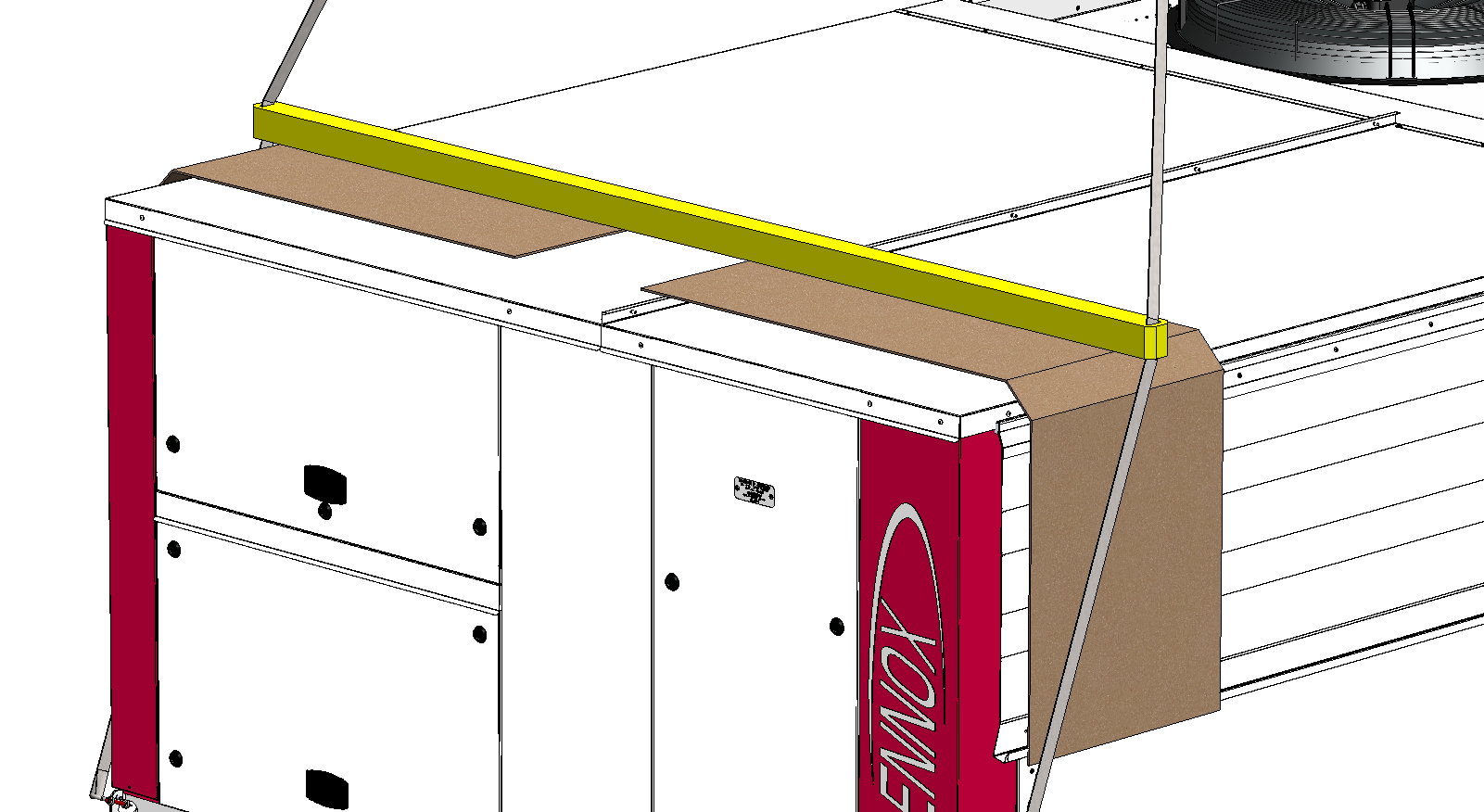 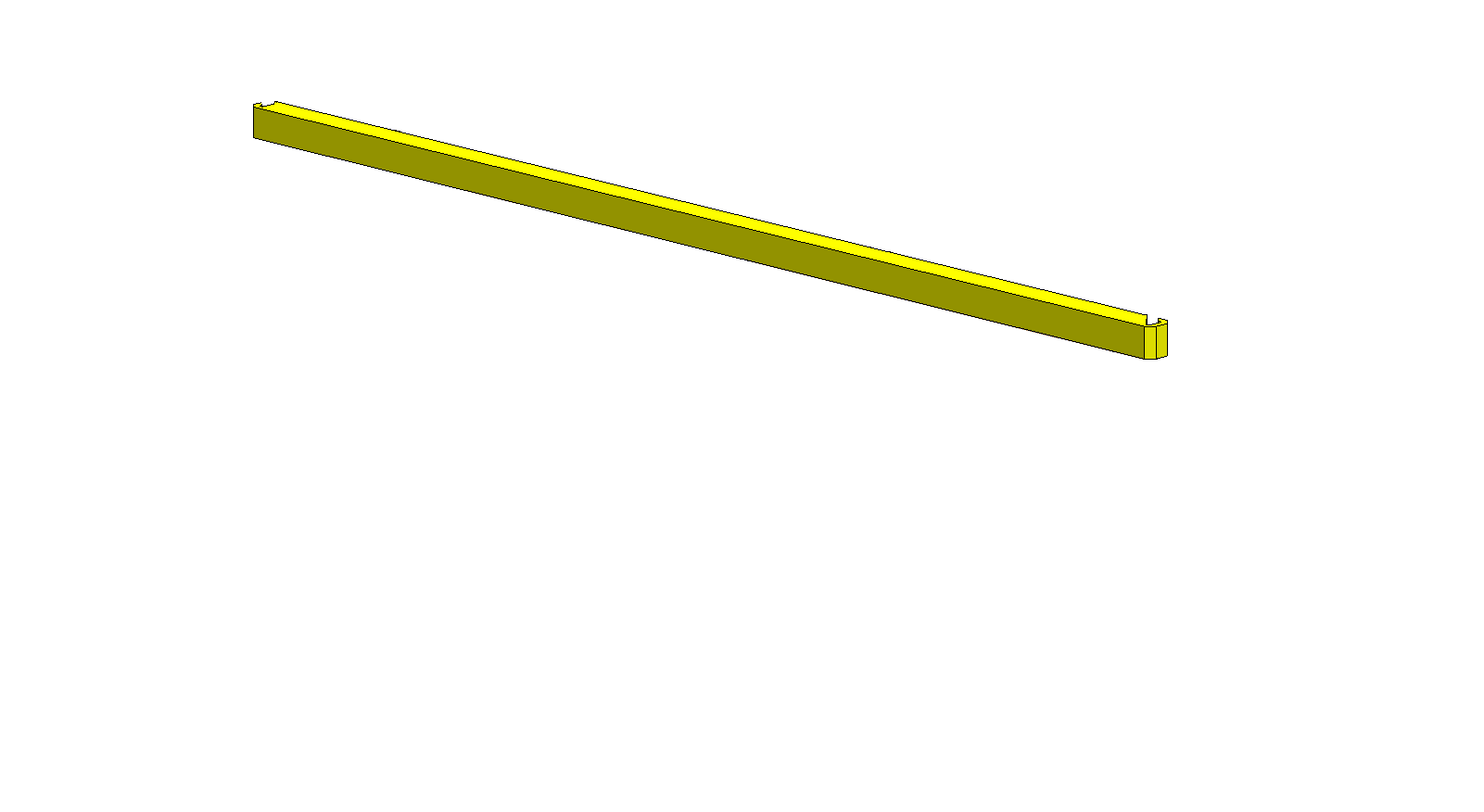 38 |
19/11/2021
e-Baltic
INSTALACJA ROOFTOPA
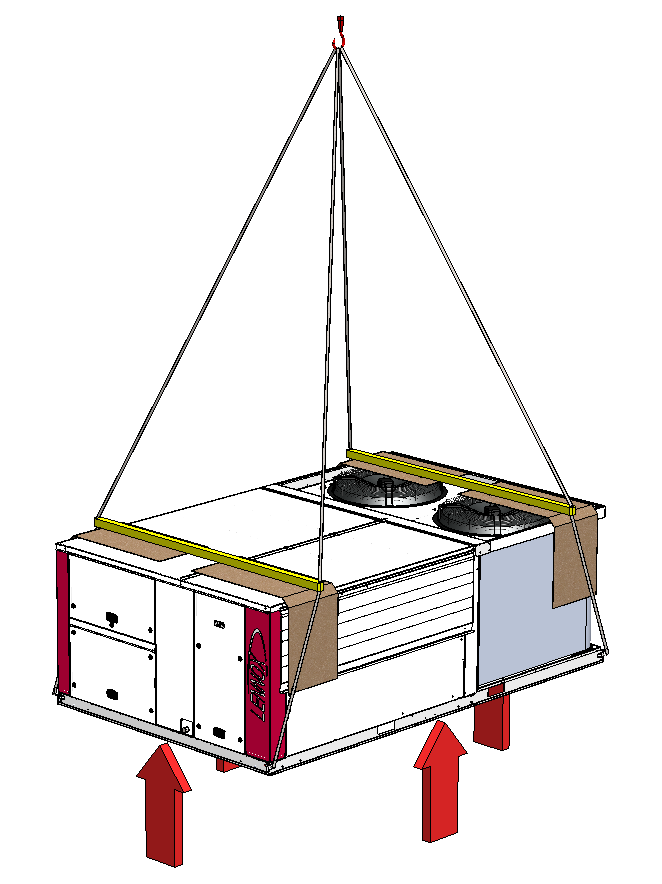 Delikatnie i stopniowo napinaj liny, aż urządzenie zacznie się poruszać.




Pamiętaj, aby przesuwać urządzenie w pozycji poziomej
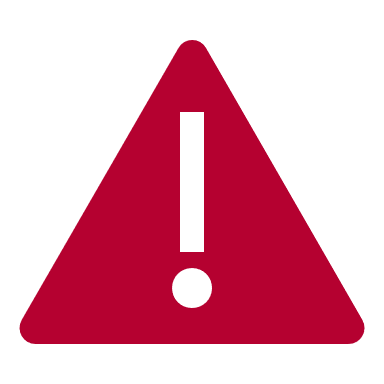 39 |
19/11/2021
e-Baltic
INSTALACJA ROOFTOPA
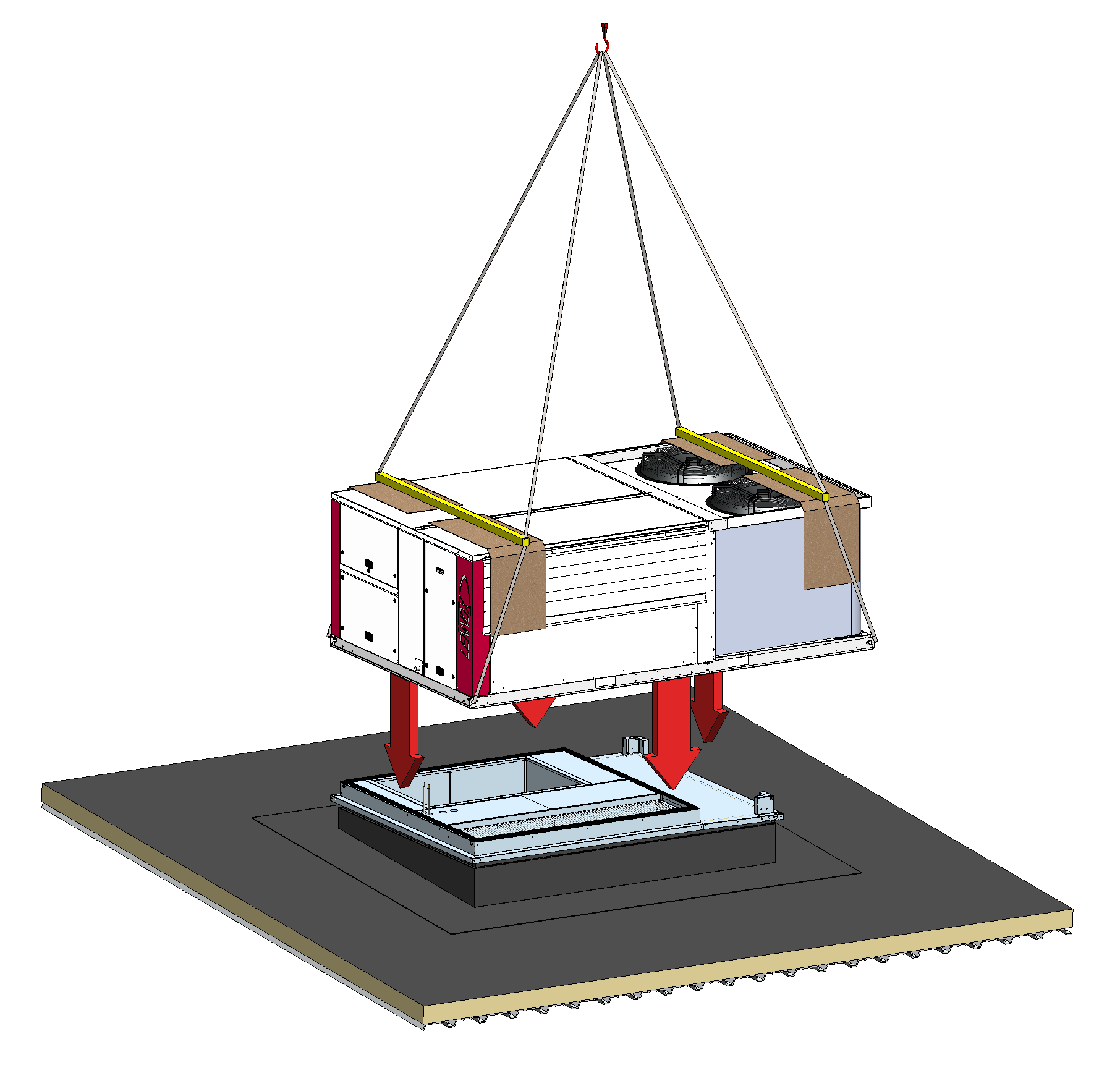 Przenieś urządzenie na miejsce, gdzie zostanie zainstalowane.

Dźwigowy i instalator są na dachu i prowadzą operatora dźwigu, który ma ograniczoną widoczność.

Do pozycjonowania urządzenia i ustawienia go na podstawie dachowej należy używać uchwytów z przyssawkami.
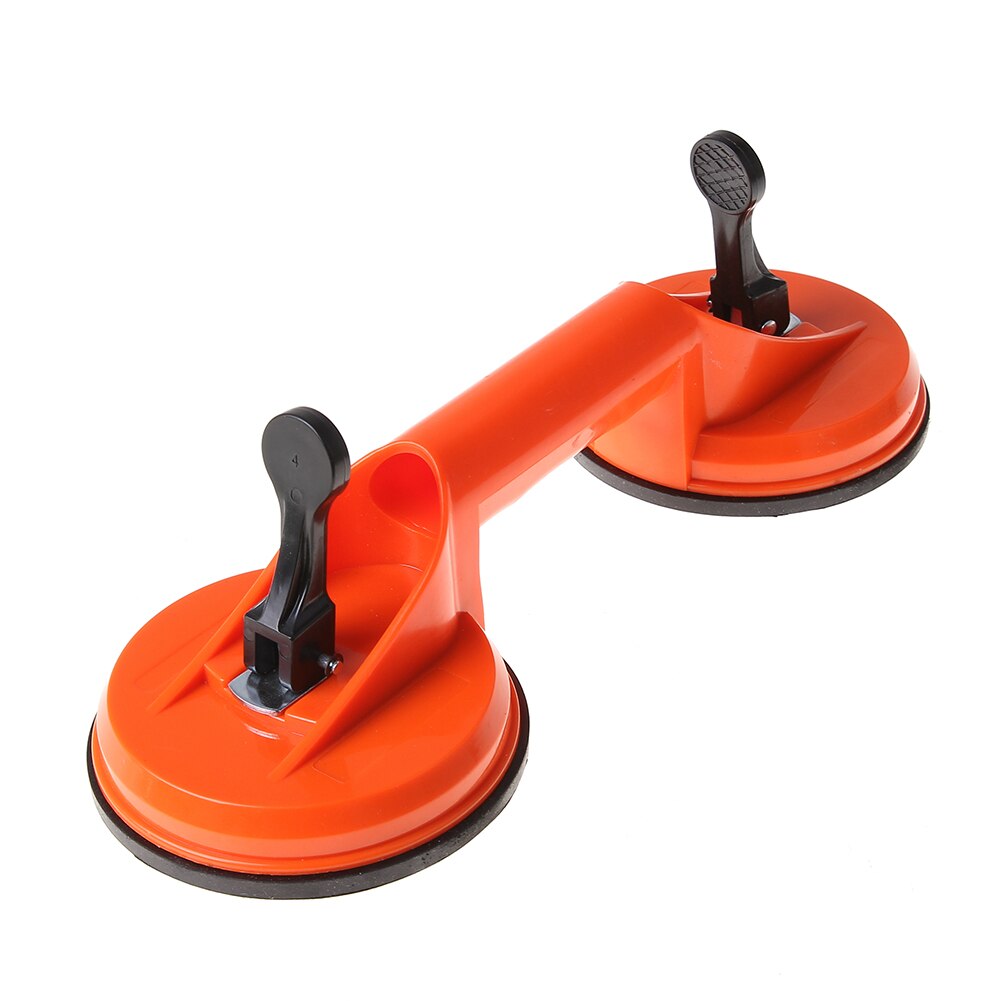 40 |
19/11/2021
e-Baltic
INSTALACJA ROOFTOPA
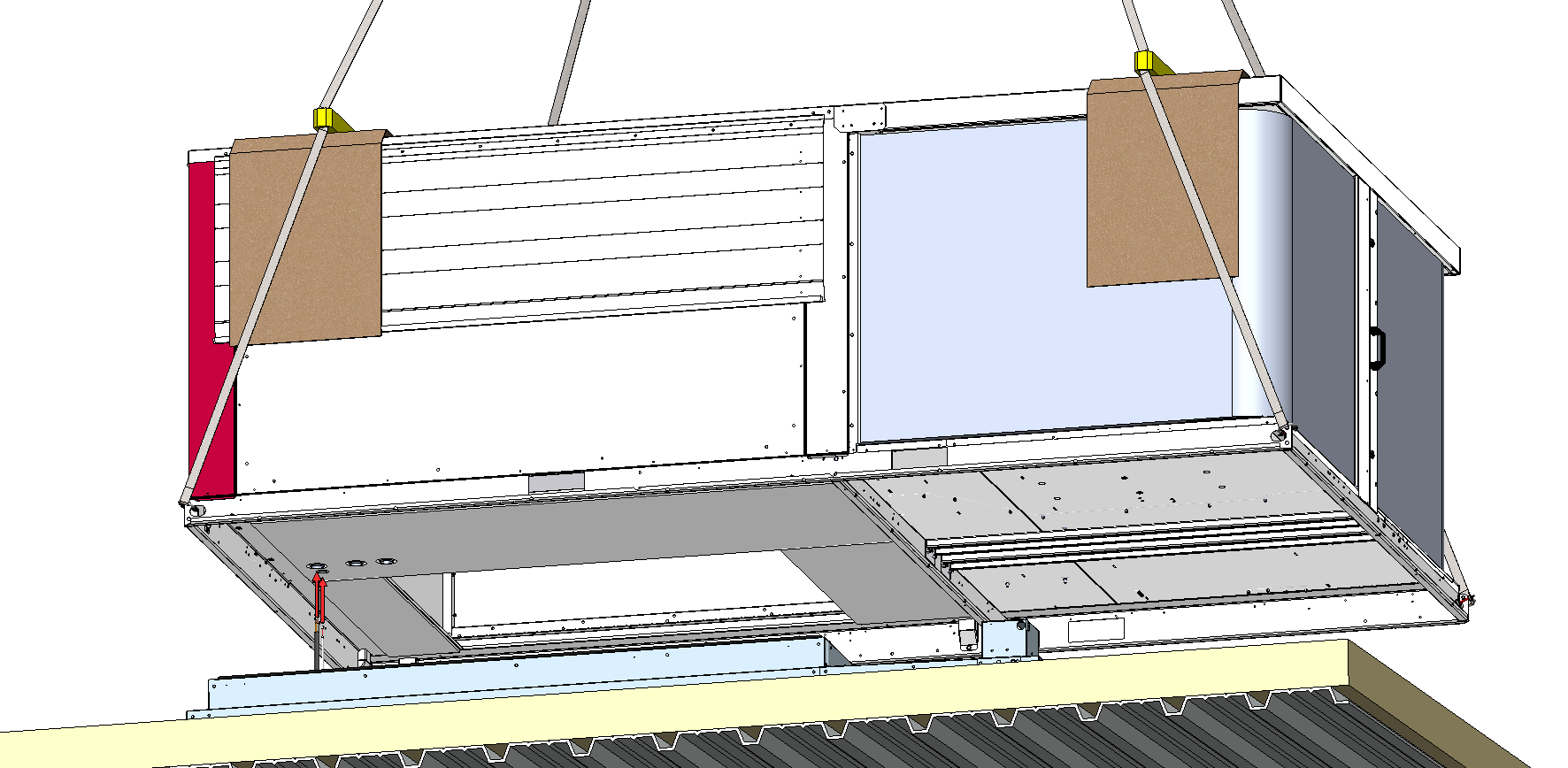 Przeciągnij wiązkę przewodów (zasilanie i przewody komunikacyjne) przez spód podstawy dachowej.
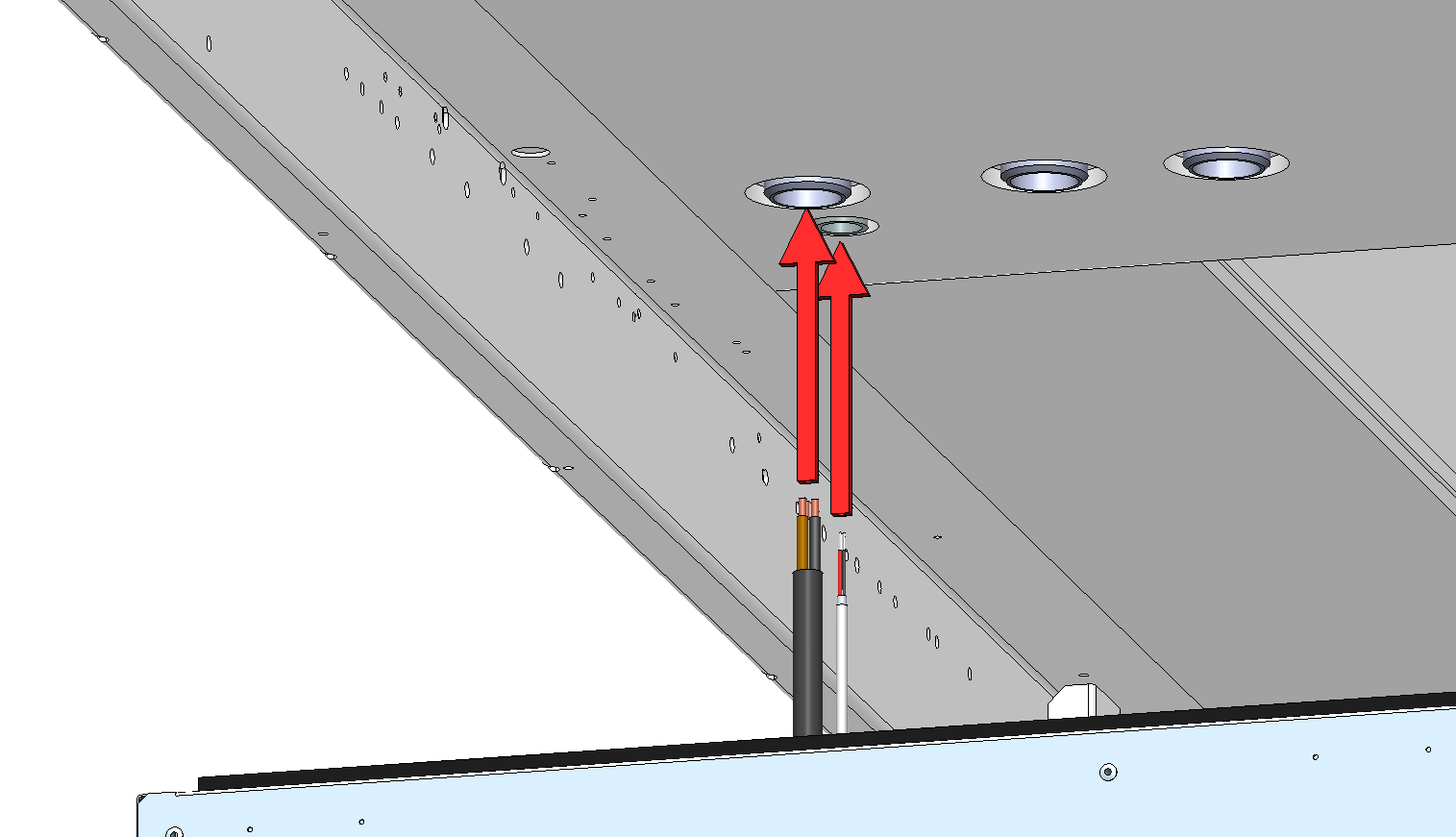 41 |
19/11/2021
e-Baltic
INSTALACJA ROOFTOPA
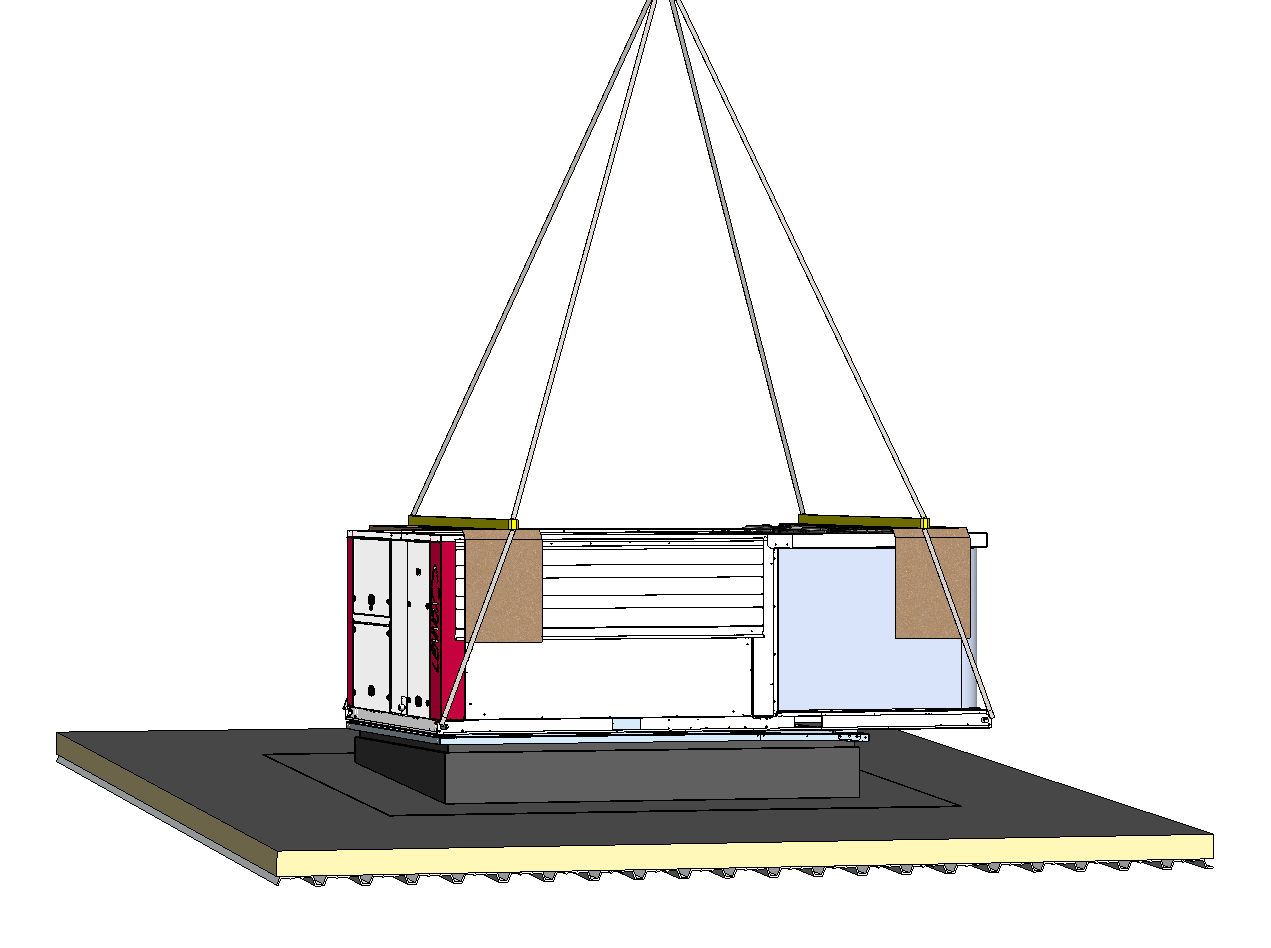 Ostrożnie umieść urządzenie nad podstawą dachową, następnie zdejmij liny i szekle.




Podczas umieszczania rooftopa nad podstawą dachową upewnij się, że obciążenie jest równomiernie rozłożone.
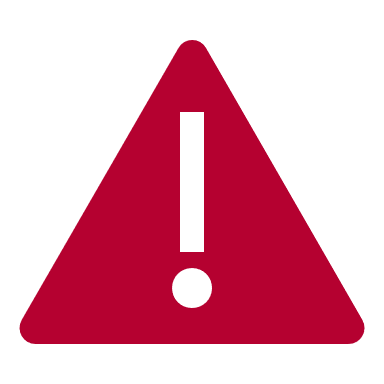 42 |
19/11/2021
e-Baltic
INSTALACJA ROOFTOPA
Osłona wlotu świeżego powietrza musi być otwarta i przymocowana podczas rozruchu. 
Jest ona dostarczana w pozycji zamkniętej, aby uniknąć uszkodzeń podczas transportu.
Podnieś osłonę wlotu świeżego powietrza.
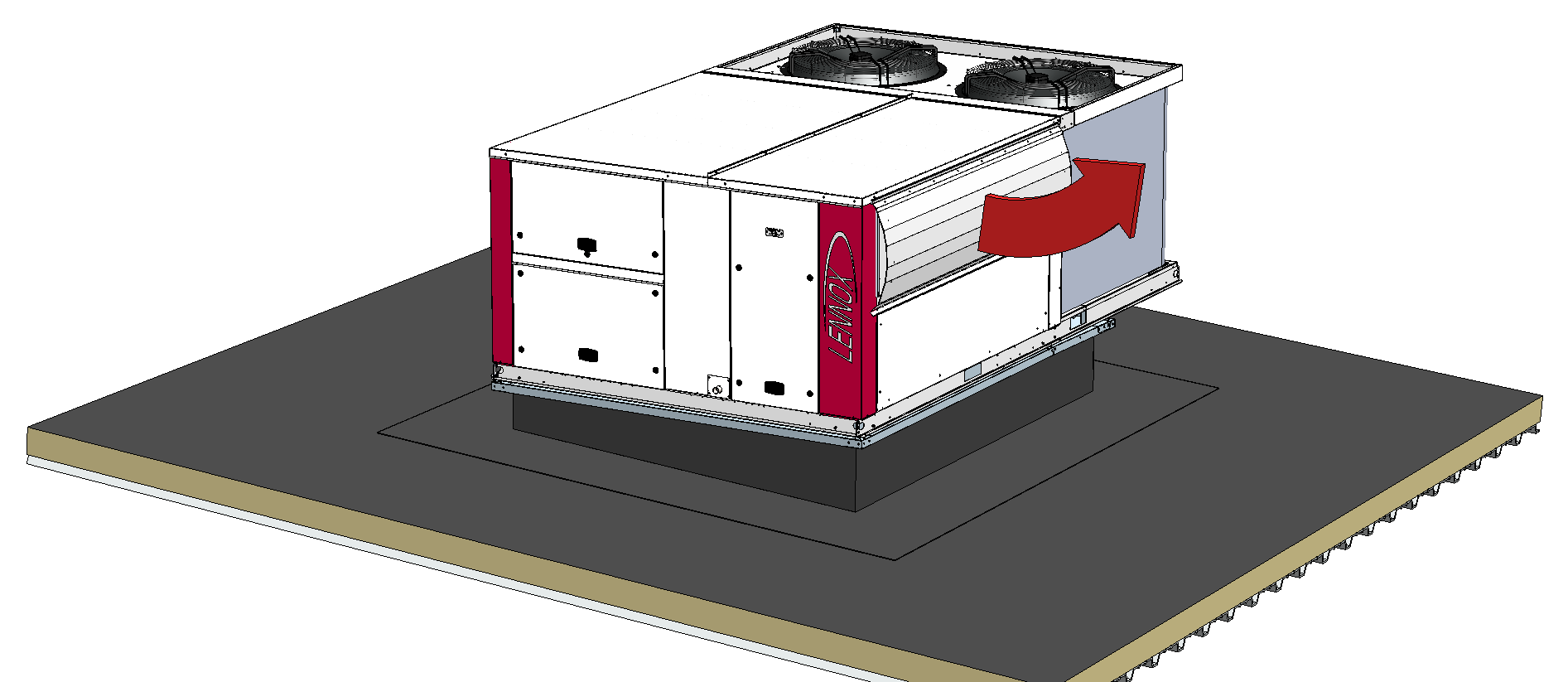 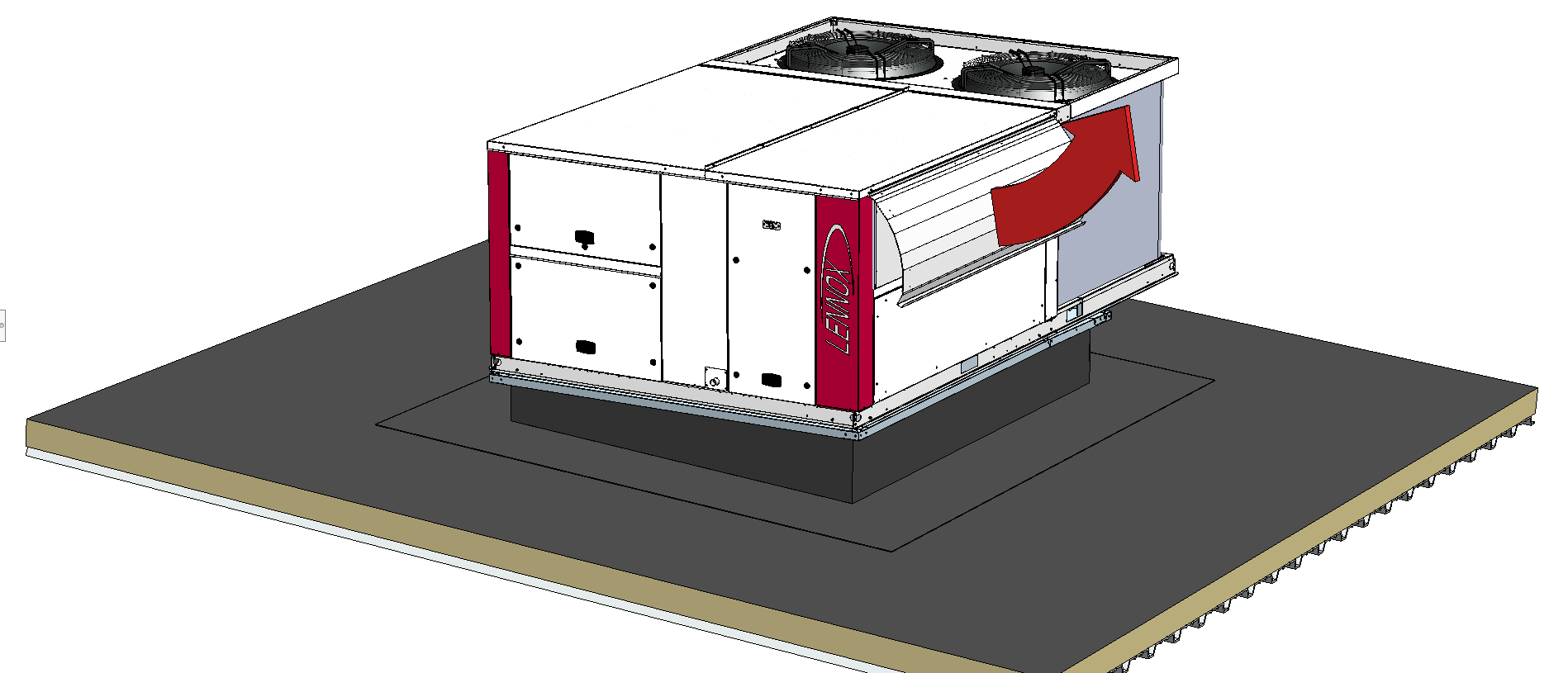 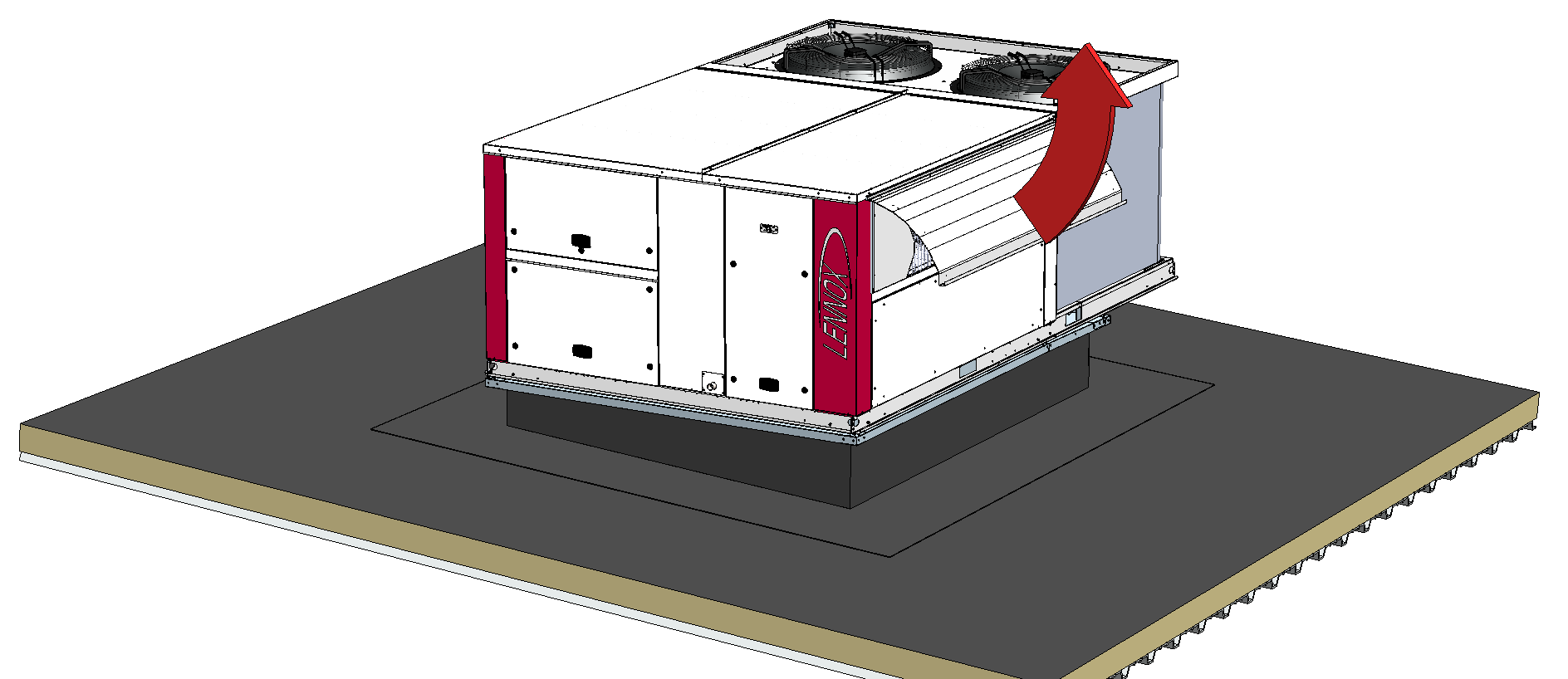 43 |
19/11/2021
e-Baltic
INSTALACJA ROOFTOPA
Osłona wlotu świeżego powietrza musi być otwarta i przymocowana podczas rozruchu. 
Jest ona dostarczana w pozycji zamkniętej, aby uniknąć uszkodzeń podczas transportu.
Podnieś osłonę wlotu świeżego powietrza.
Rozłóż obie płyty boczne.
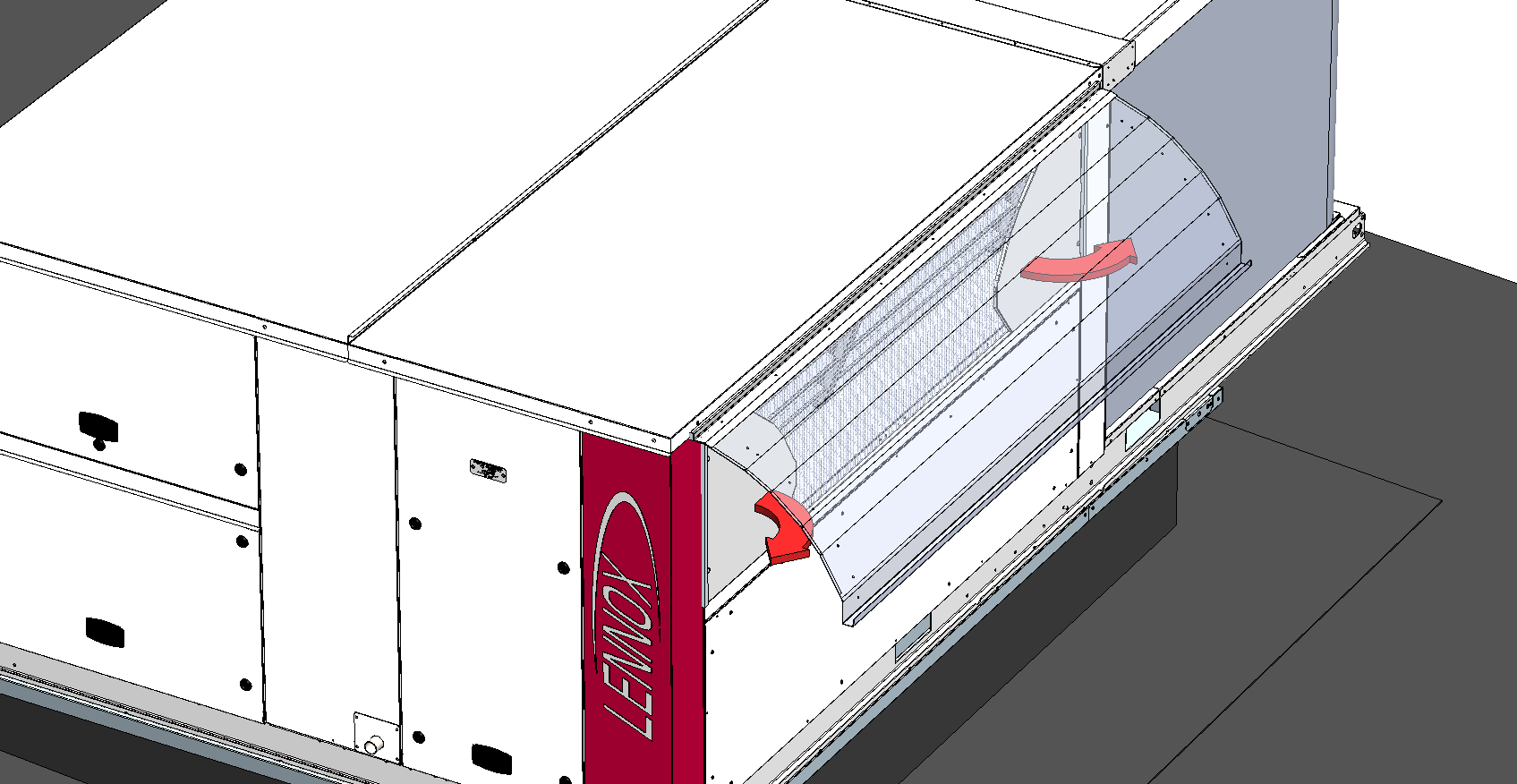 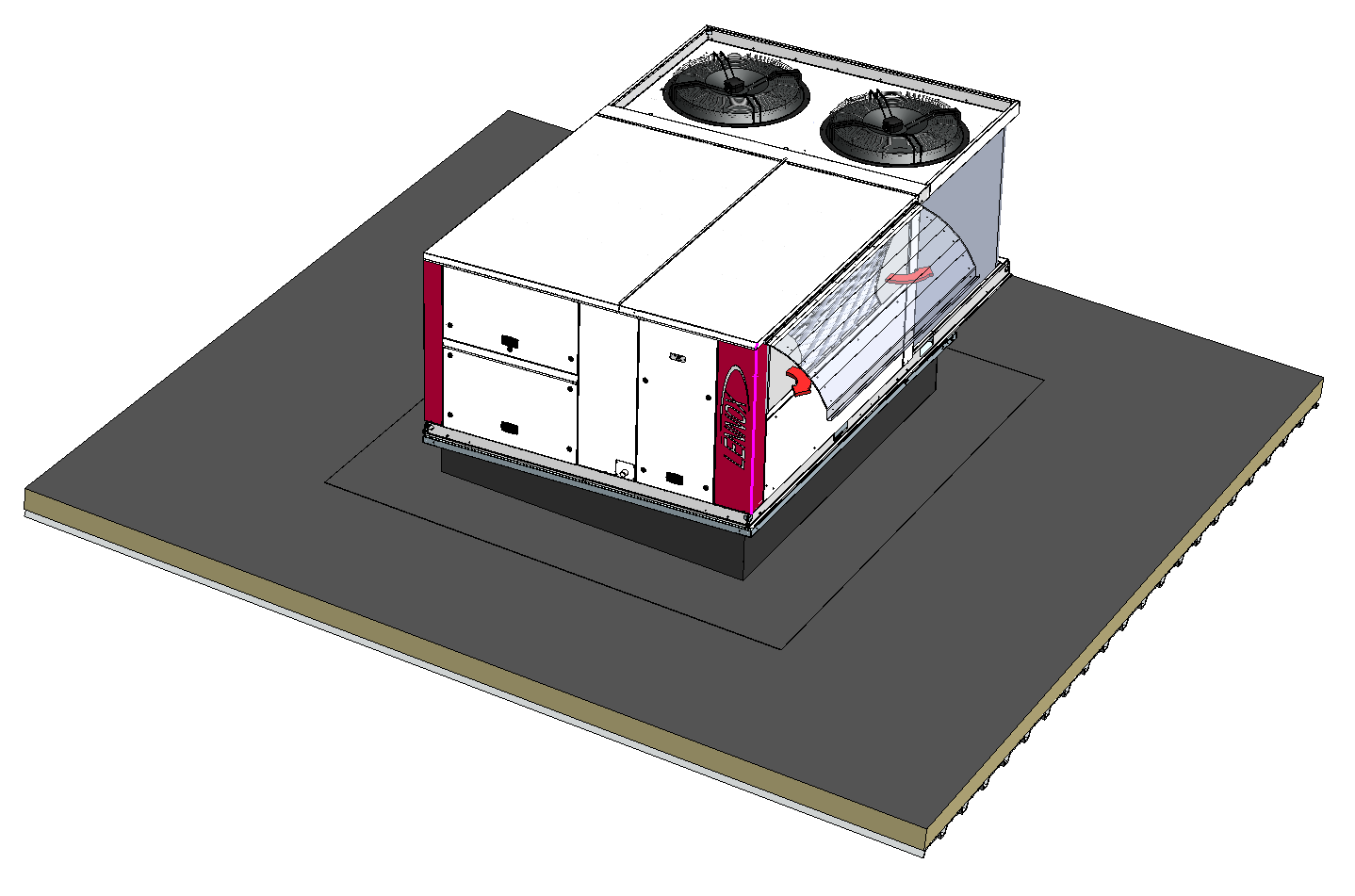 44 |
19/11/2021
e-Baltic
INSTALACJA ROOFTOPA
Osłona wlotu świeżego powietrza musi być otwarta i przymocowana podczas rozruchu. 
Jest ona dostarczana w pozycji zamkniętej, aby uniknąć uszkodzeń podczas transportu.
Podnieś osłonę wlotu świeżego powietrza.
Rozłóż obie płyty boczne.
Sprawdź prawidłowe położenie czarnej uszczelki na górze osłony i przymocuj ją do obu płyt bocznych za pomocą wkrętów samo gwintujących (dostarczonych w pudełku z częściami zamiennymi).
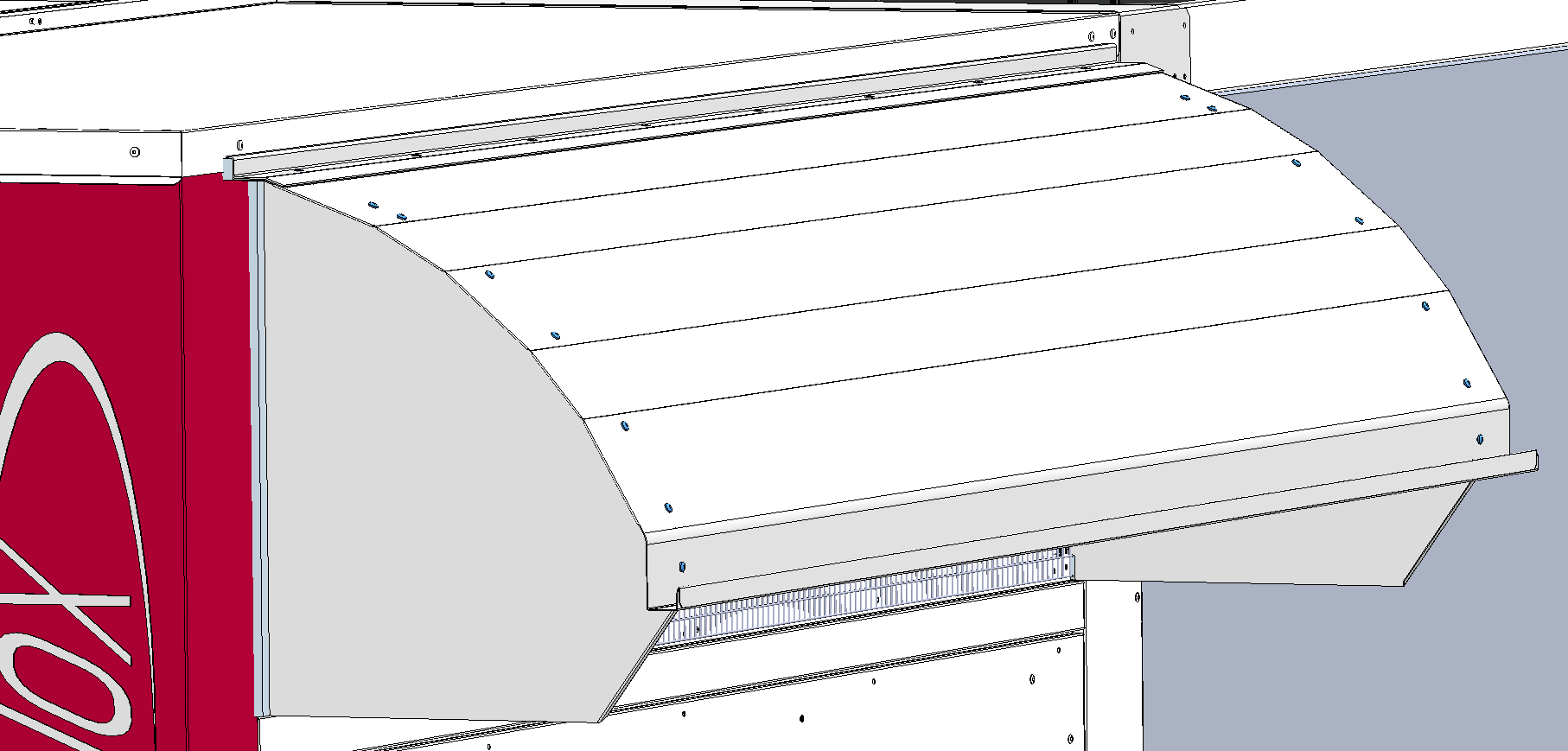 45 |
19/11/2021
e-Baltic
INSTALACJA ROOFTOPA
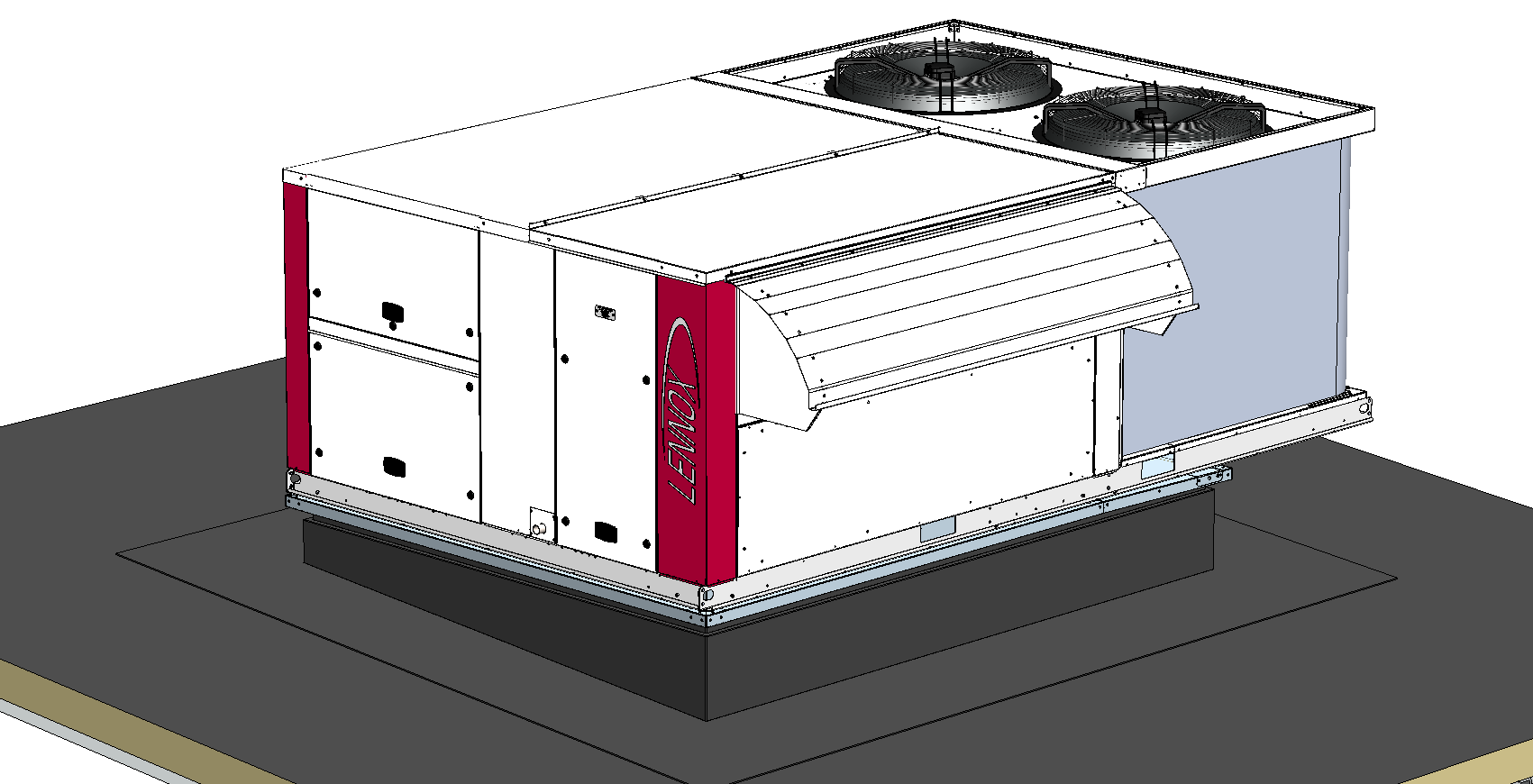 Upewnij się, że wąż odpływu skroplin jest zainstalowany i dokręcony obejmą zaciskową.
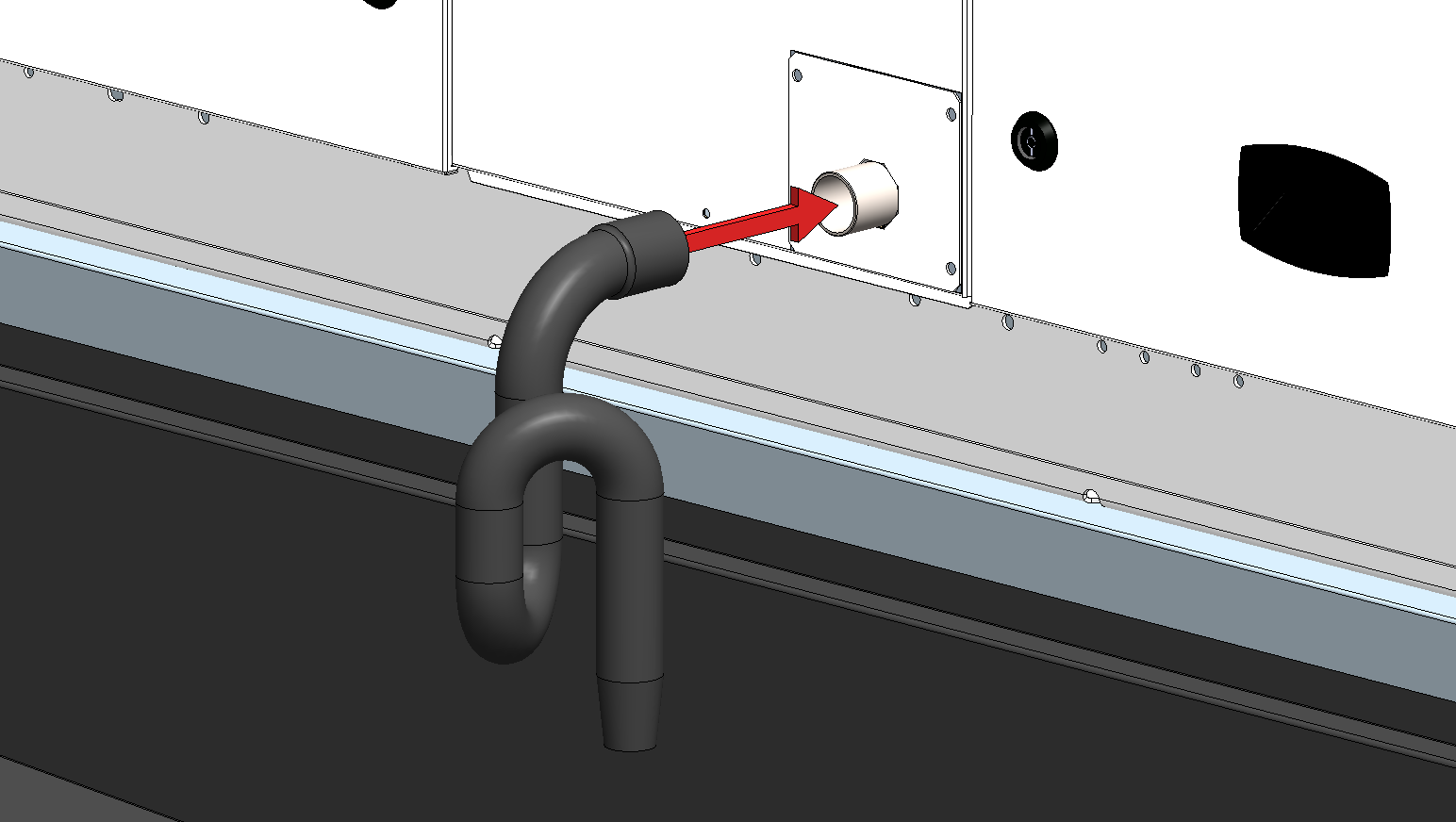 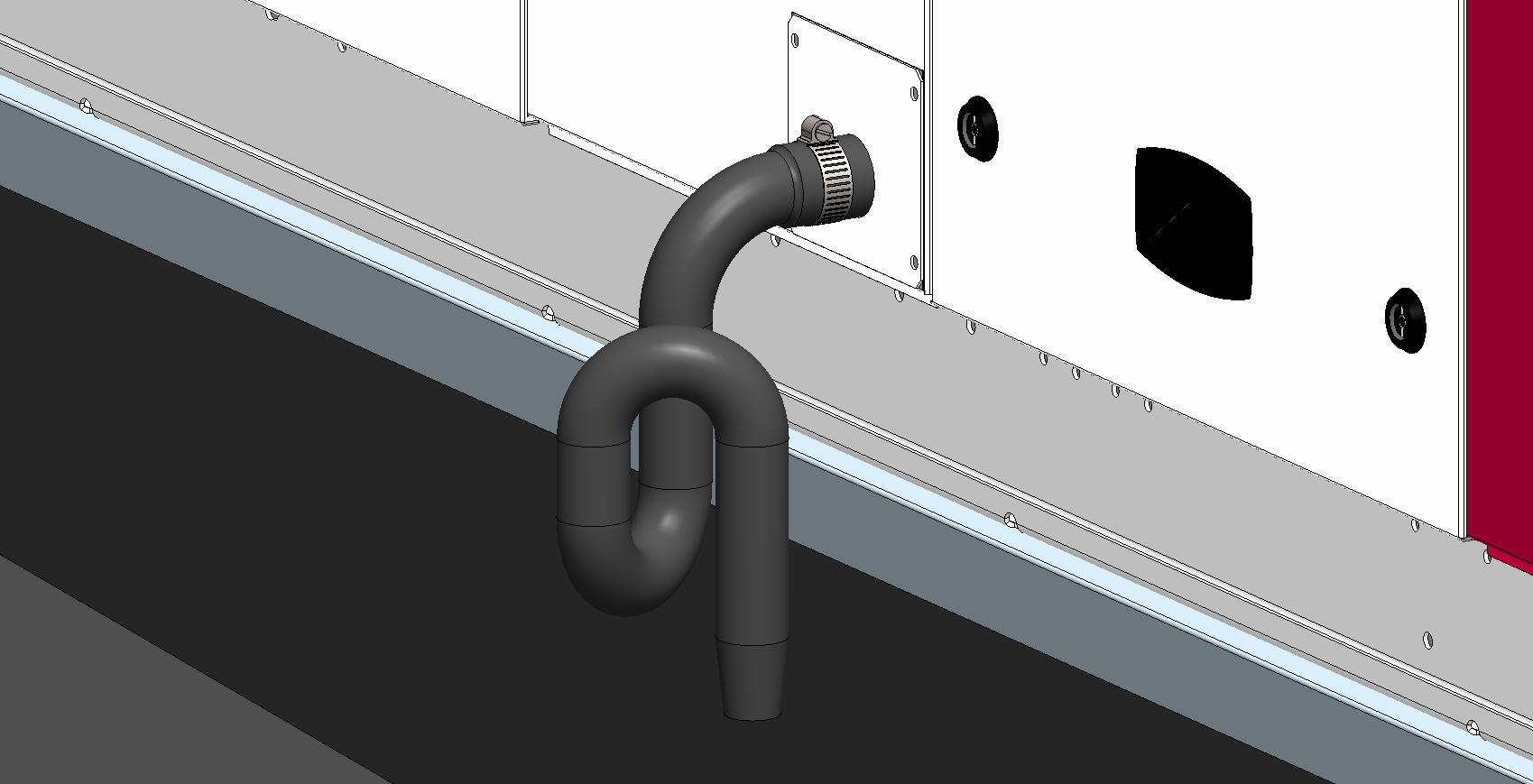 46 |
19/11/2021
e-BalticSposób okablowania rooftopa
e-Baltic
SPOSÓB OKABLOWANIA ROOFTOPA
Otwórz 2 wskazane drzwiczki.
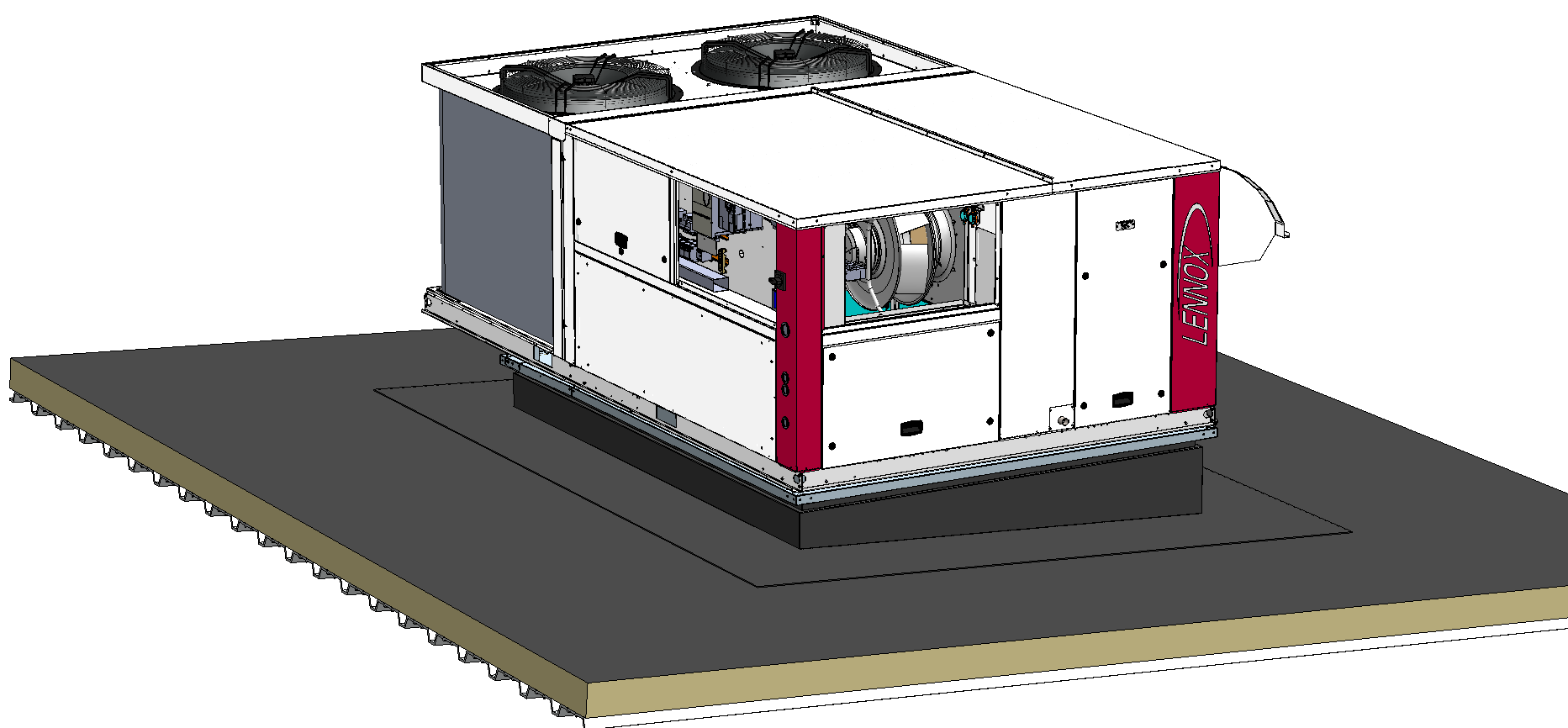 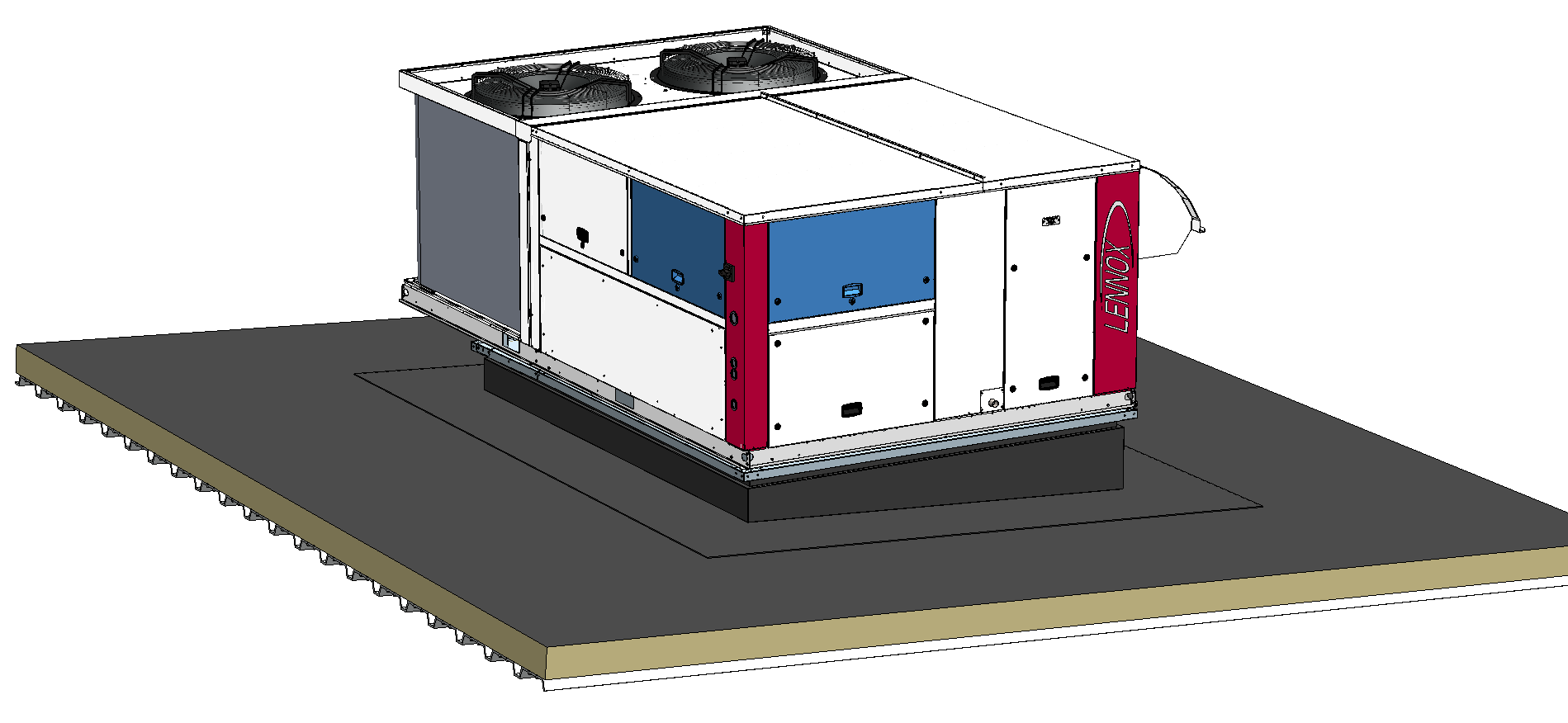 48 |
19/11/2021
e-Baltic
SPOSÓB OKABLOWANIA ROOFTOPA
Zdejmij wskazaną metalową płytkę z rooftopa.
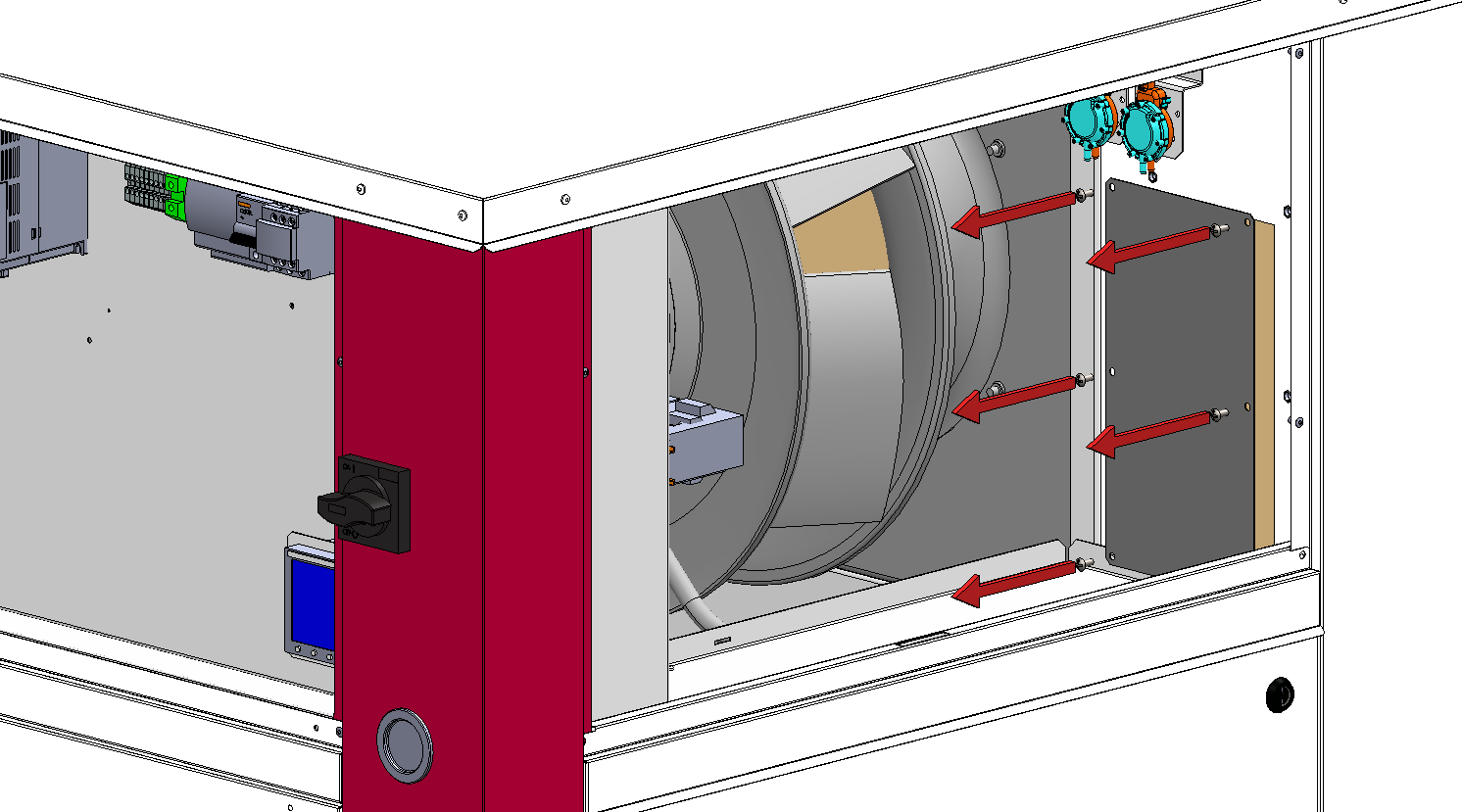 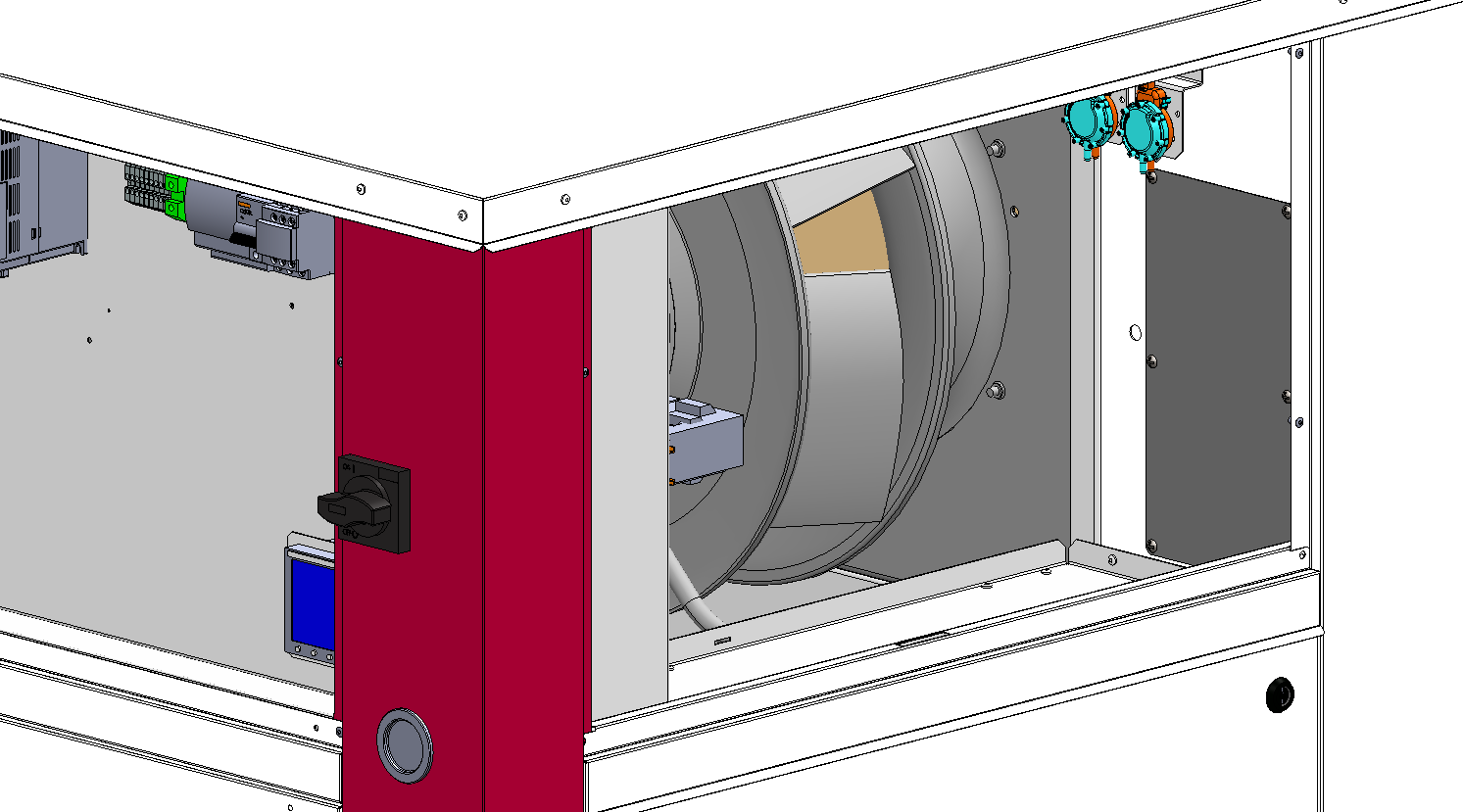 49 |
19/11/2021
e-Baltic
SPOSÓB OKABLOWANIA ROOFTOPA
Wywiercić w płycie otwory odpowiadające średnicą dławikom kablowym.
Zaleca się stosowanie jednego kabla na dławik.
Umieścić dławiki na płycie.
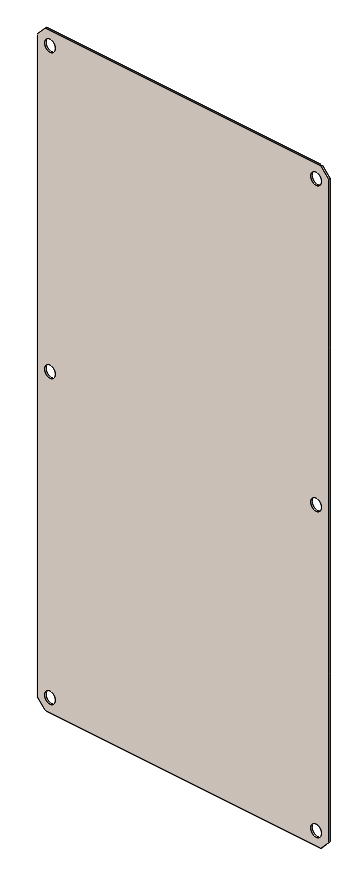 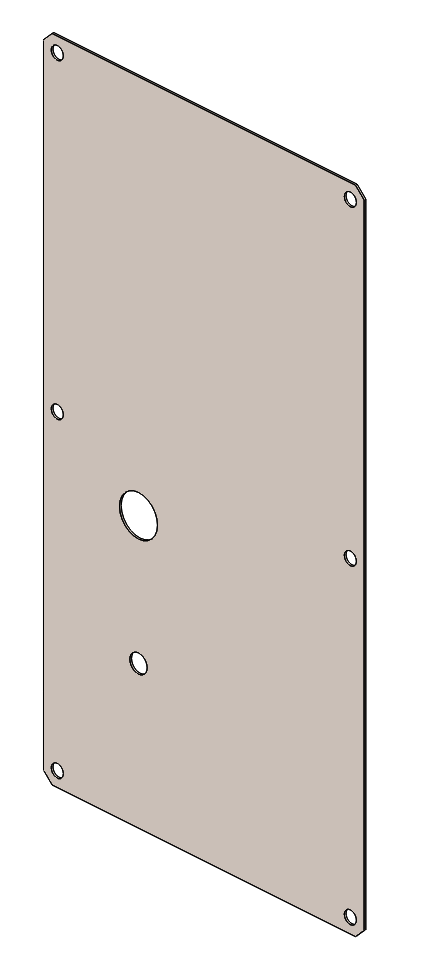 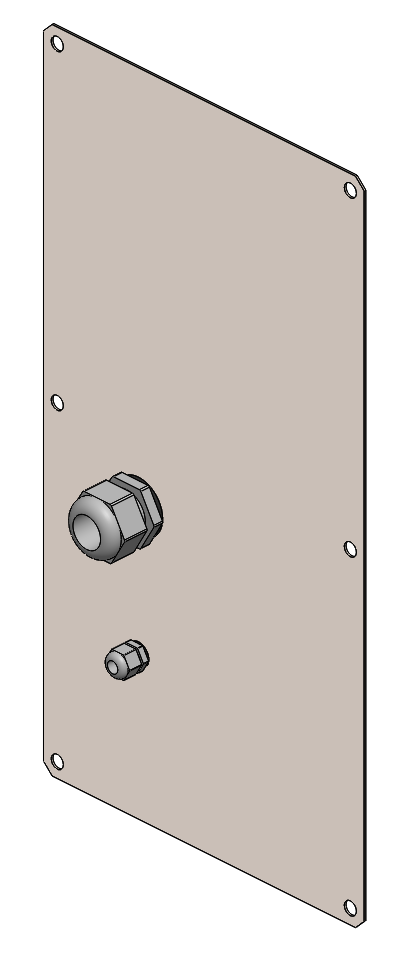 KABEL ZASILAJĄCY
KABEL KOMUNIKACYJNY
50 |
19/11/2021
e-Baltic
SPOSÓB OKABLOWANIA ROOFTOPA
Przełóż oba kable przez dławiki i zamocuj płytę na poprzednim miejscu.
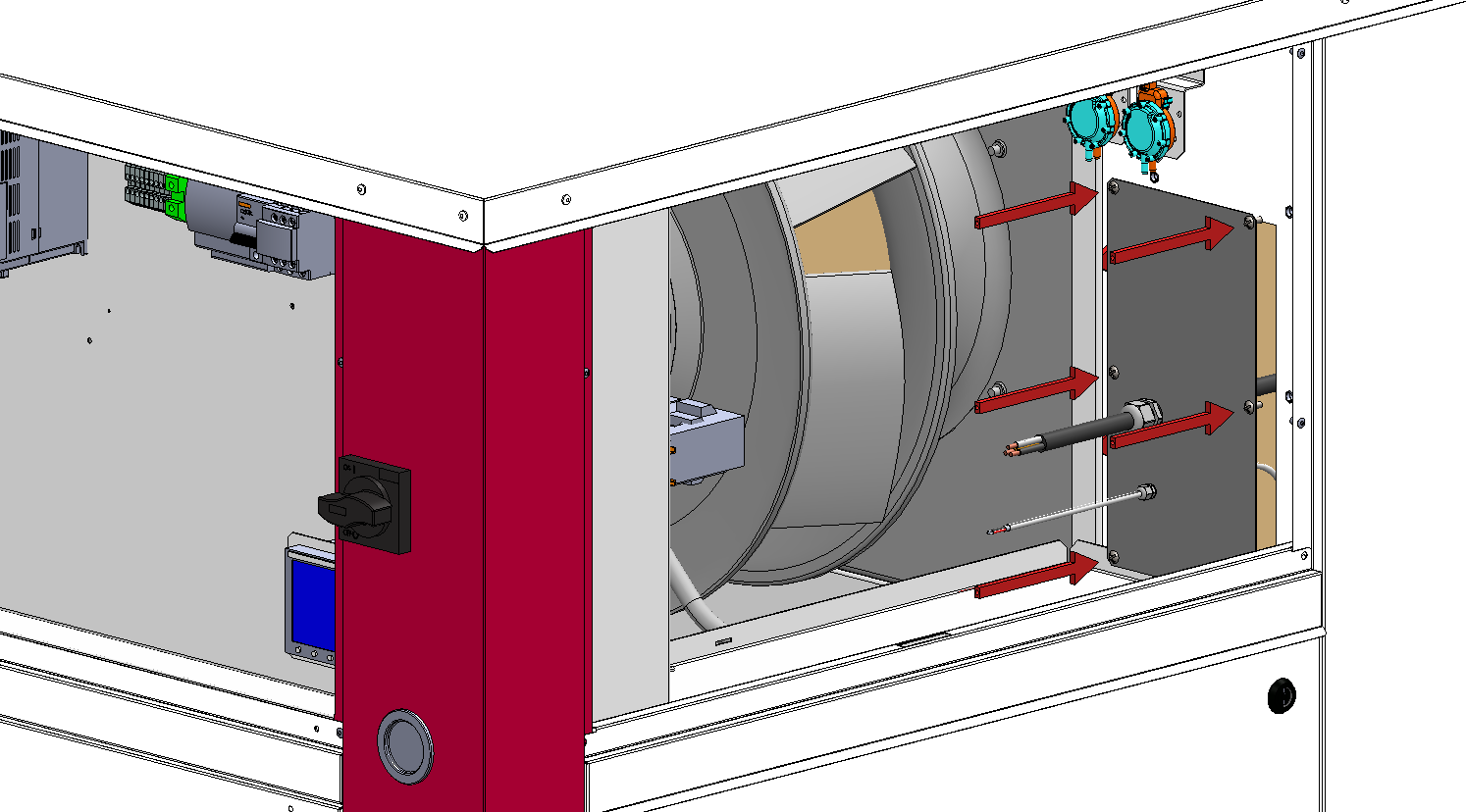 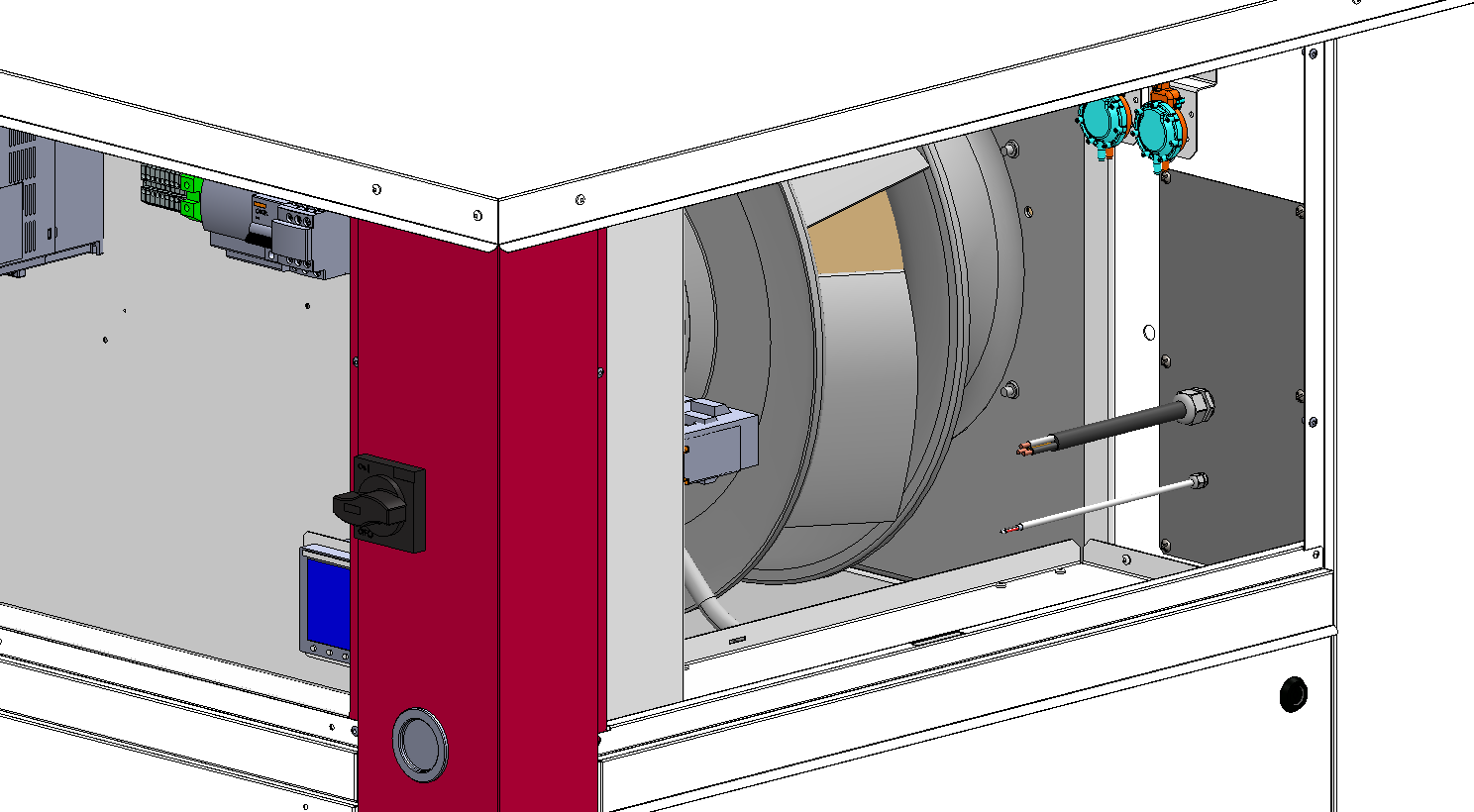 51 |
19/11/2021
e-Baltic
SPOSÓB OKABLOWANIA ROOFTOPA
1
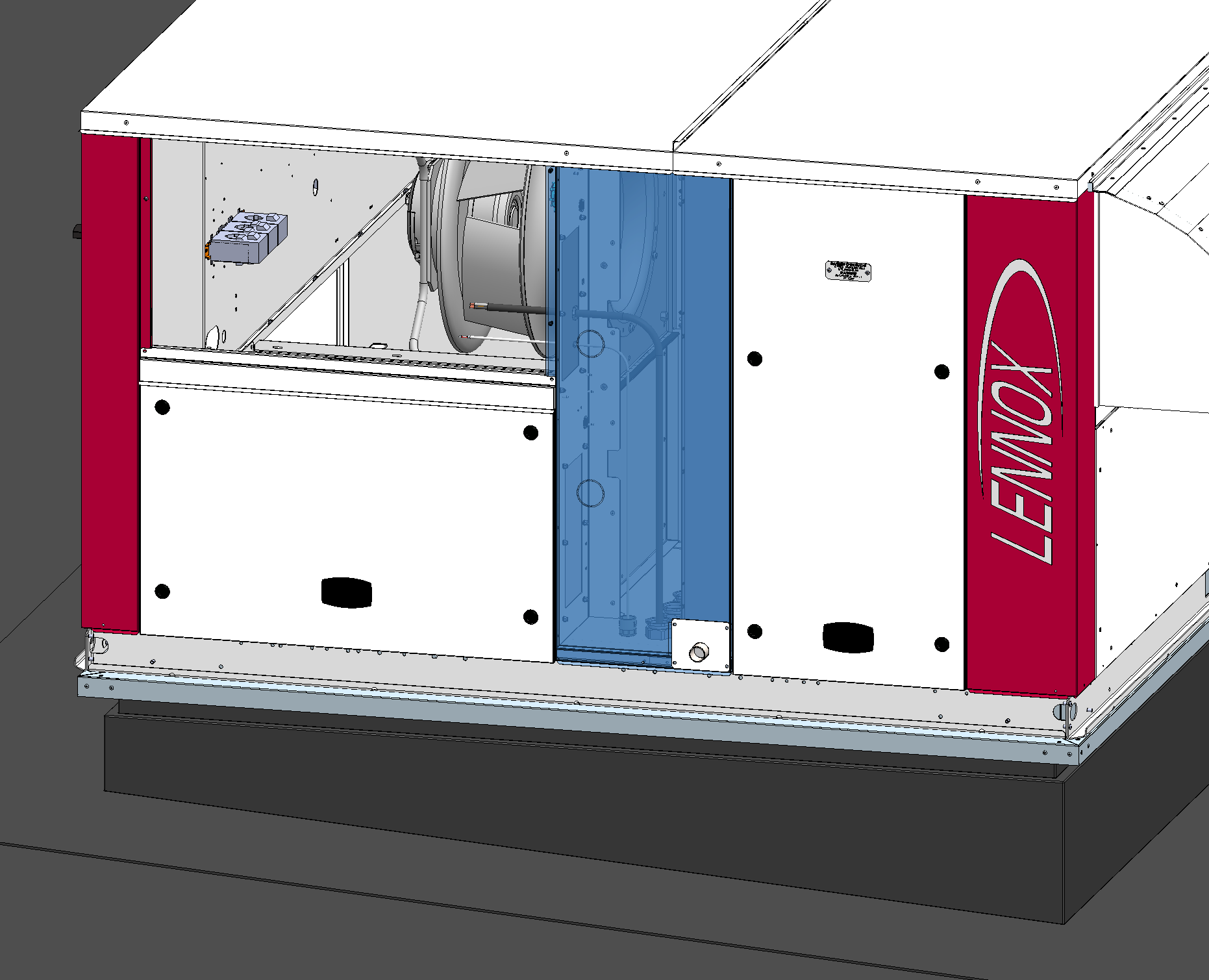 Kable wychodzące z podstawy dachowej i przechodzące przez płytę.
2
52 |
19/11/2021
e-Baltic
SPOSÓB OKABLOWANIA ROOFTOPA
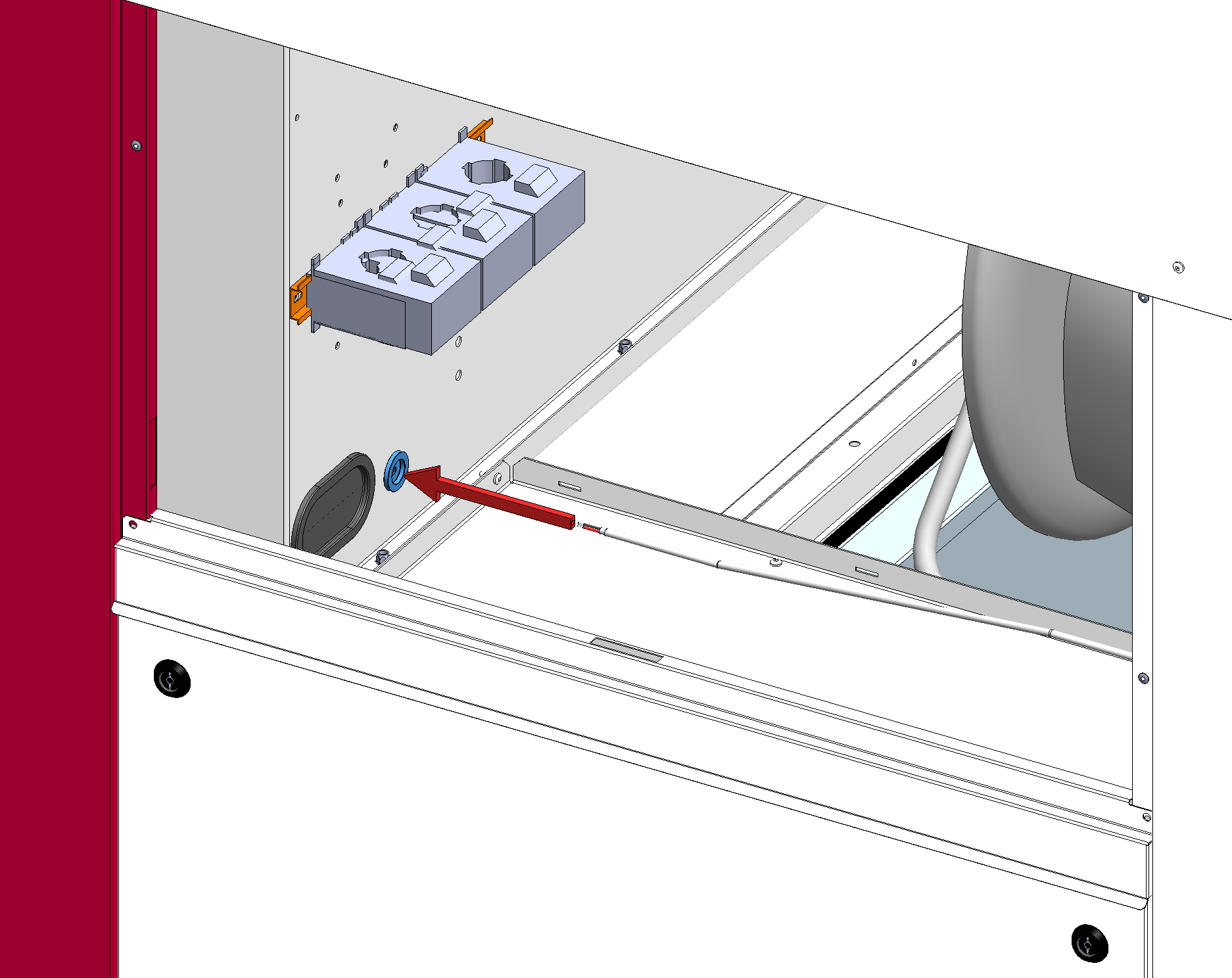 Przeciągnij kabel komunikacyjny przez dławik kablowy do skrzynki sterującej rooftopa.
53 |
19/11/2021
e-Baltic
SPOSÓB OKABLOWANIA ROOFTOPA
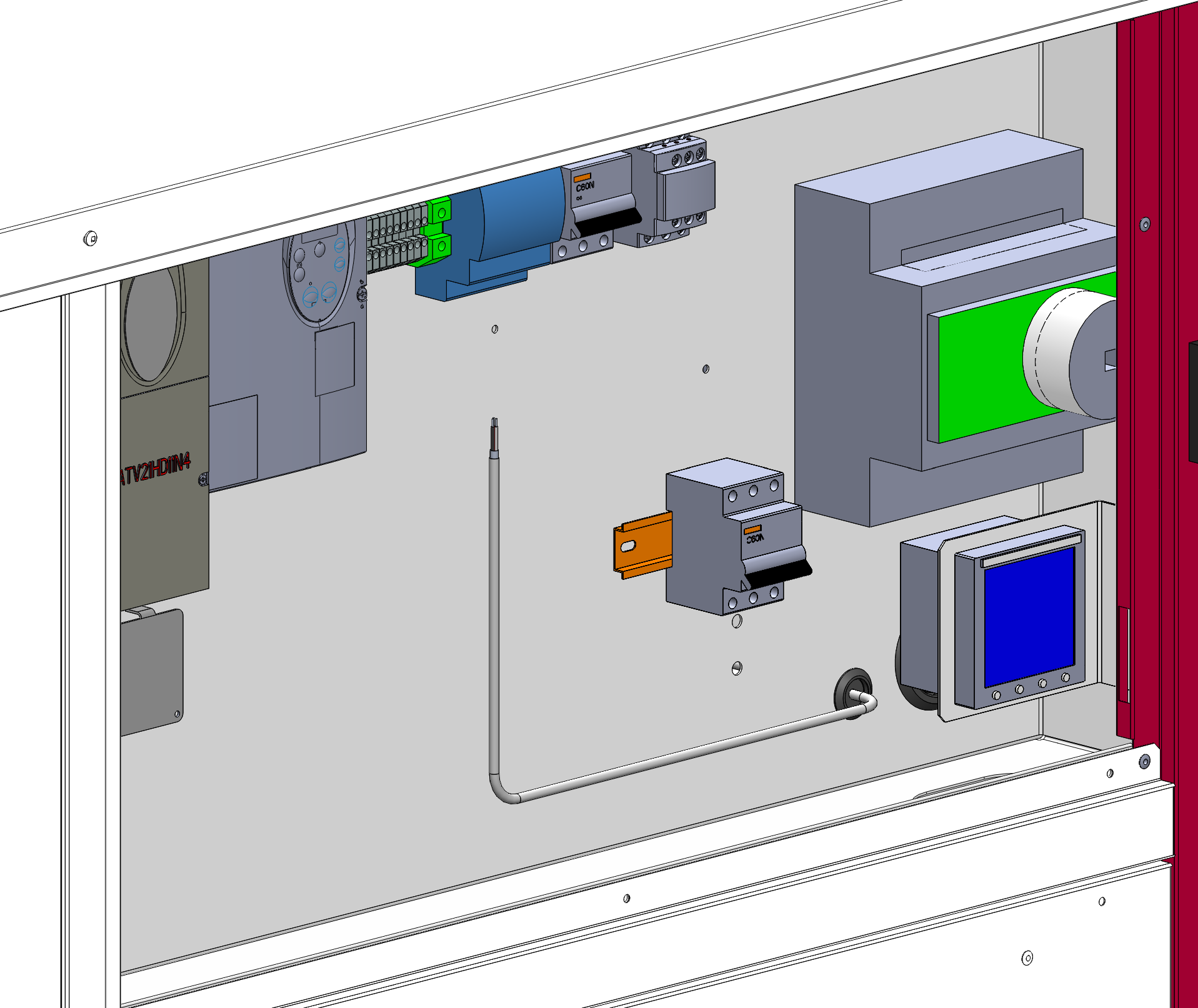 W skrzynce sterującej podłącz kabel komunikacyjny do sterownika eCLIMATIC.
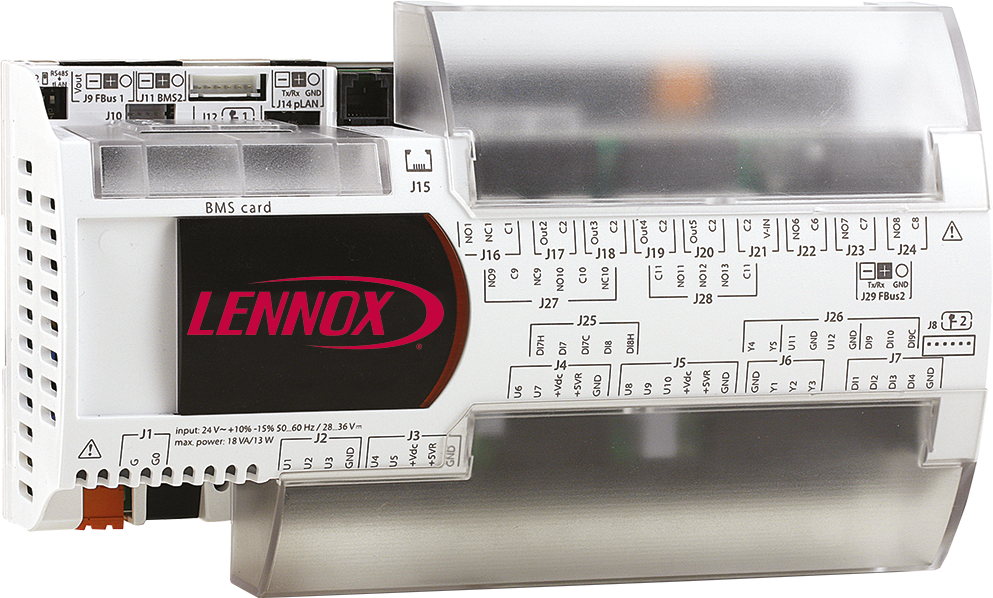 54 |
19/11/2021
e-Baltic
SPOSÓB OKABLOWANIA ROOFTOPA
Połączenie katy BMS do systemu automatyki budynku (LonWorks / BacNet / ModBus).
Port J14 port dla komunikacji master-slave między urządzeniami
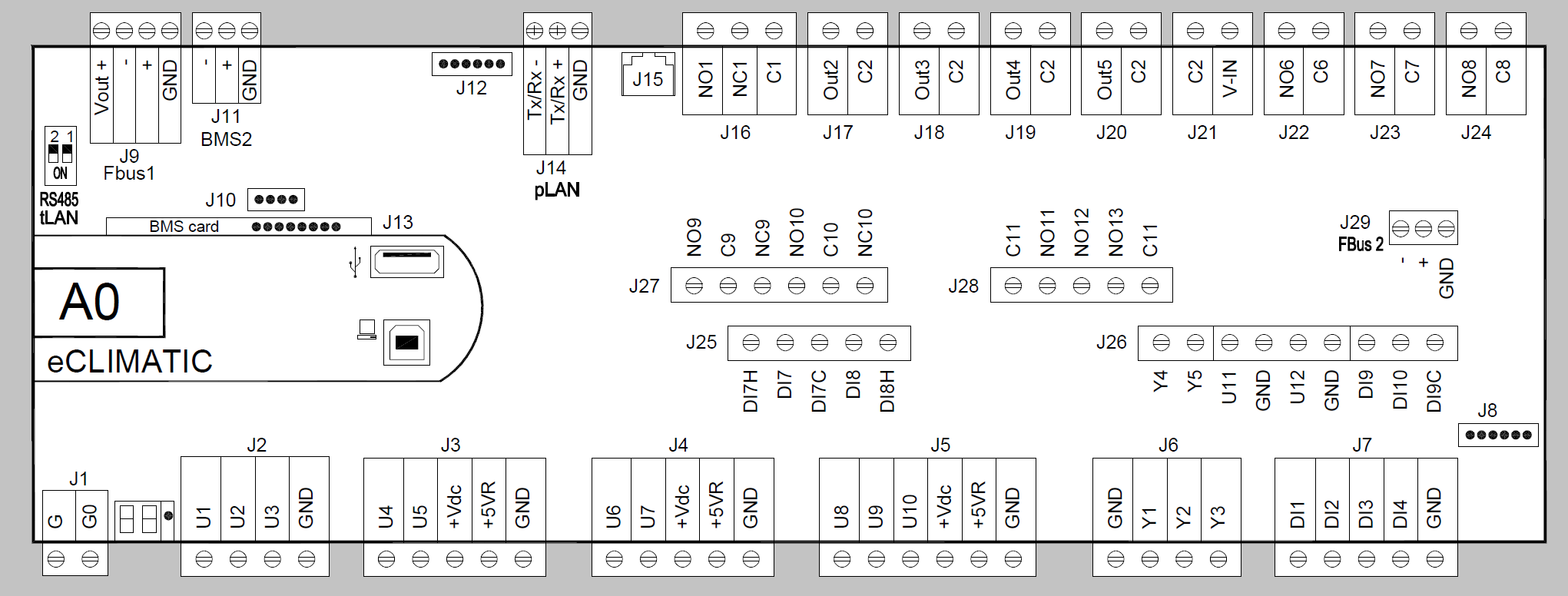 55 |
19/11/2021
e-Baltic
SPOSÓB OKABLOWANIA ROOFTOPA
Oddziel wewnętrzne przewody kabla zasilającego i przeciągnij je przez przekaźnik 3-fazowy.
Przeciągnij 3 przewody zasilające przez podłużny dławik kablowy do skrzynki sterującej rooftopa.
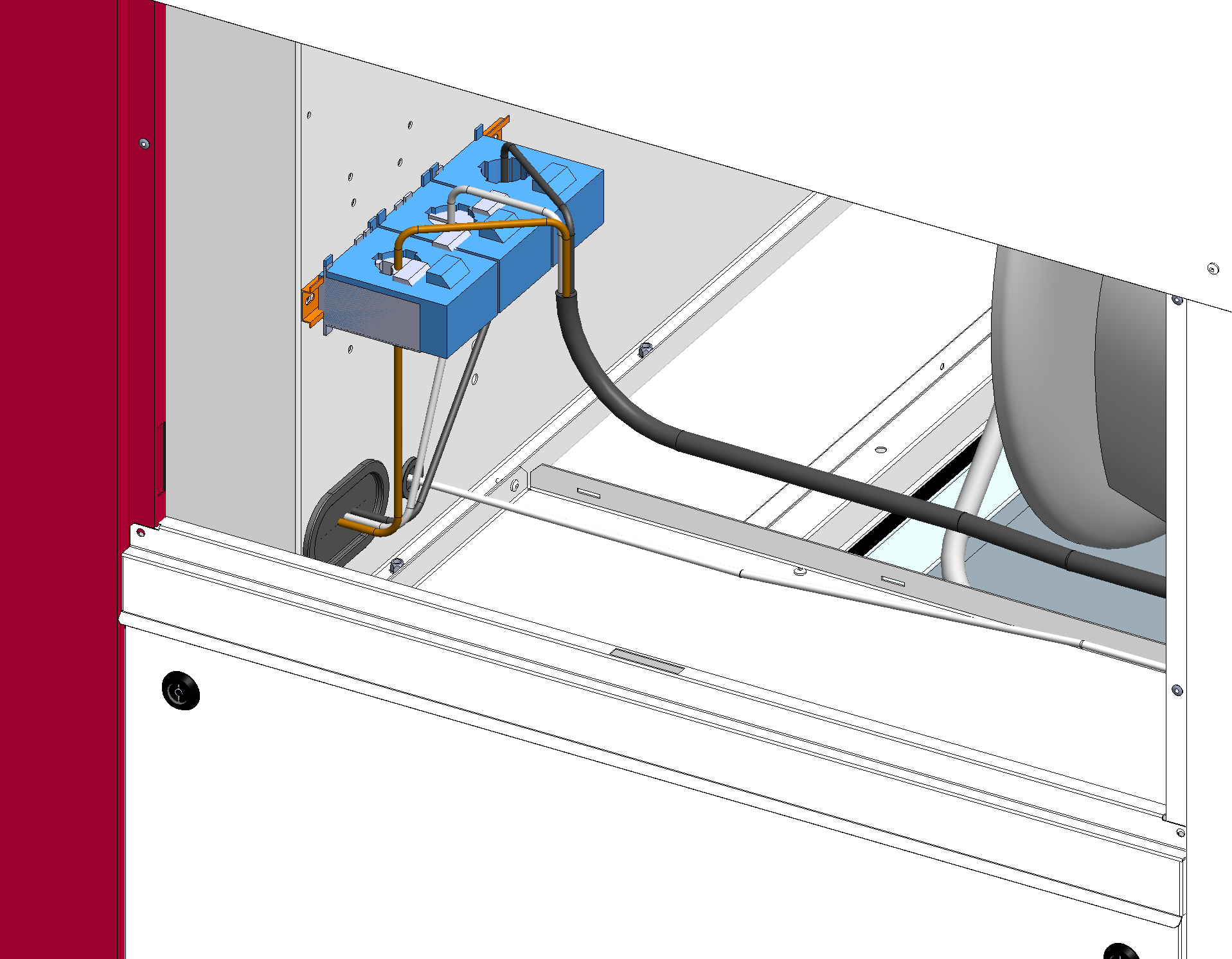 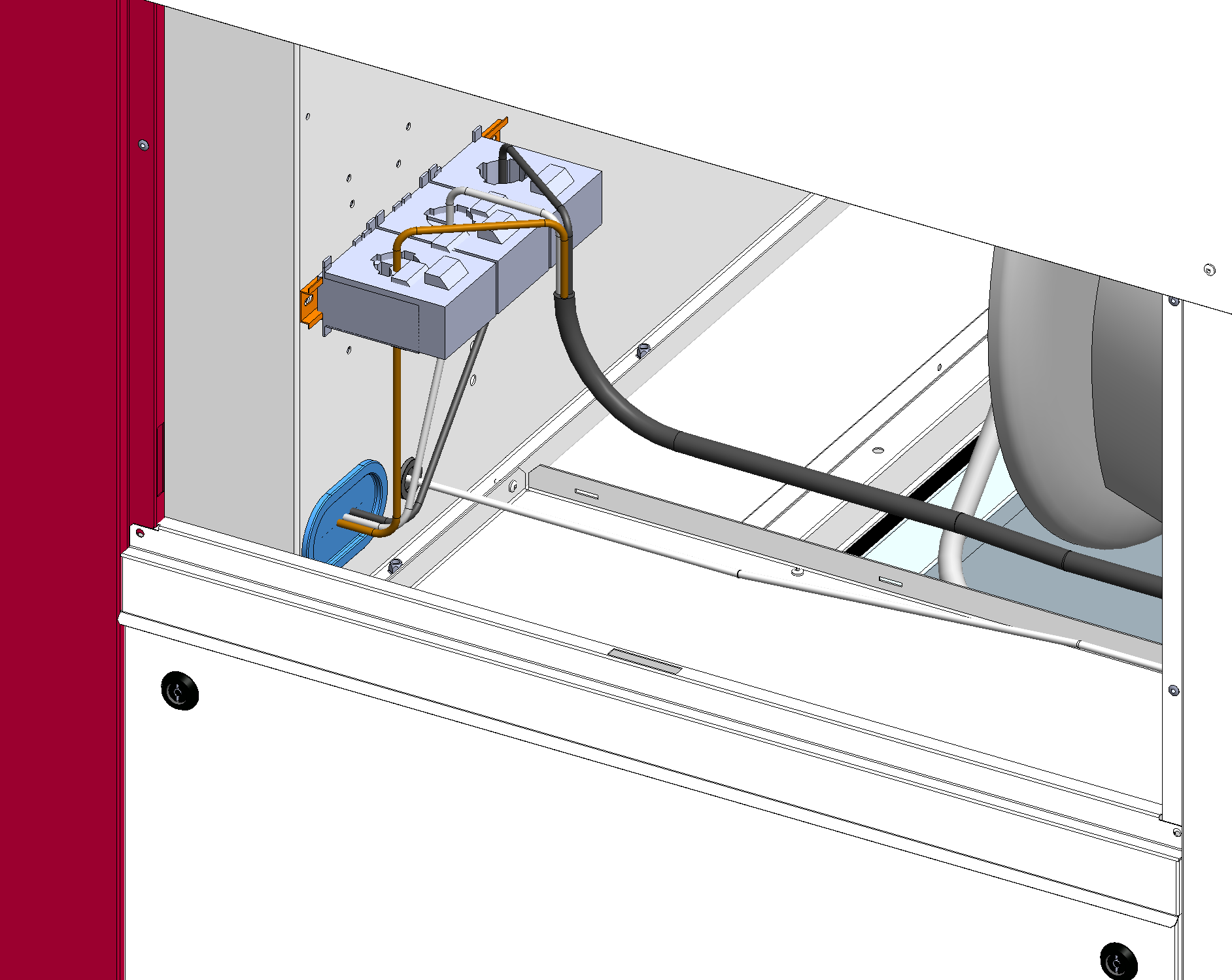 56 |
19/11/2021
e-Baltic
SPOSÓB OKABLOWANIA ROOFTOPA
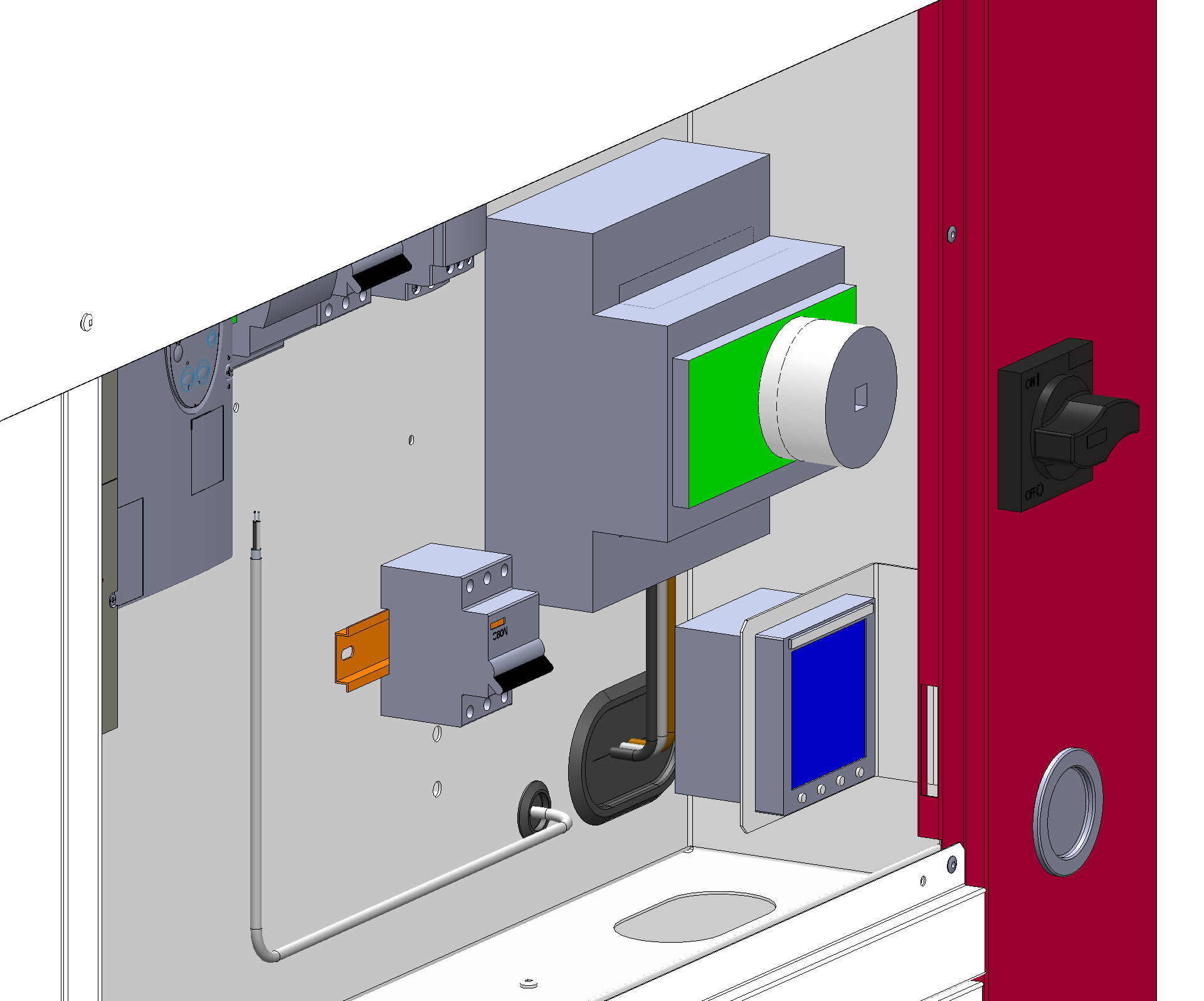 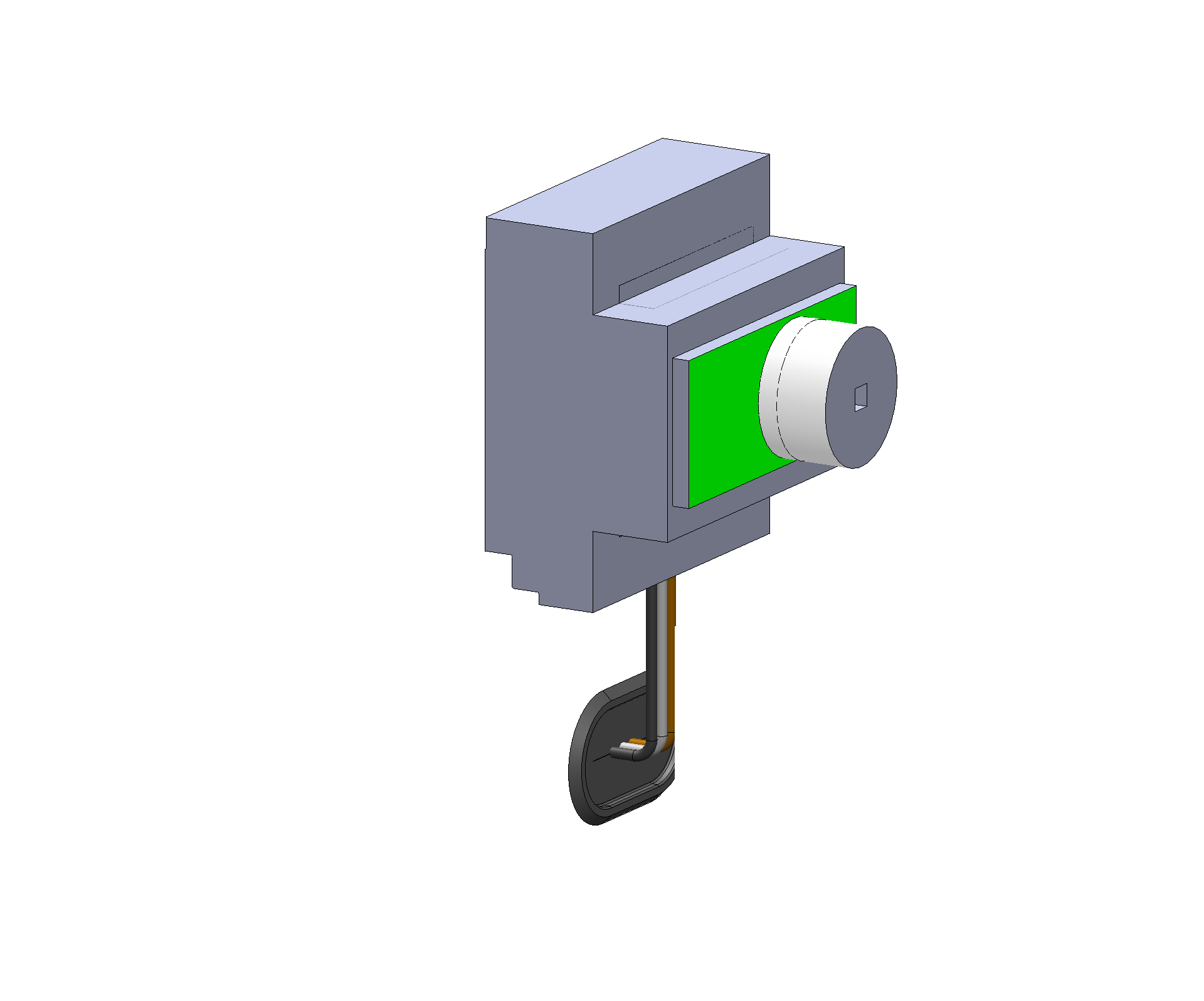 Podłącz 3 przewody zasilające poniżej skrzynki zasilającej panelu elektrycznego.
57 |
19/11/2021
e-BalticInstalacja kanałów powietrznych
e-Baltic
INSTALACJA KANAŁÓW POWIETRZNYCH
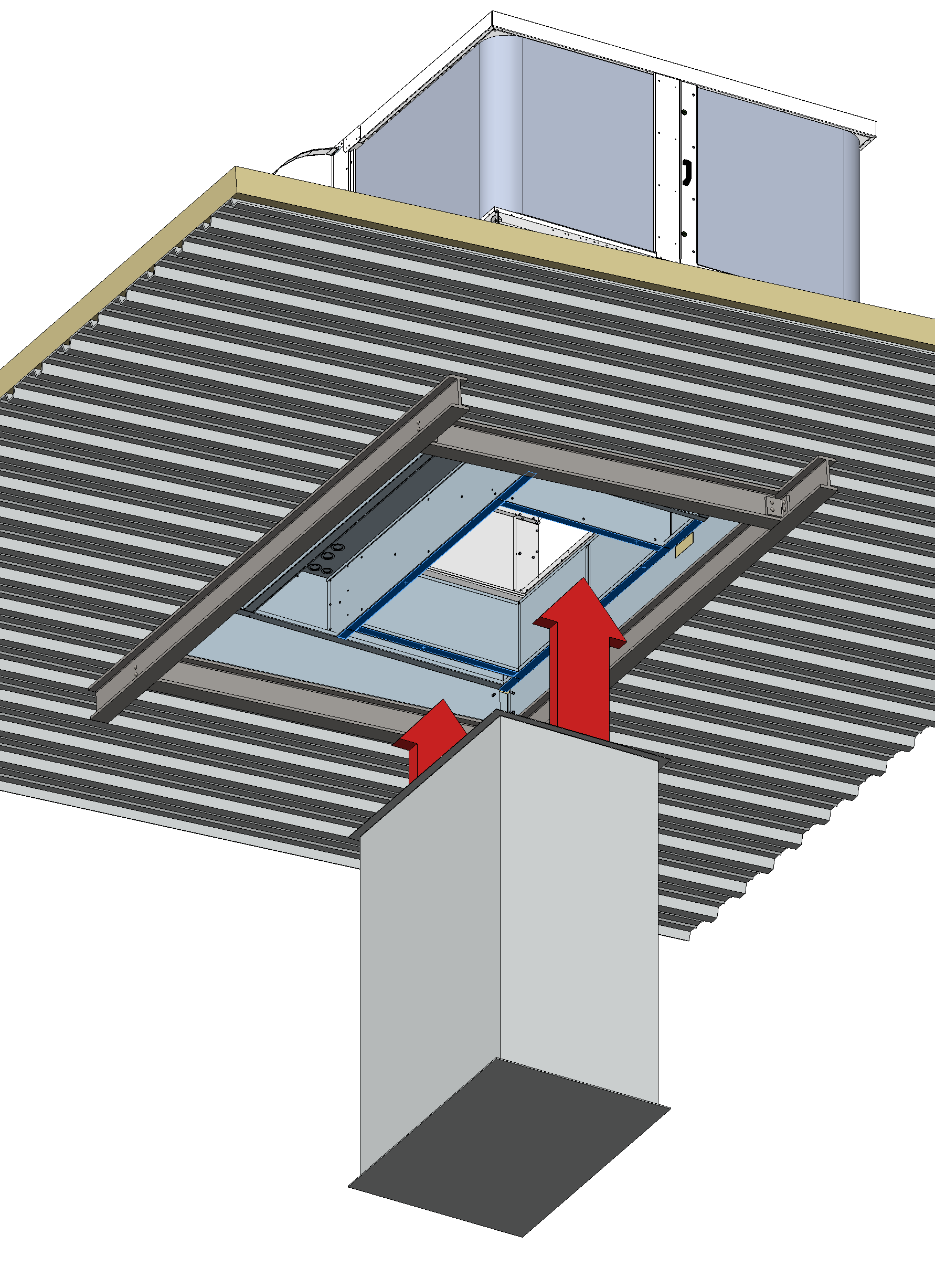 Zainstaluj kanały powietrzne na otworach nawiewu i powrotu w podstawie dachowej.




Upewnij się, że kanały są instalowane na PODSTAWIE DACHOWEJ, a nie na belkach stropowych.
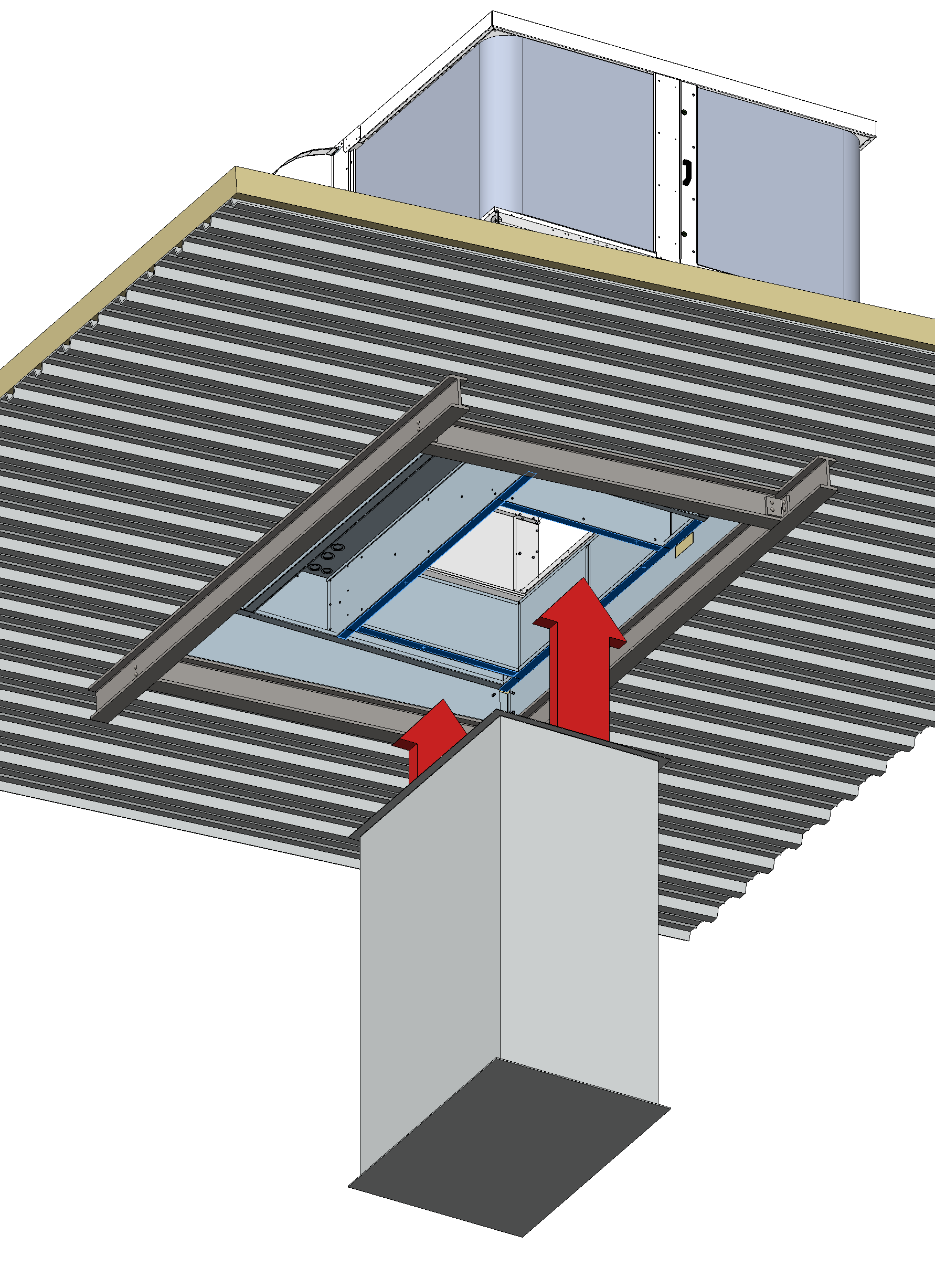 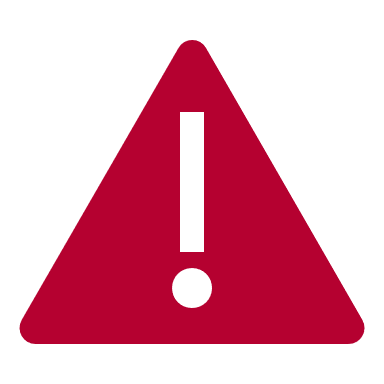 KANAŁ NAWIEWU
59 |
19/11/2021
e-Baltic
INSTALACJA KANAŁÓW POWIETRZNYCH
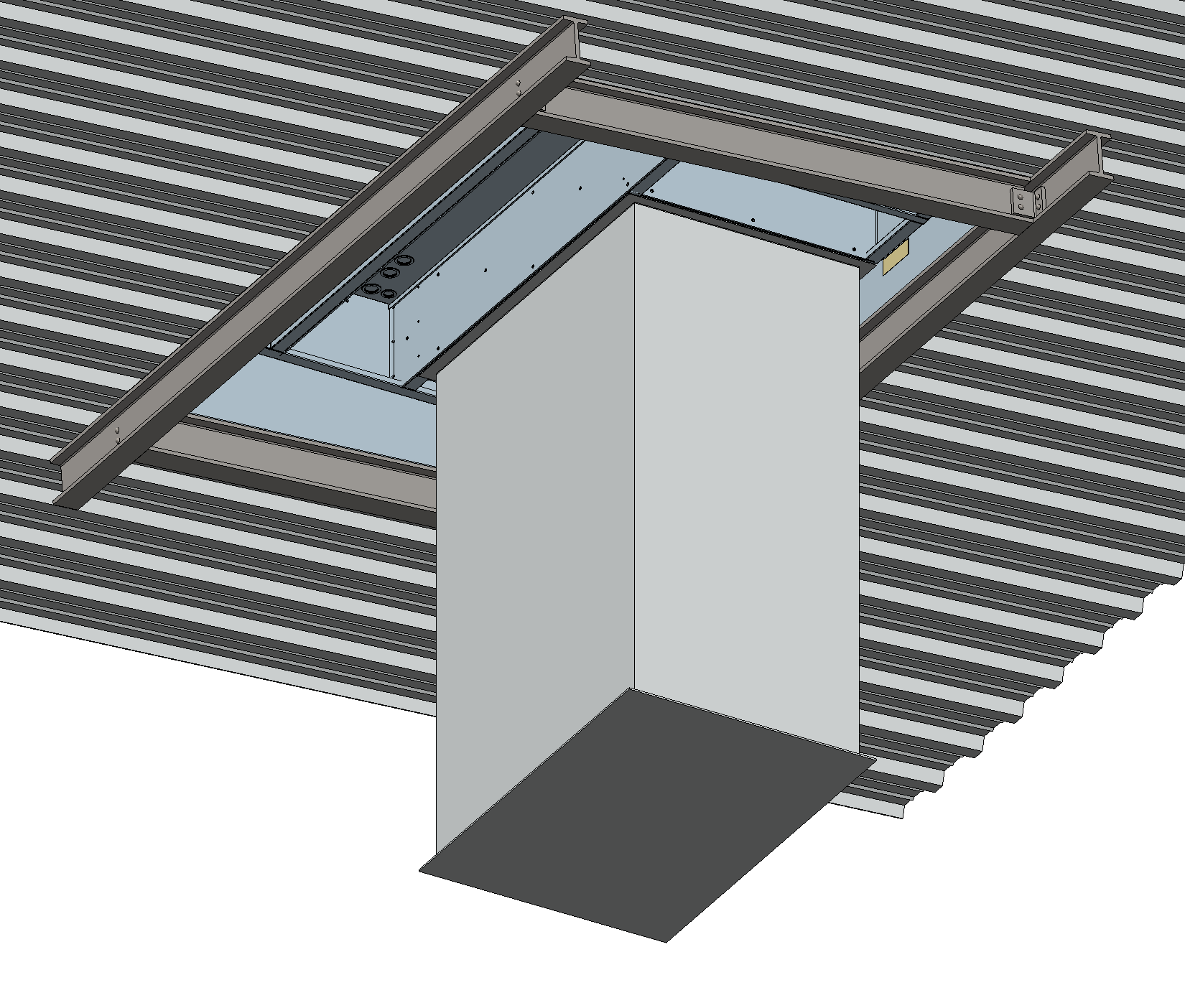 Zainstaluj kanały powietrzne na otworach nawiewu i powrotu w podstawie dachowej.




Upewnij się, że kanały są instalowane na PODSTAWIE DACHOWEJ, a nie na belkach stropowych.
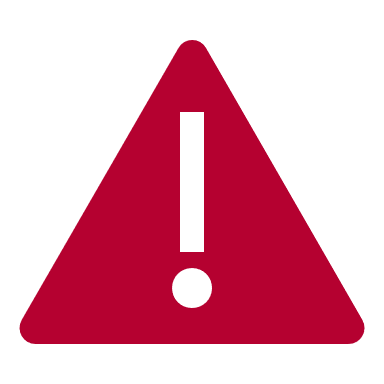 KANAŁ NAWIEWU
60 |
e-Baltic
INSTALACJA KANAŁÓW POWIETRZNYCH
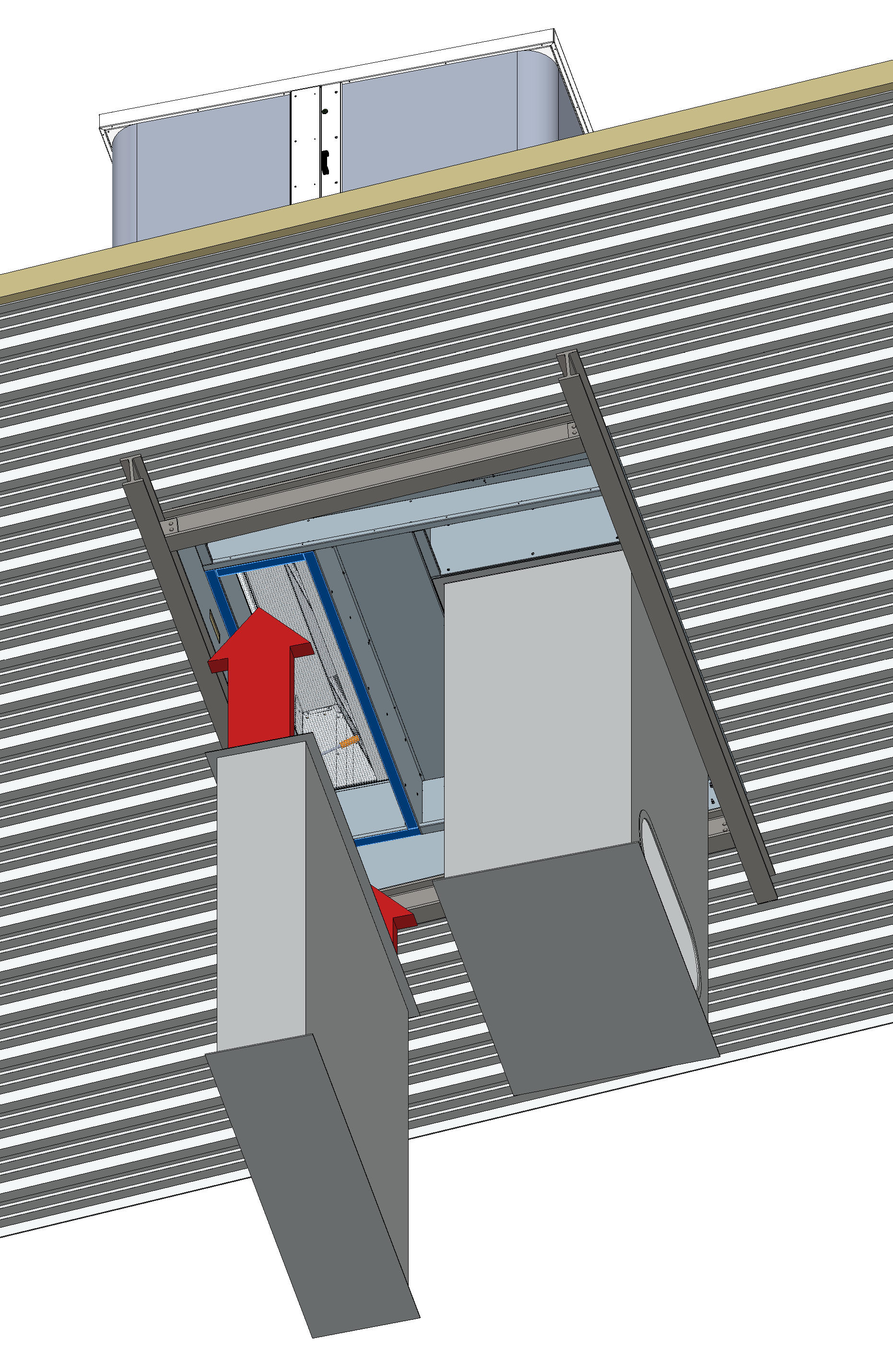 Zainstaluj kanały powietrzne na otworach nawiewu i powrotu w podstawie dachowej.




Upewnij się, że kanały są instalowane na PODSTAWIE DACHOWEJ, a nie na belkach stropowych.
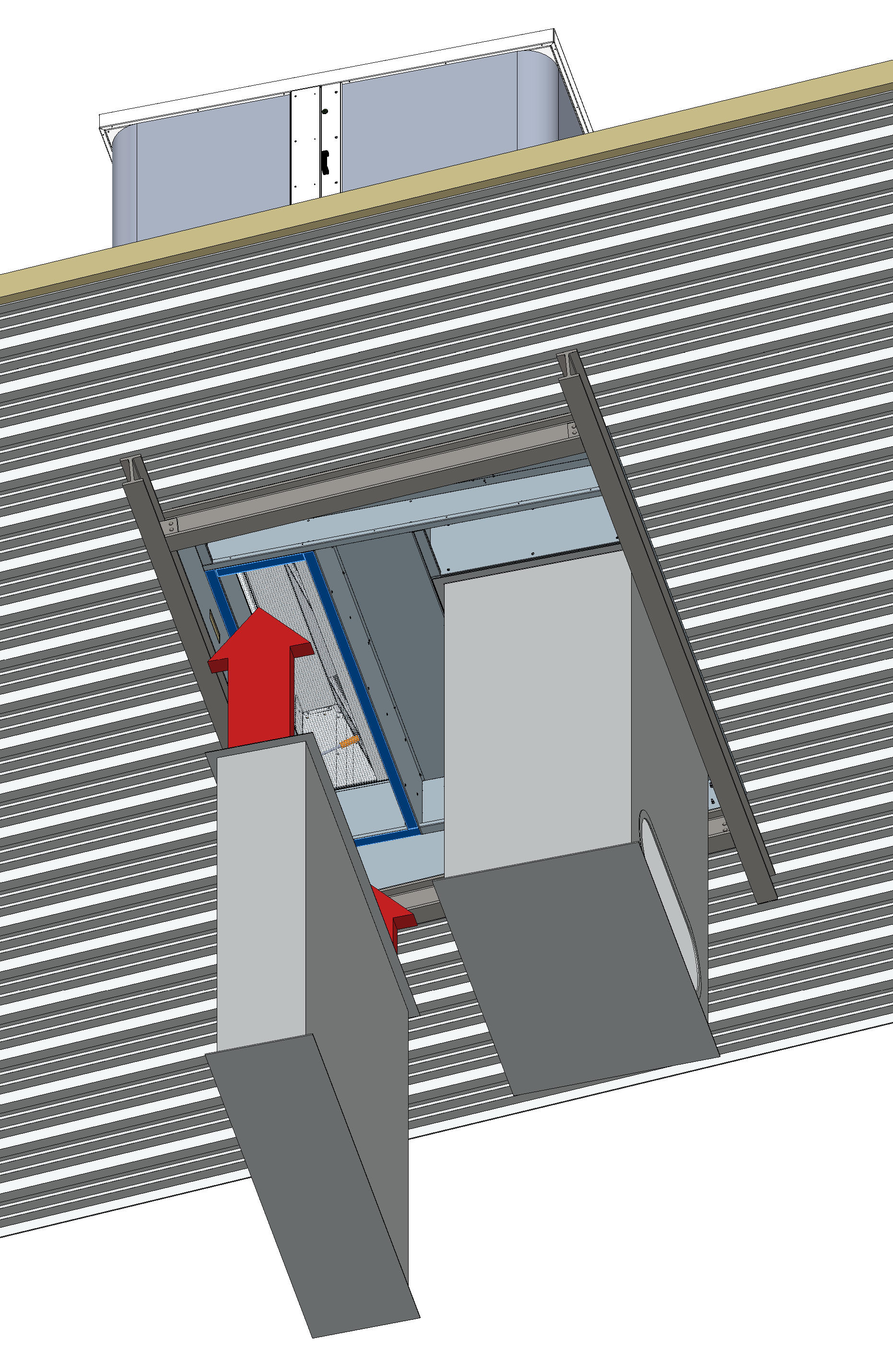 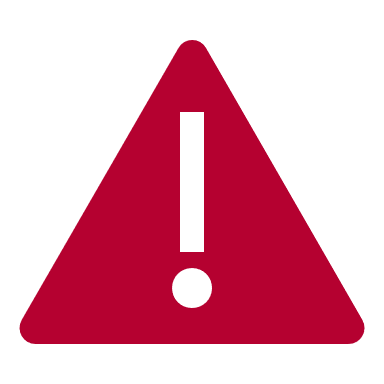 KANAŁ POWROTNY
61 |
19/11/2021
e-Baltic
INSTALACJA KANAŁÓW POWIETRZNYCH
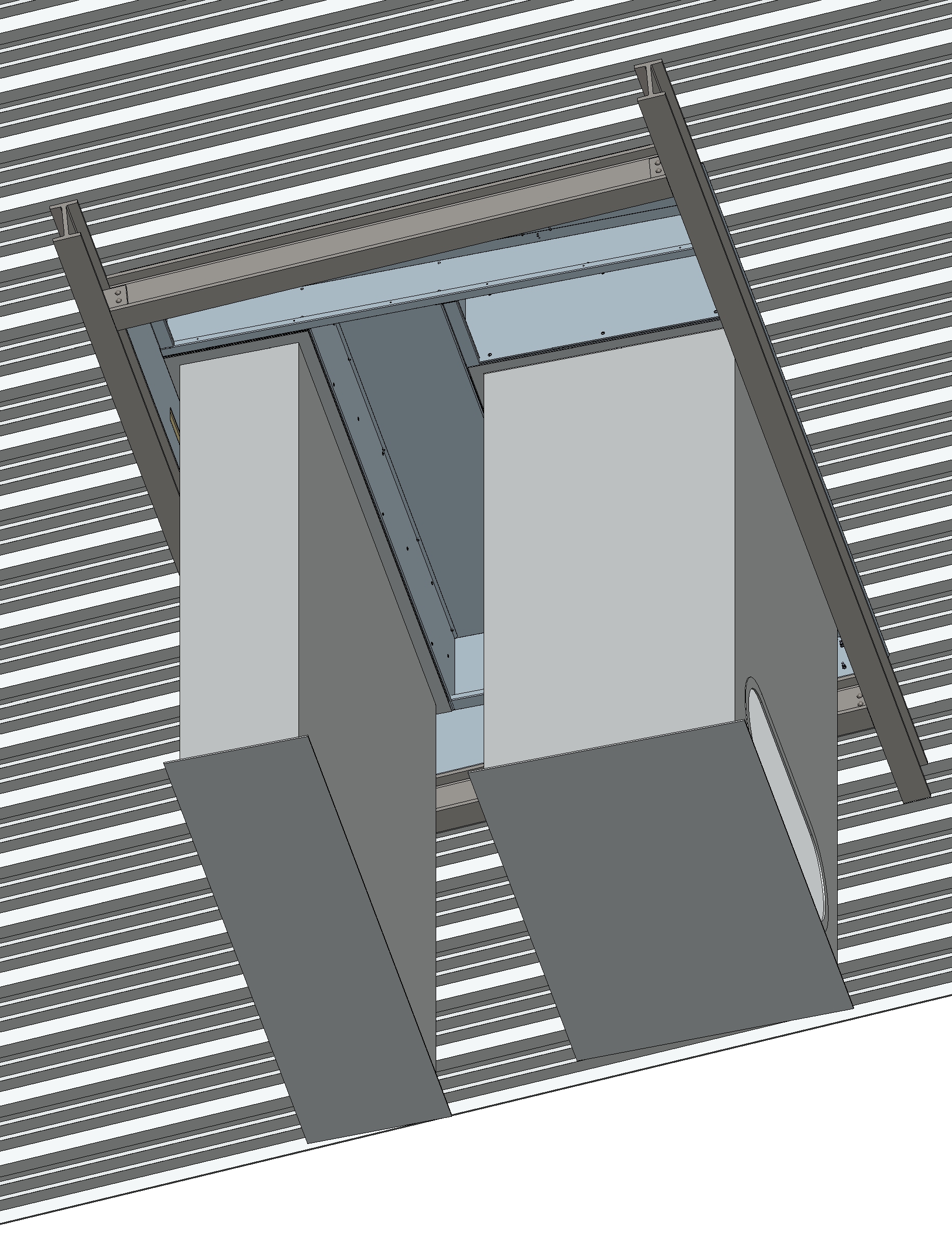 Zainstaluj kanały powietrzne na otworach nawiewu i powrotu w podstawie dachowej.




Upewnij się, że kanały są instalowane na PODSTAWIE DACHOWEJ, a nie na belkach stropowych.
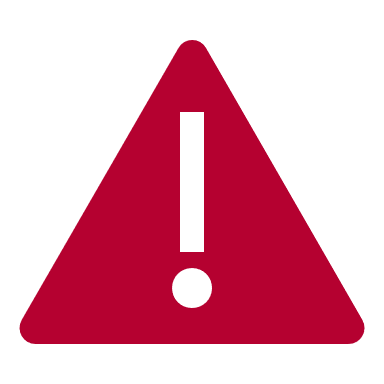 KANAŁ NAWIEWU
KANAŁ POWROTNY
62 |
e-Baltic
INSTALACJA KANAŁÓW POWIETRZNYCH
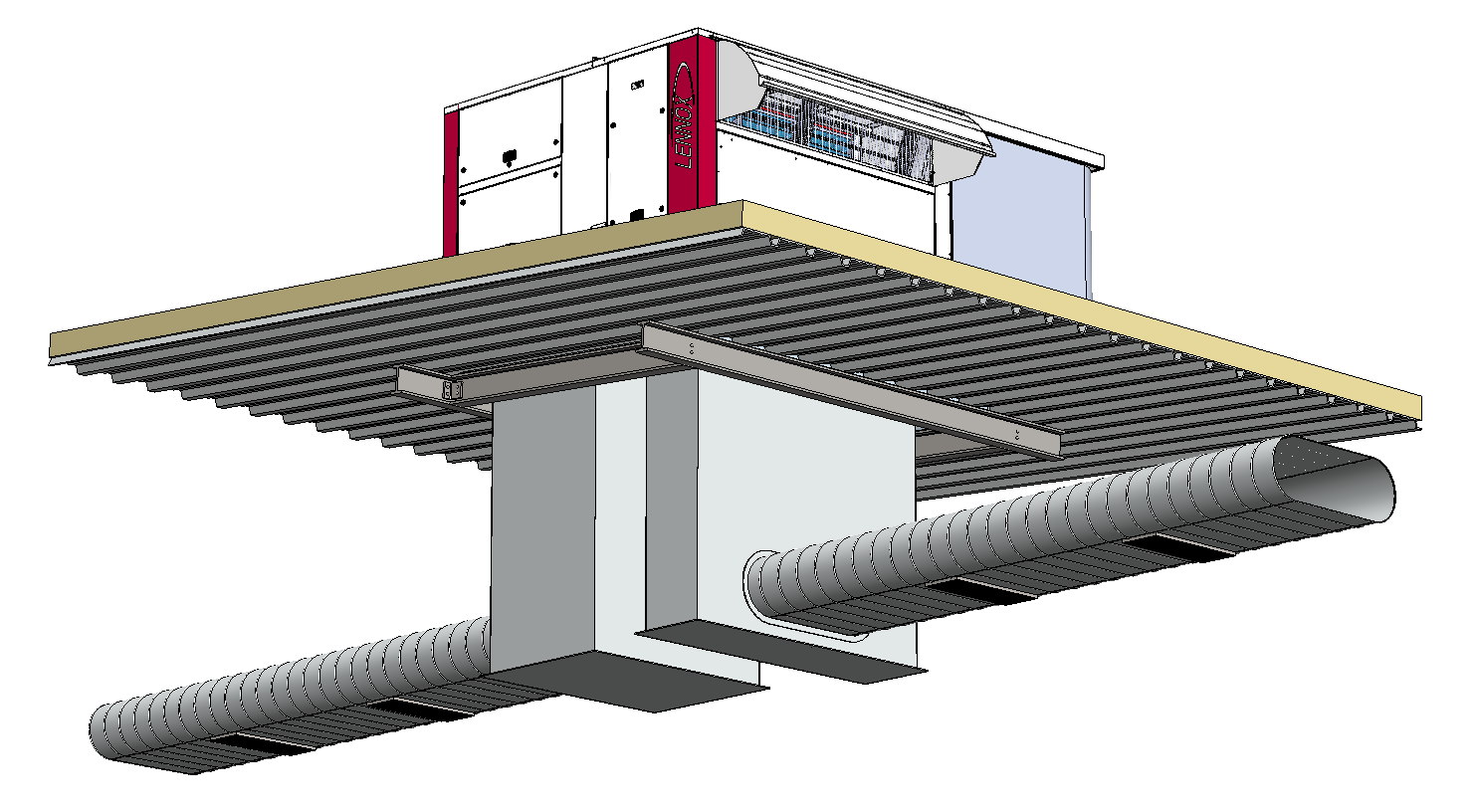 Zainstaluj kanały powietrzne na otworach nawiewu i powrotu w podstawie dachowej.




Upewnij się, że kanały są instalowane na PODSTAWIE DACHOWEJ, a nie na belkach stropowych.
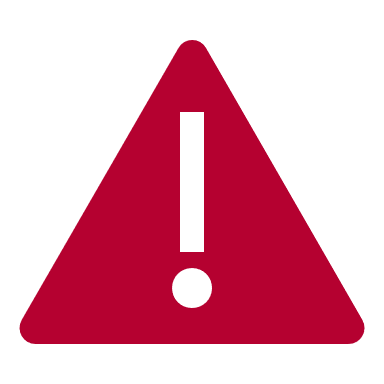 KANAŁY POWROTNE
KANAŁY NAWIEWU
63 |
19/11/2021
e-BalticRozruch
e-Baltic
ROZRUCH
Urządzenie jest fabrycznie napełnione czynnikiem ziębniczym
Urządzenie jest w 100% wstępnie przetestowane w fabryce
Certyfikowany technik przeszkolony przez firmę Lennox: 
sprawdzi ustawienia, komponenty i elementy sterujące urządzenia
przeprowadzi test szczelności obiegu czynnika ziębniczego
i zatwierdzi gwarancję
Urządzenie można podłączyć do LennoxCloud, zapewniając monitoring i kontrolę 24/7
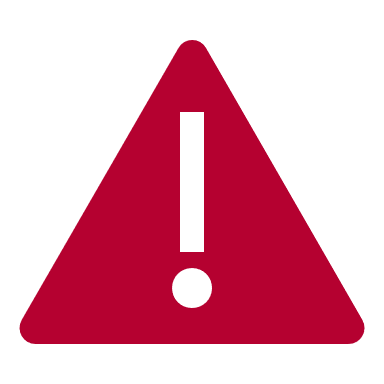 Zasilanie musi być włączone 24 godziny przed planowanym rozruchem
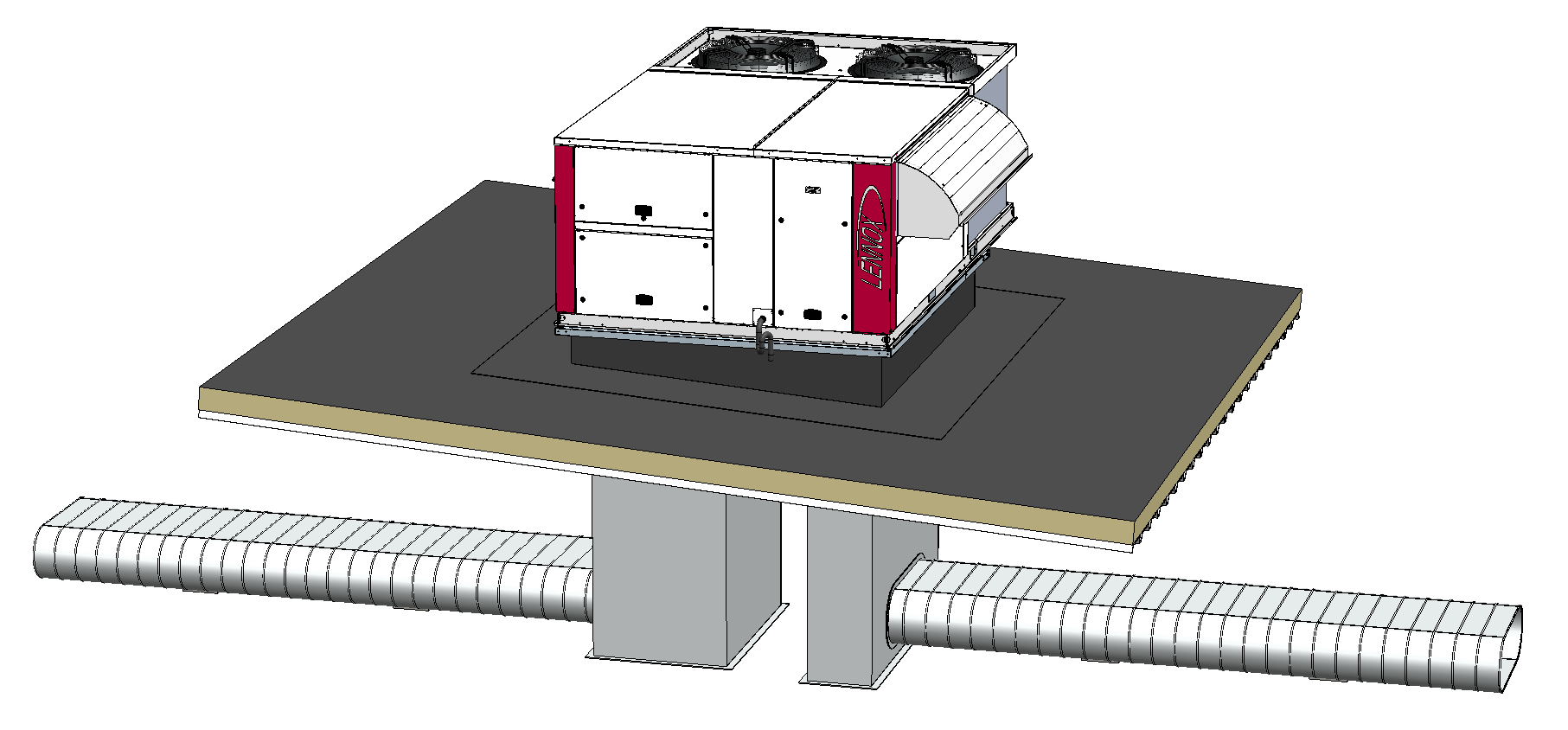 65 |
19/11/2021
ZASTRZEŻENIE
e-Baltic
ZASTRZEŻENIE
UŻYCIE NA WŁASNĄ ODPOWIEDZIALNOŚĆ:  
Tylko osoby odpowiednio wykwalifikowane i posiadające stosowne uprawnienia mogą instalować lub naprawiać urządzenia grzewcze, wentylacyjne i klimatyzacyjne. Zatem ten podręcznik jest przeznaczony tylko dla takich osób i pod warunkiem, że skorzystają z przedstawionych informacji na własne ryzyko. Jakiekolwiek straty, zniszczenia lub uszczerbek na zdrowiu mogące wyniknąć z użycia narzędzi, pracy przy przedstawionym w podręczniku produkcie, lub z powodu tego produktu, albo w związku z treścią tego podręcznika pozostaną w wyłącznej odpowiedzialności tych osób. 

BRAK GWARANCJI:
Ten podręcznik i wszelkie zawarte w nim informacje są przedstawione wprost, bez kontekstów. LENNOX nie tworzy żadnych odniesień ani nie daje żadnych gwarancji w związku z tym podręcznikiem i zawartymi w nim wskazówkami. Na przykład, LENNOX nie gwarantuje za: (a) treść zawartą w tym podręczniku; (b) jakiekolwiek cechy tego podręcznika, jego dokładność, rzeczowość ani zdolność do spełnienia potrzeb oglądającego. Zawartość tego podręcznika może zostać zaktualizowana bez żadnych zapowiedzi.

OGRANICZENIE ODPOWIEDZIALNOŚCI:
LENNOX nie może być pociągany do odpowiedzialności za szkody przypadkowe bądź wynikowe i nie odpowiada za jakiekolwiek straty lub szkody jakiejkolwiek osoby, powstałe wskutek niewłaściwego wykorzystania informacji zawartych w tym podręczniku. LENNOX nie poczuwa się do odpowiedzialności za jakiekolwiek straty lub szkody powstałe wskutek wykorzystania bądź niewłaściwego wykorzystania informacji zawartych w tym podręczniku.
DZIĘKUJEMY!